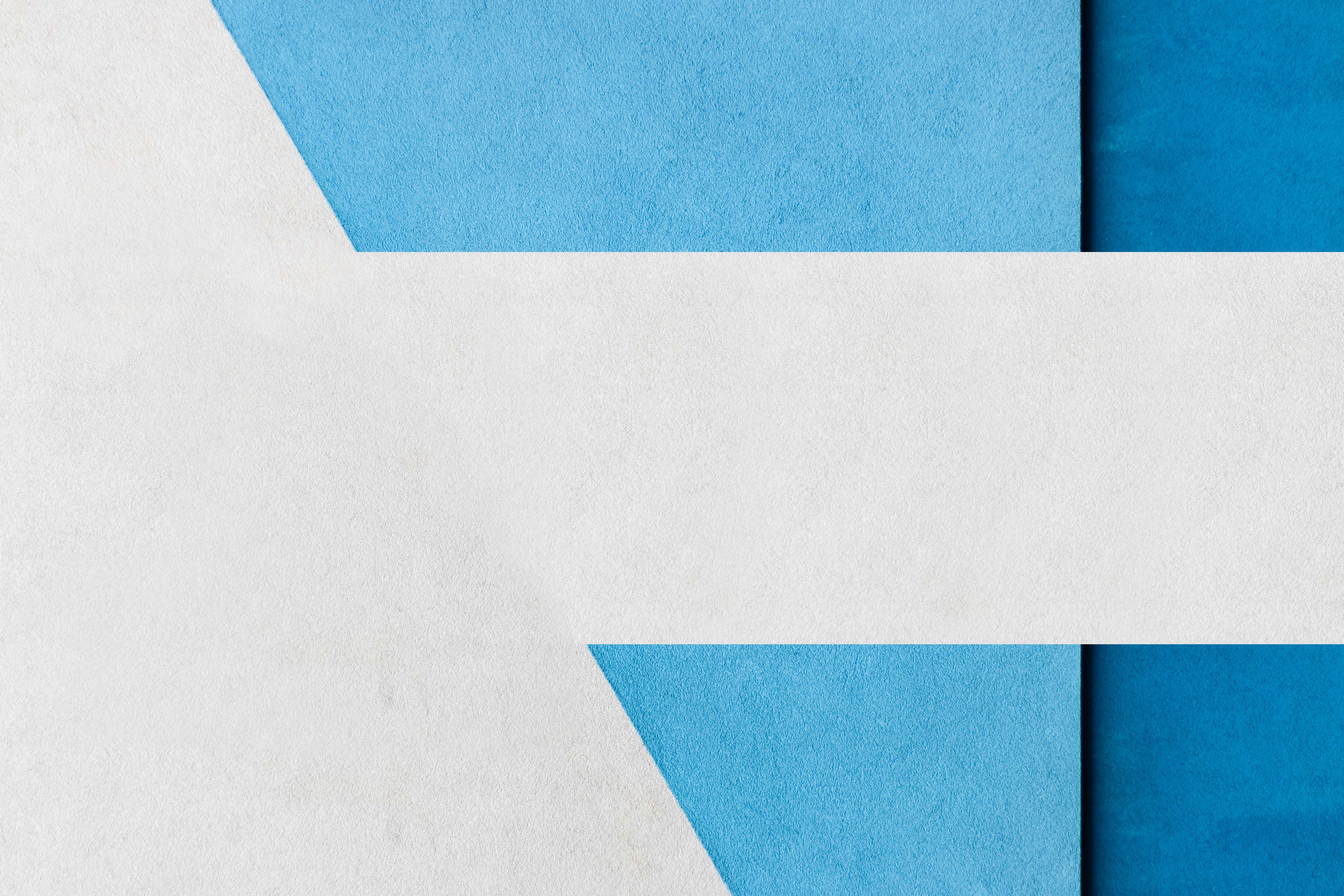 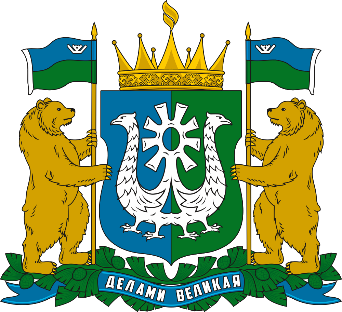 ЖИЛСТРОЙНАДЗОР 
Ханты-Мансийского автономного округа – Югры
КОНФЕРЕНЦИЯ
26.02.2025 – 27.02.2025
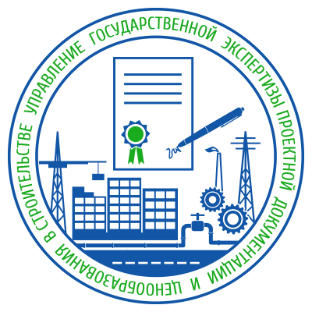 ГОСЭКСПЕРТИЗА 
Ханты-Мансийского автономного округа – Югры
г. Ханты-Мансийск
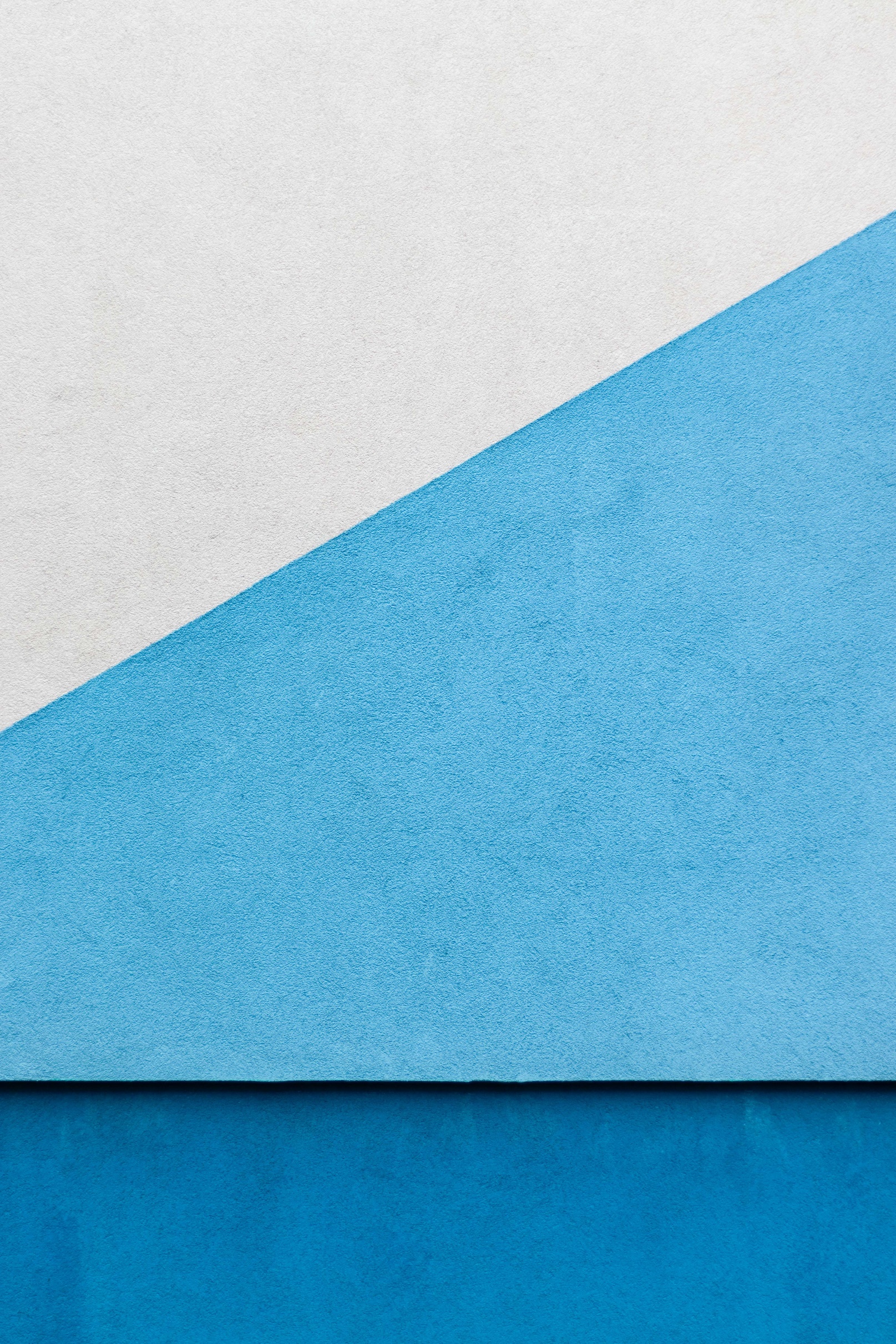 План работы на 27.02.2025
Вторая половина дня
Первая половина дня
13:00 – 14:30 Перерыв на обед и кофе-брейк
2
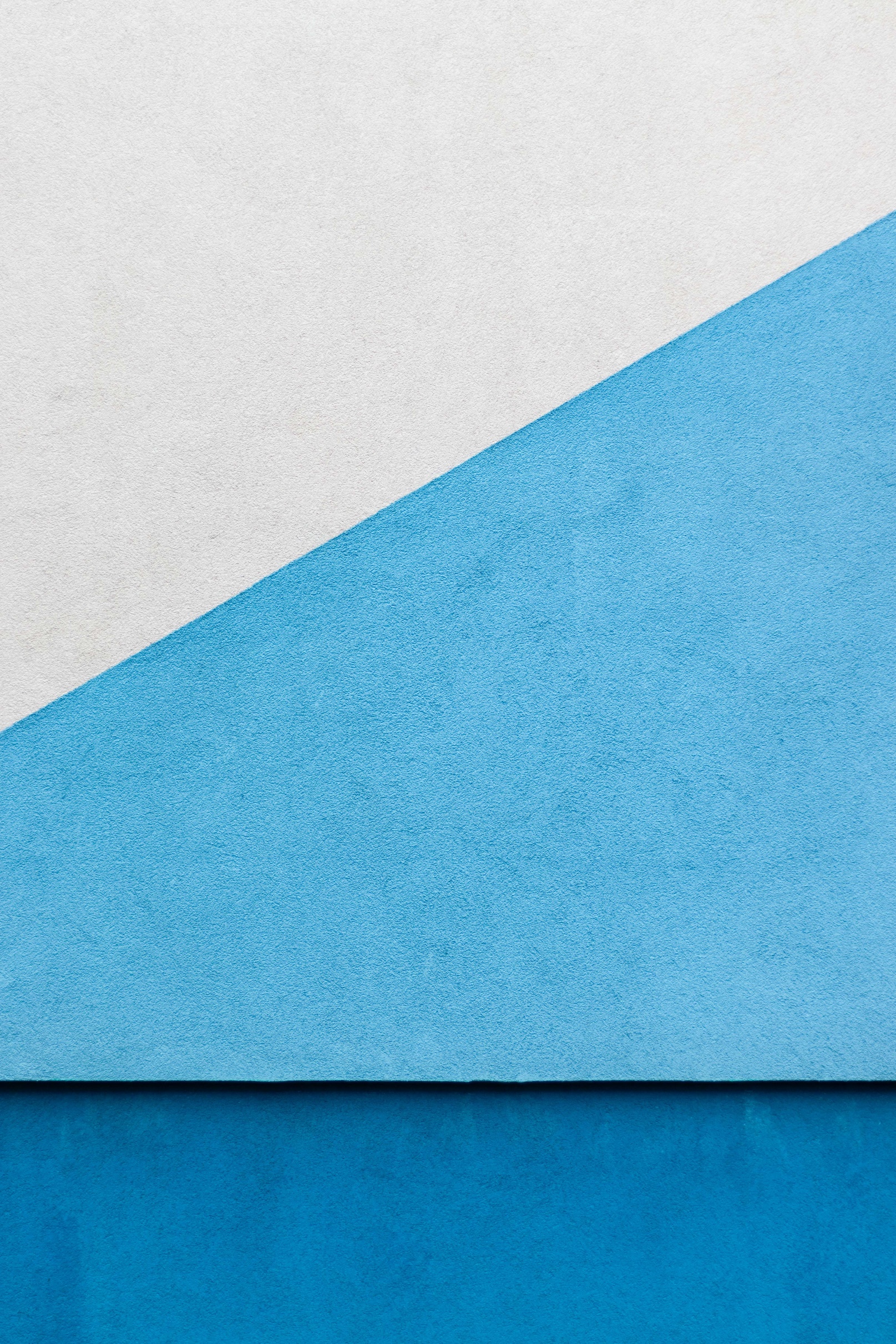 МАТЕРИАЛЫ
КОНФЕРЕНЦИИ
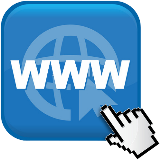 https://exp86.ru/
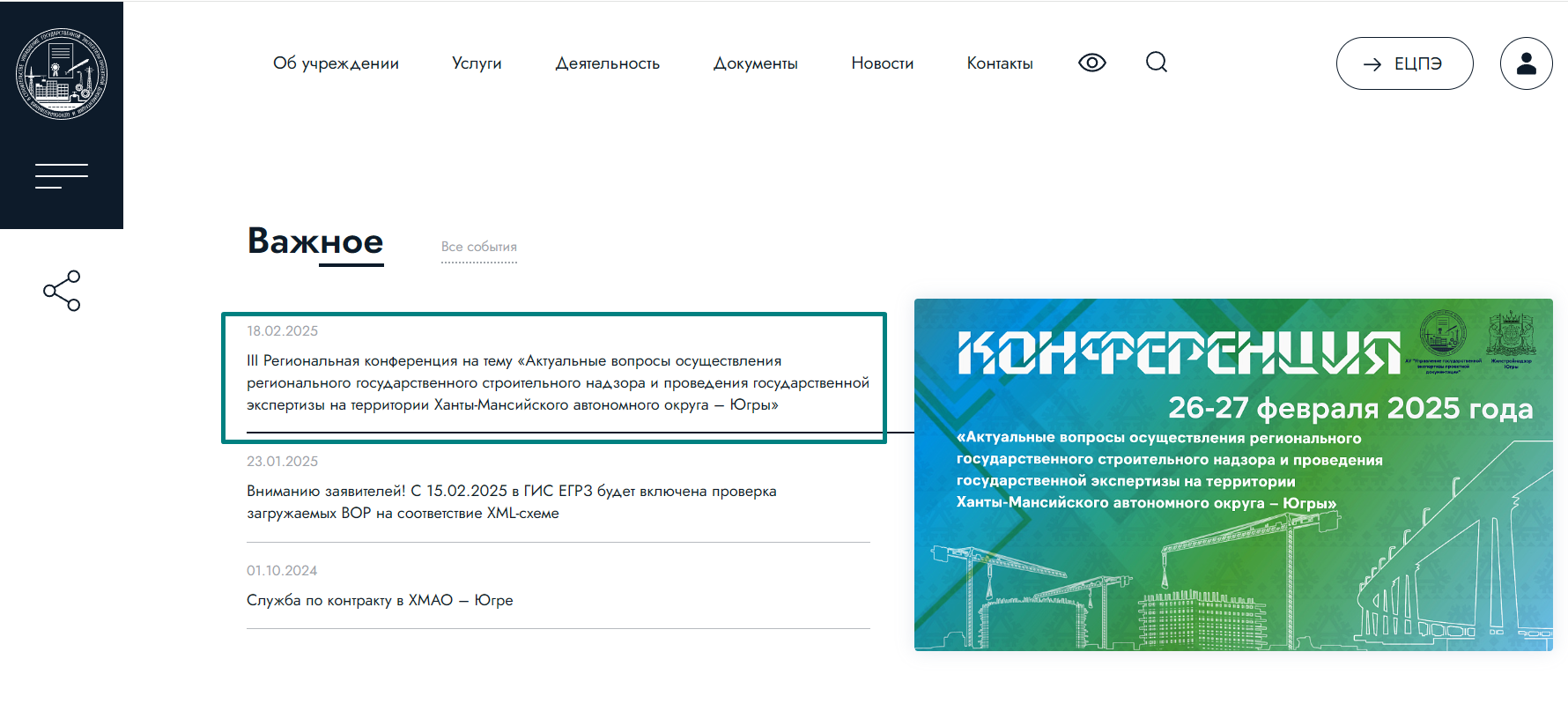 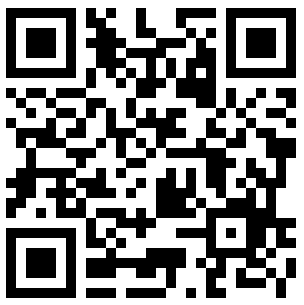 3
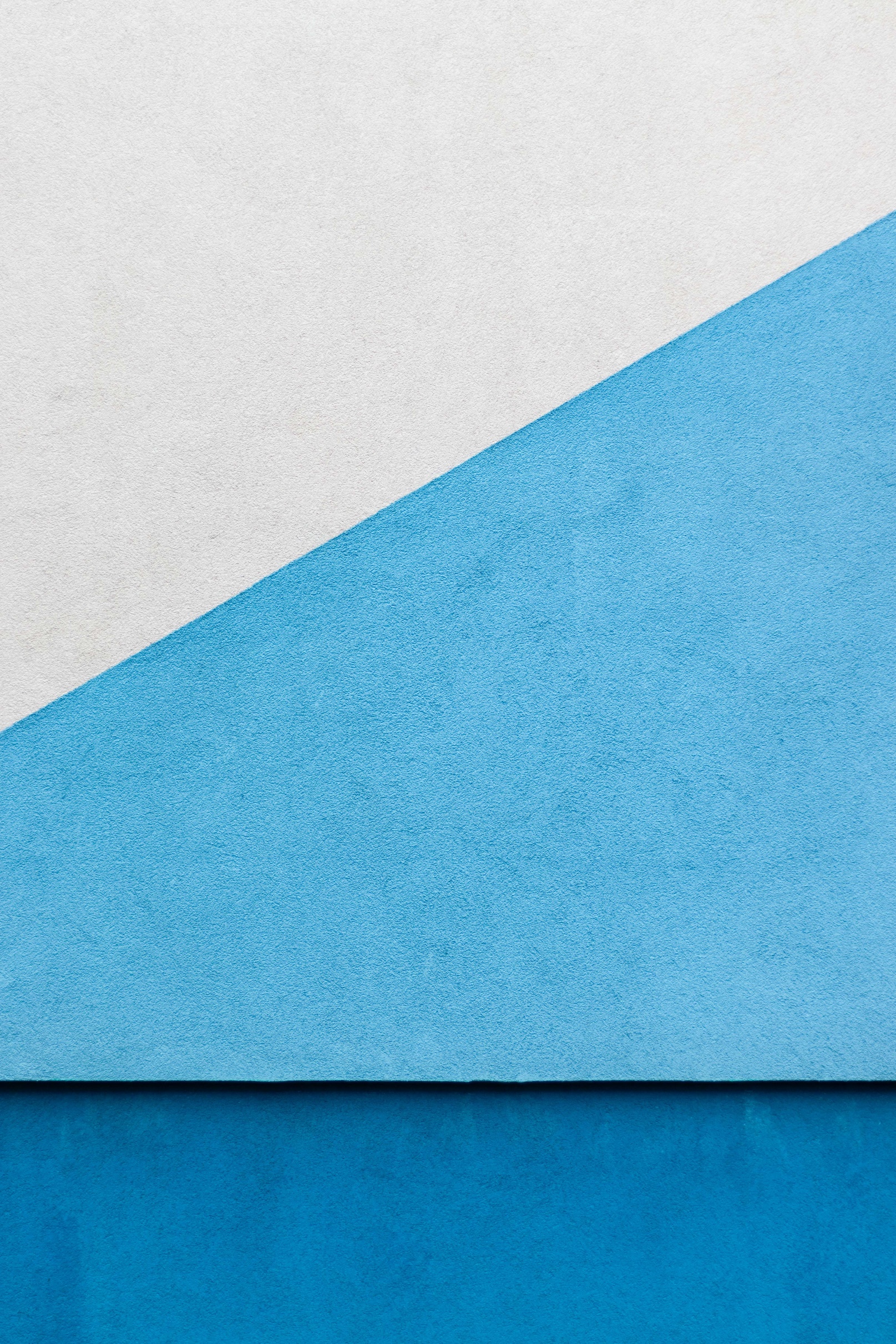 ОПРОС ПО ИТОГАМ
КОНФЕРЕНЦИИ
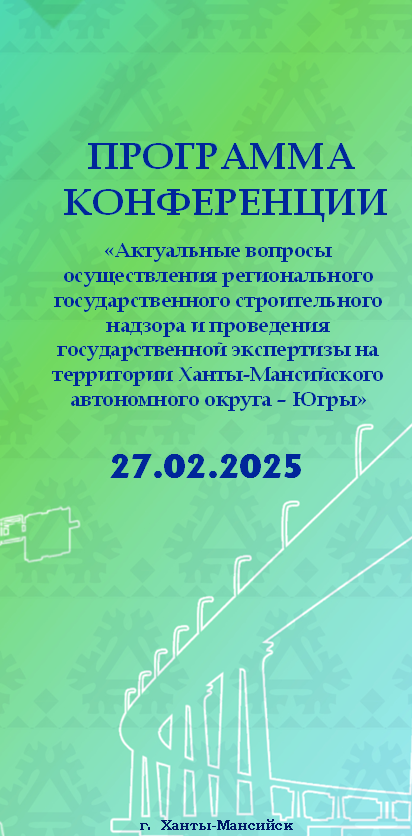 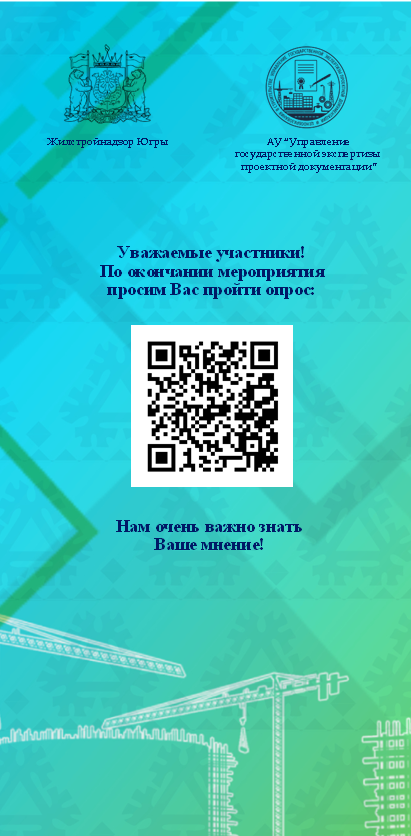 По окончании мероприятия
просим Вас пройти опрос по ссылке
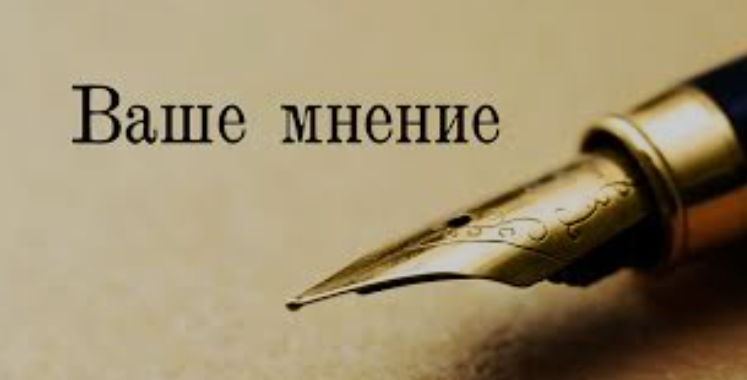 4
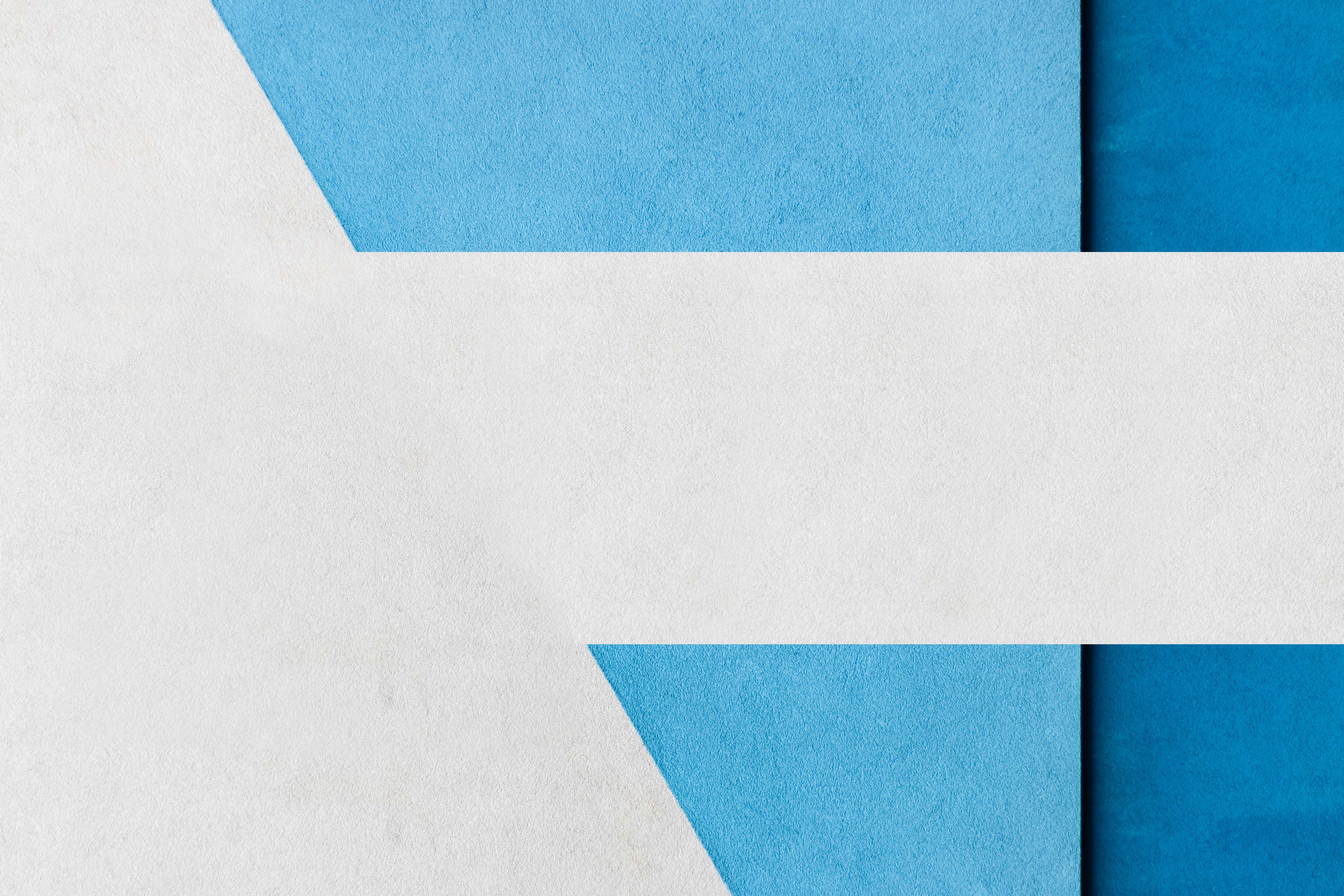 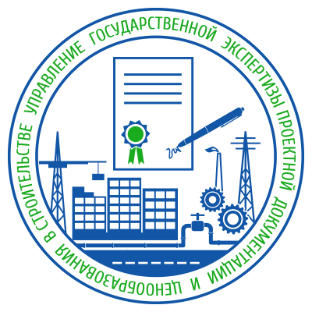 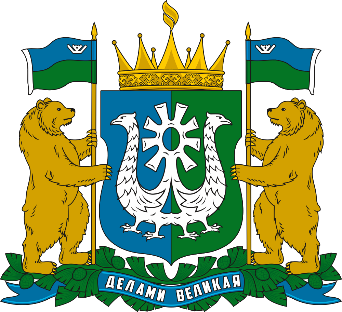 ИТОГИ 2024 ГОДА И ОПТИМИЗАЦИЯ ПРОЦЕССА ПРОВЕДЕНИЯ ГОСУДАРСТВЕННОЙ ЭКСПЕРТИЗЫ
В 2025 ГОДУ
КЁСЯ ВАЛЕРИЙ ГЕОРГИЕВИЧ
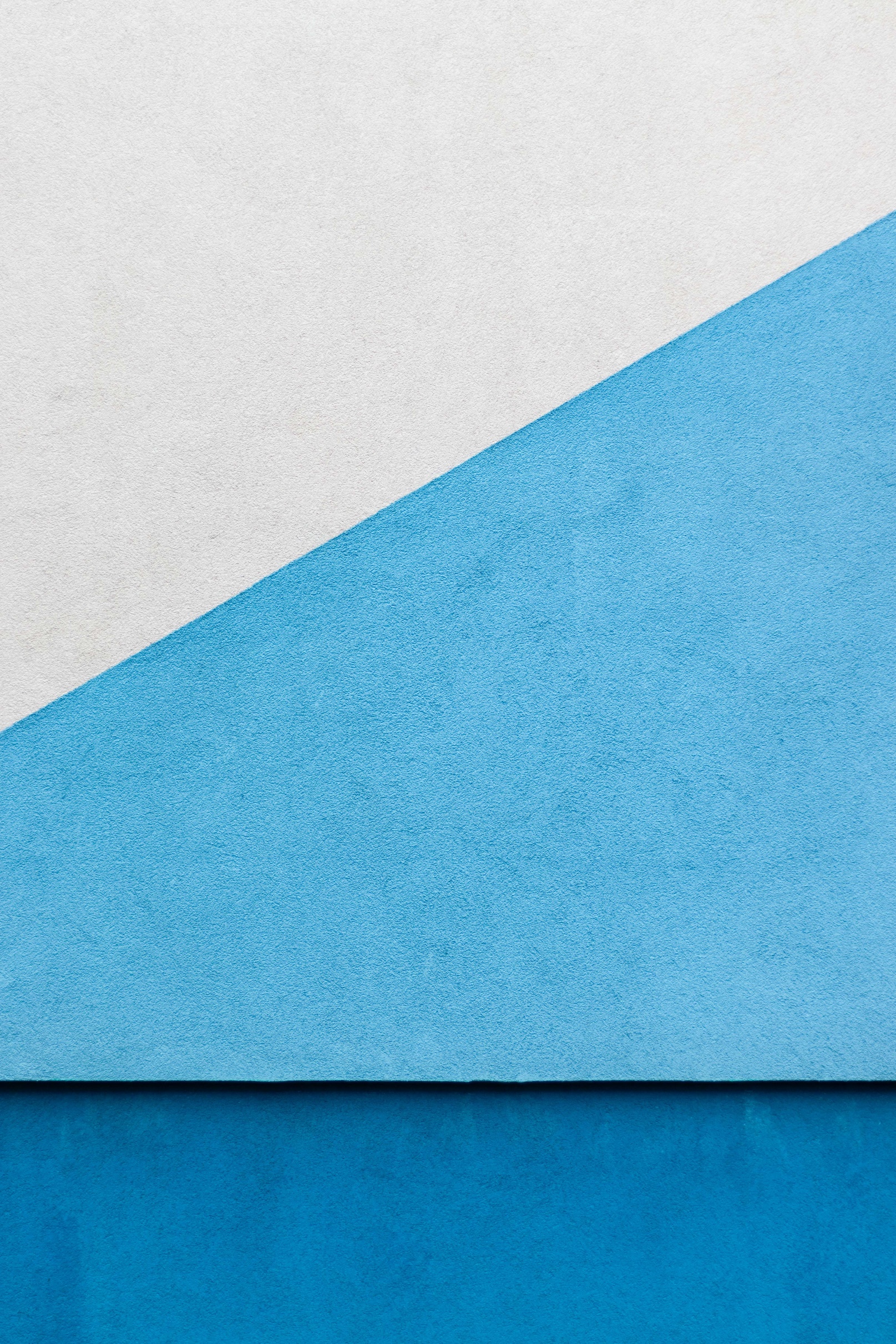 Основные итоги госэкспертизы
ХМАО за 2024 год
402 заключения по государственной и негосударственной экспертизе, 89% из которых положительные
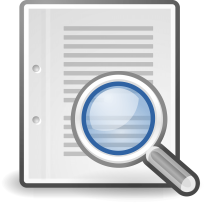 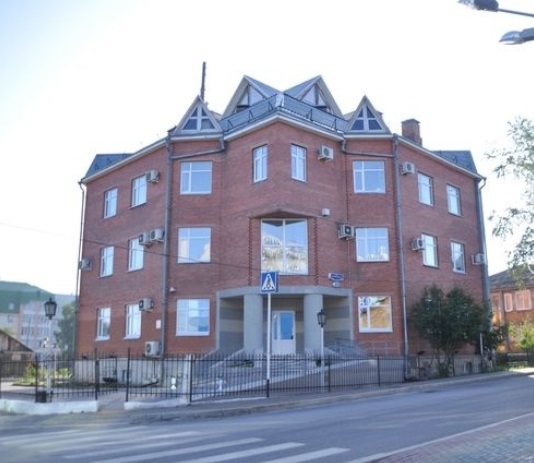 132 млрд. руб. рассмотренной сметной документации (11 млрд. в месяц)
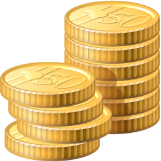 886 актов контроля лаборатории неразрушающего контроля
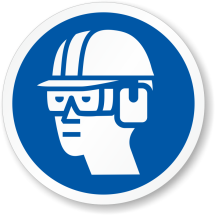 По 27 объектам оказаны экспертные консультационные услуги
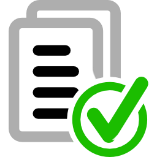 6
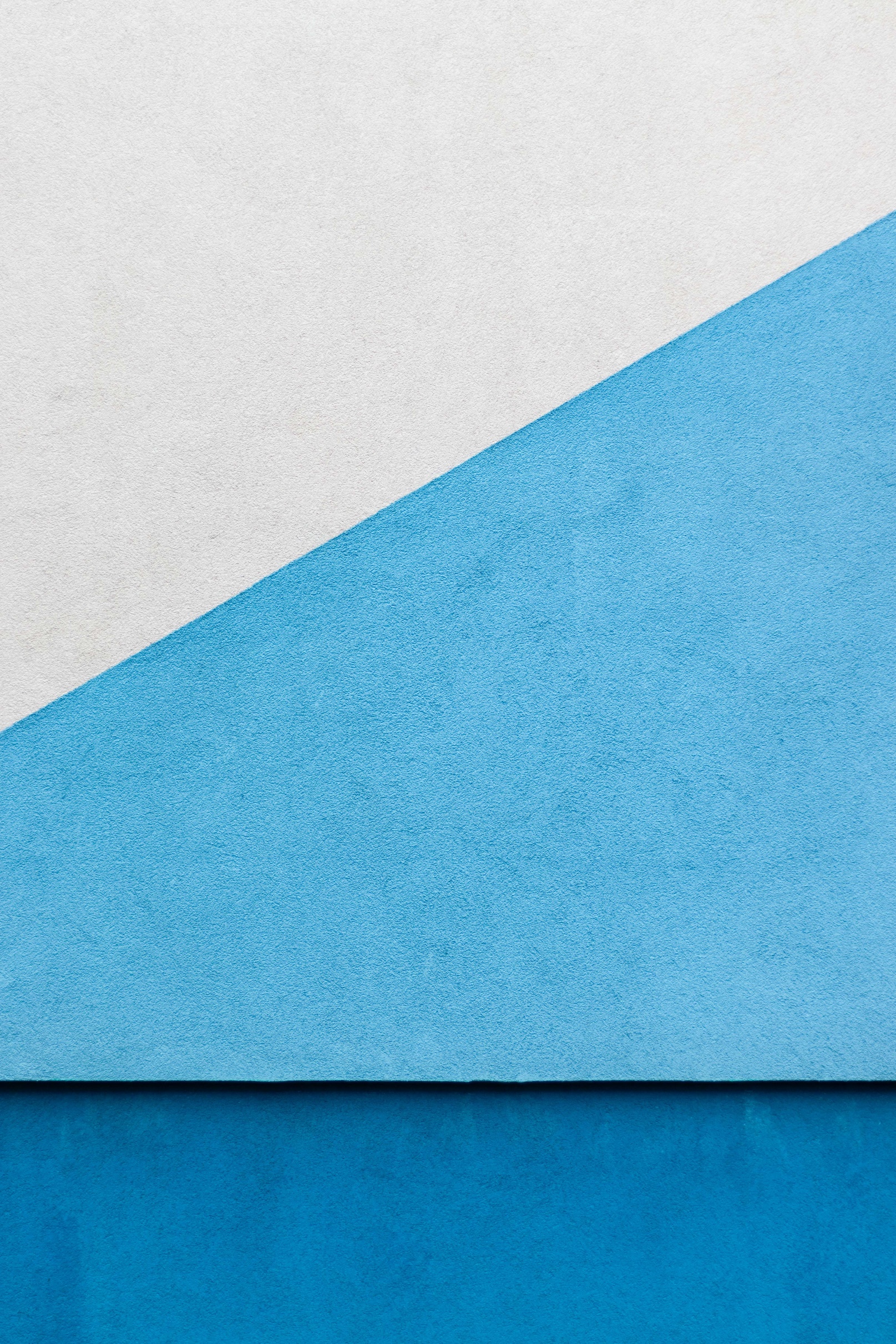 Средний срок проведения
государственной экспертизы
Постановление Правительства России от 04.04.2022 № 579
С 1 января 2025 года п. 5 особенностей утратил силу (исключена возможность неоднократного продления срока экспертизы)
7
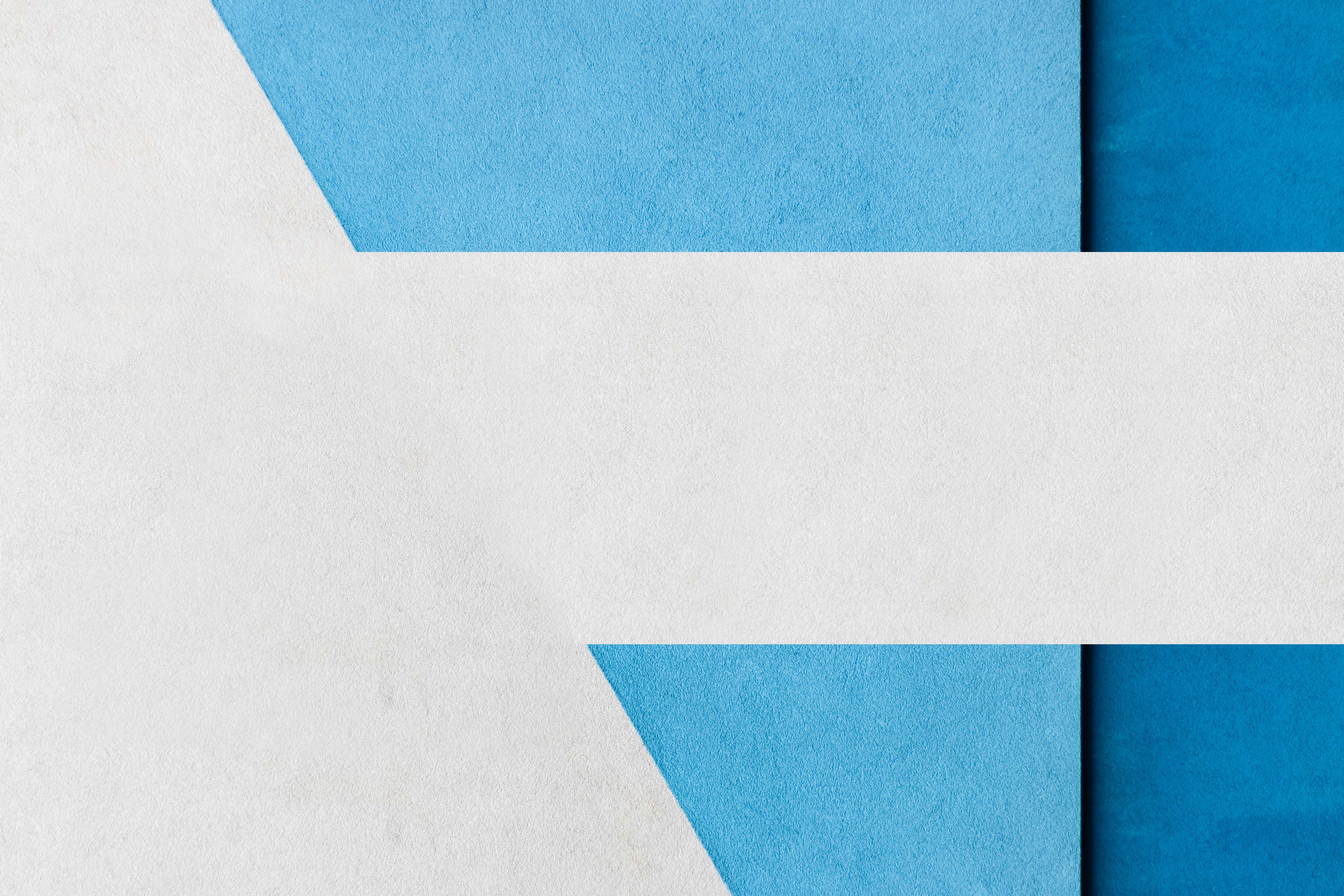 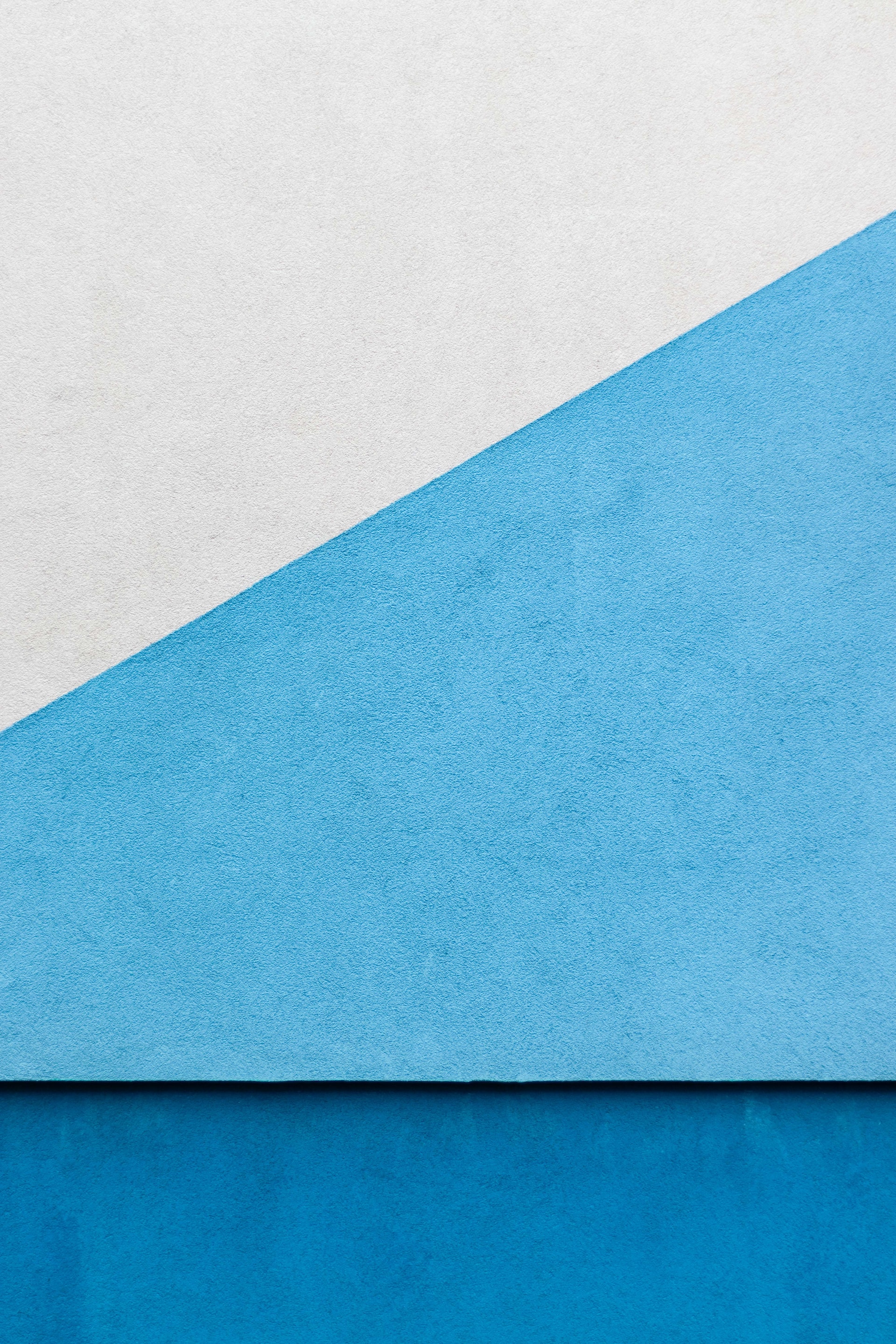 Эффективный заказчик – ключ к успеху
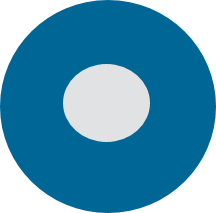 Контроль заказчиком процессов по проекту
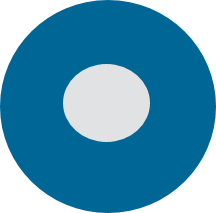 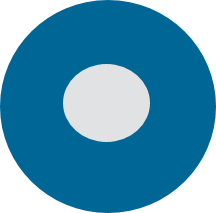 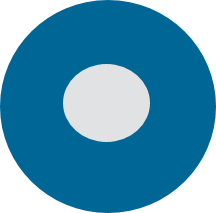 Контроль на стадии:
концепции
проектирования
строительства
ввода в эксплуатацию
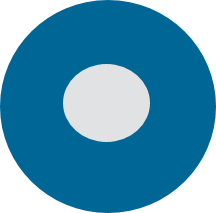 Эффективный заказчик должен «держать руку на пульсе» проекта от идеи до передачи объекта в эксплуатирующую организацию. Только такой подход позволит реализовать поставленные задачи в срок
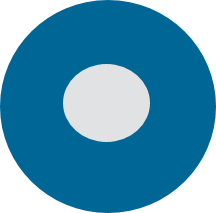 8
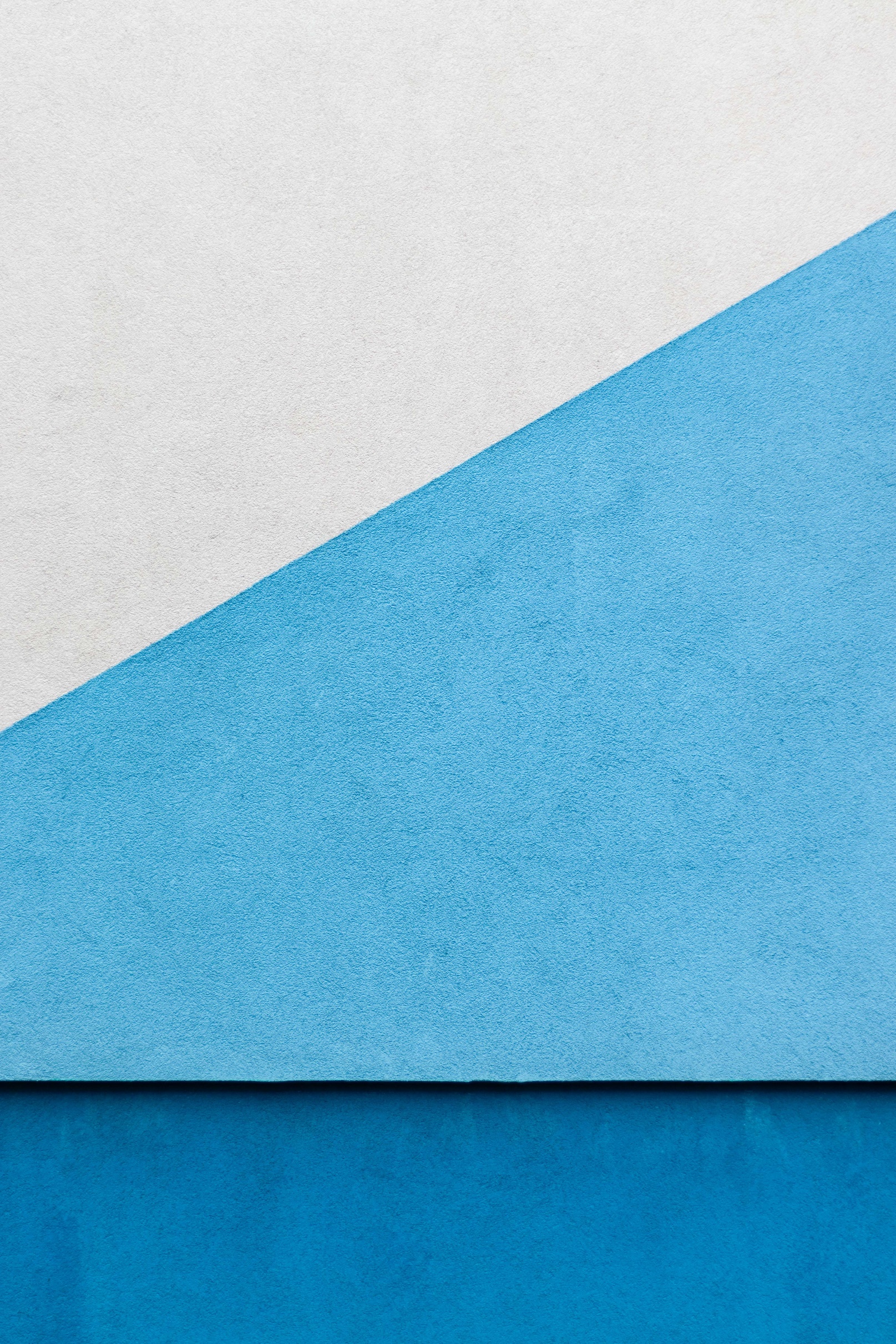 Инструменты повышения компетенций заказчиков
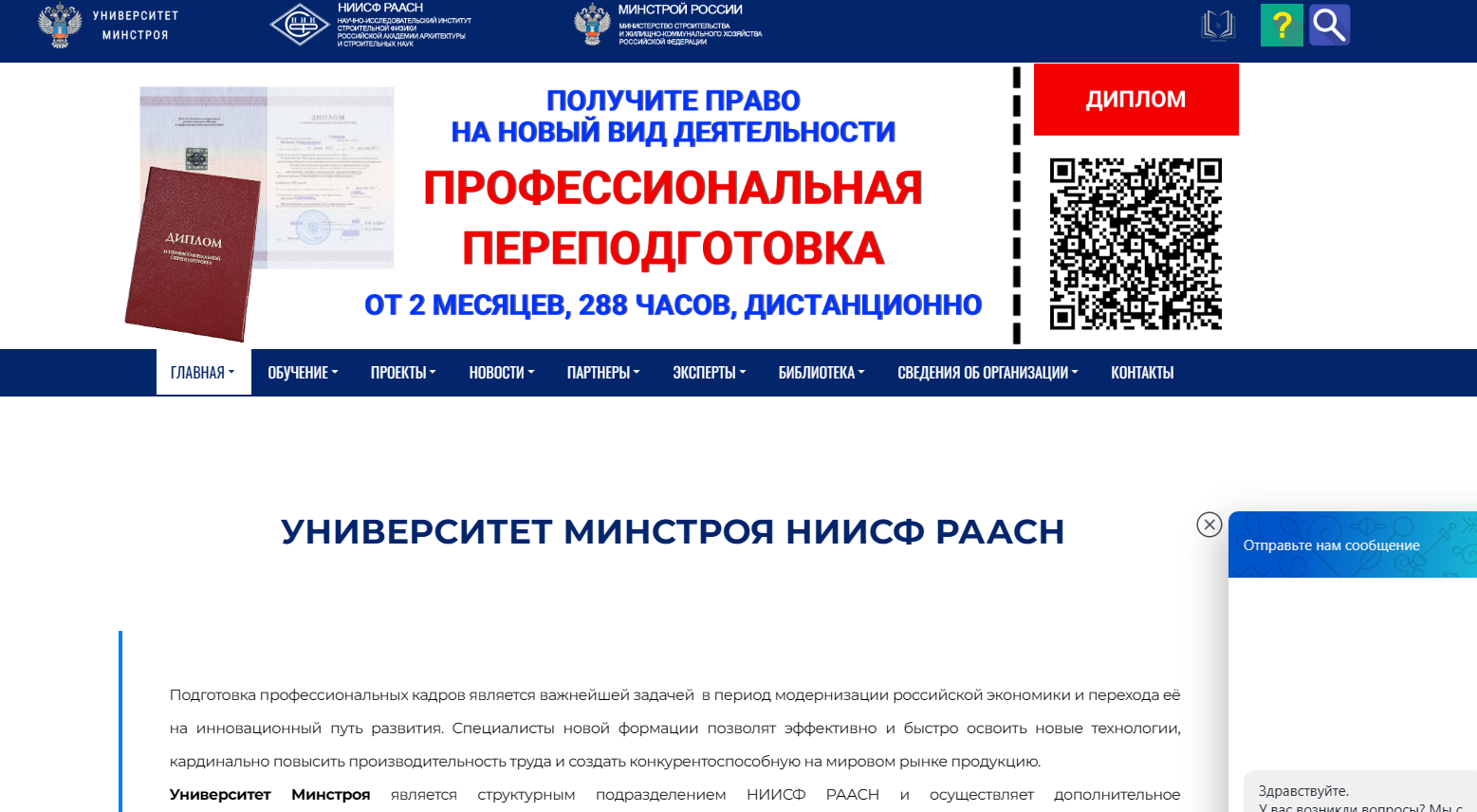 Переход на сайт университета Минстроя
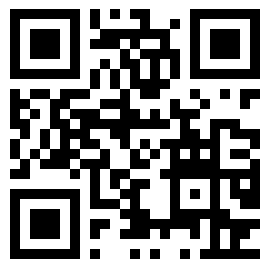 9
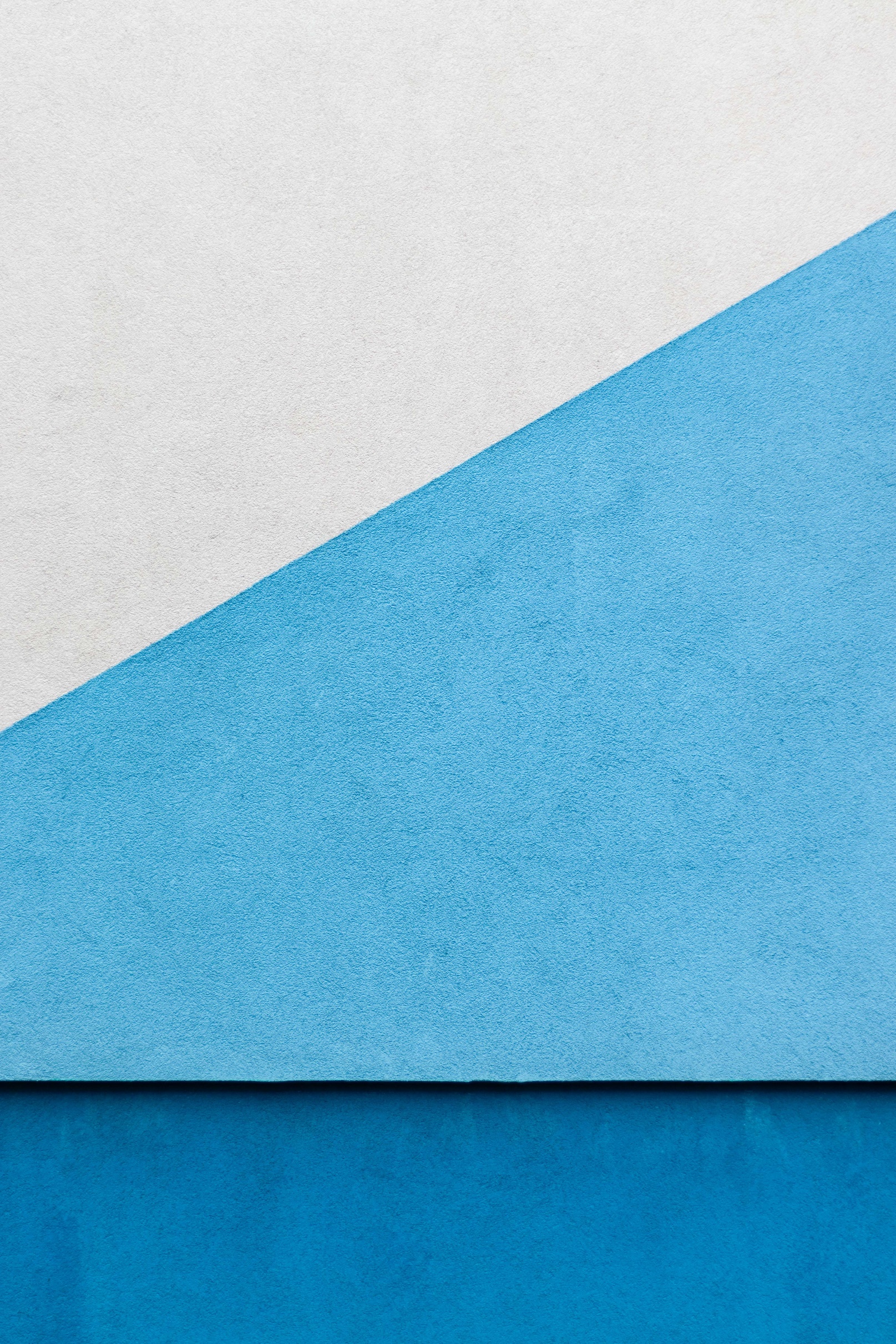 Университет Минстроя
НИИСФ РААСН
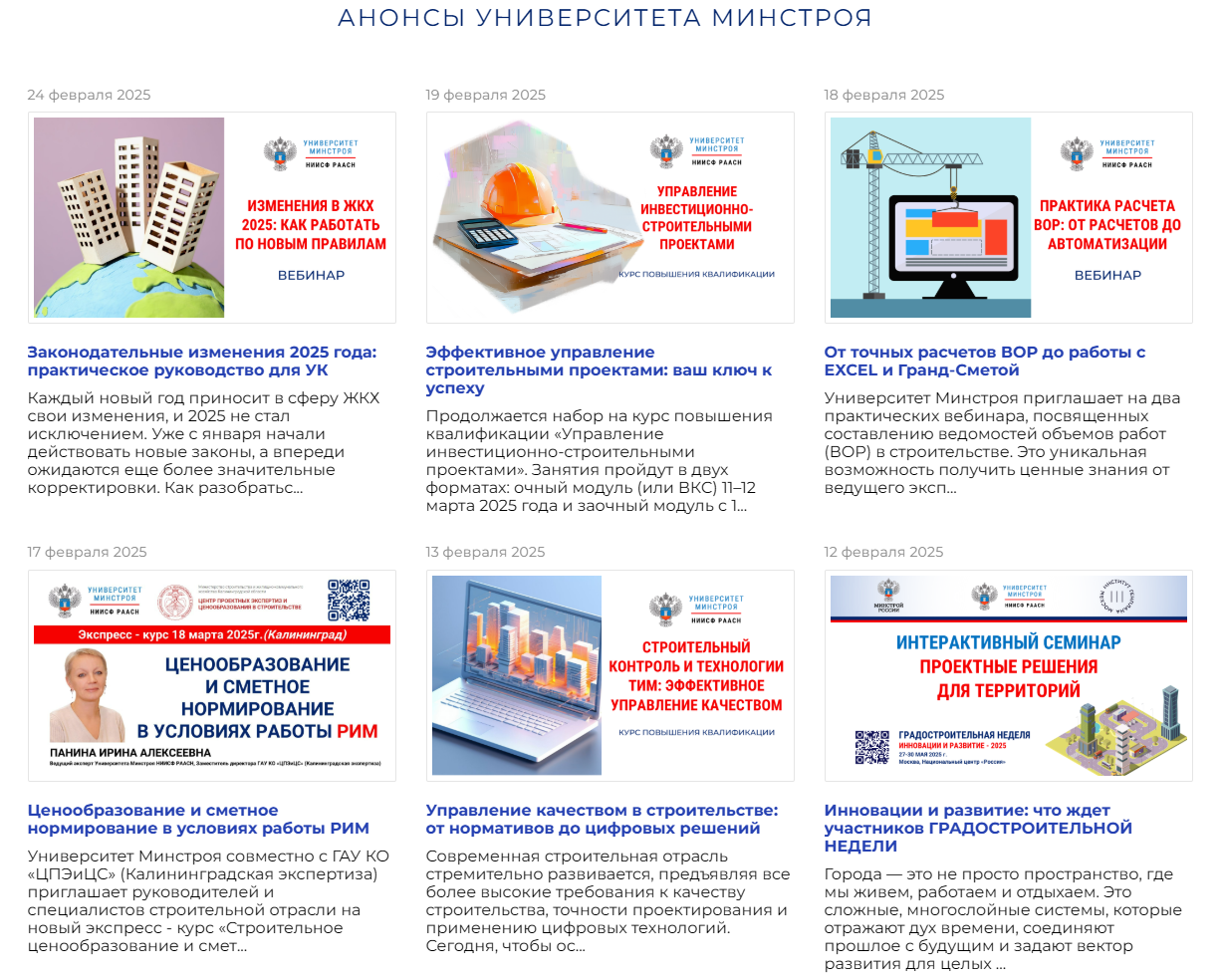 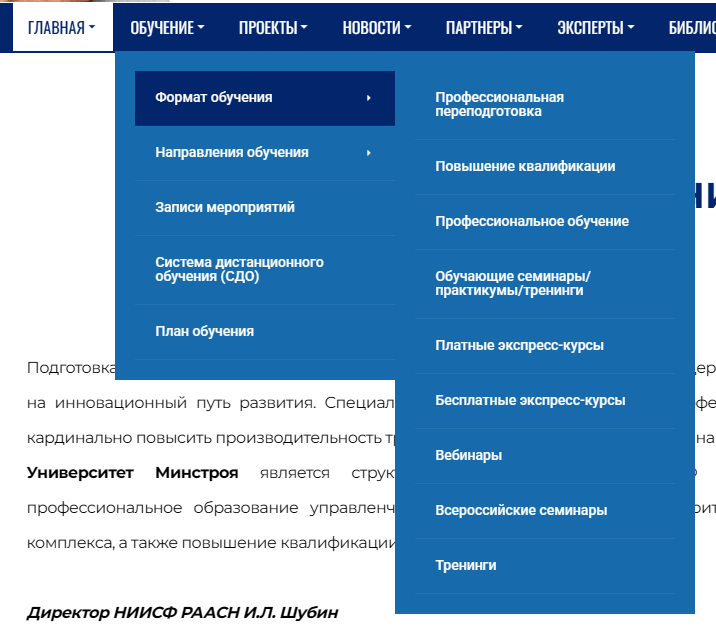 10
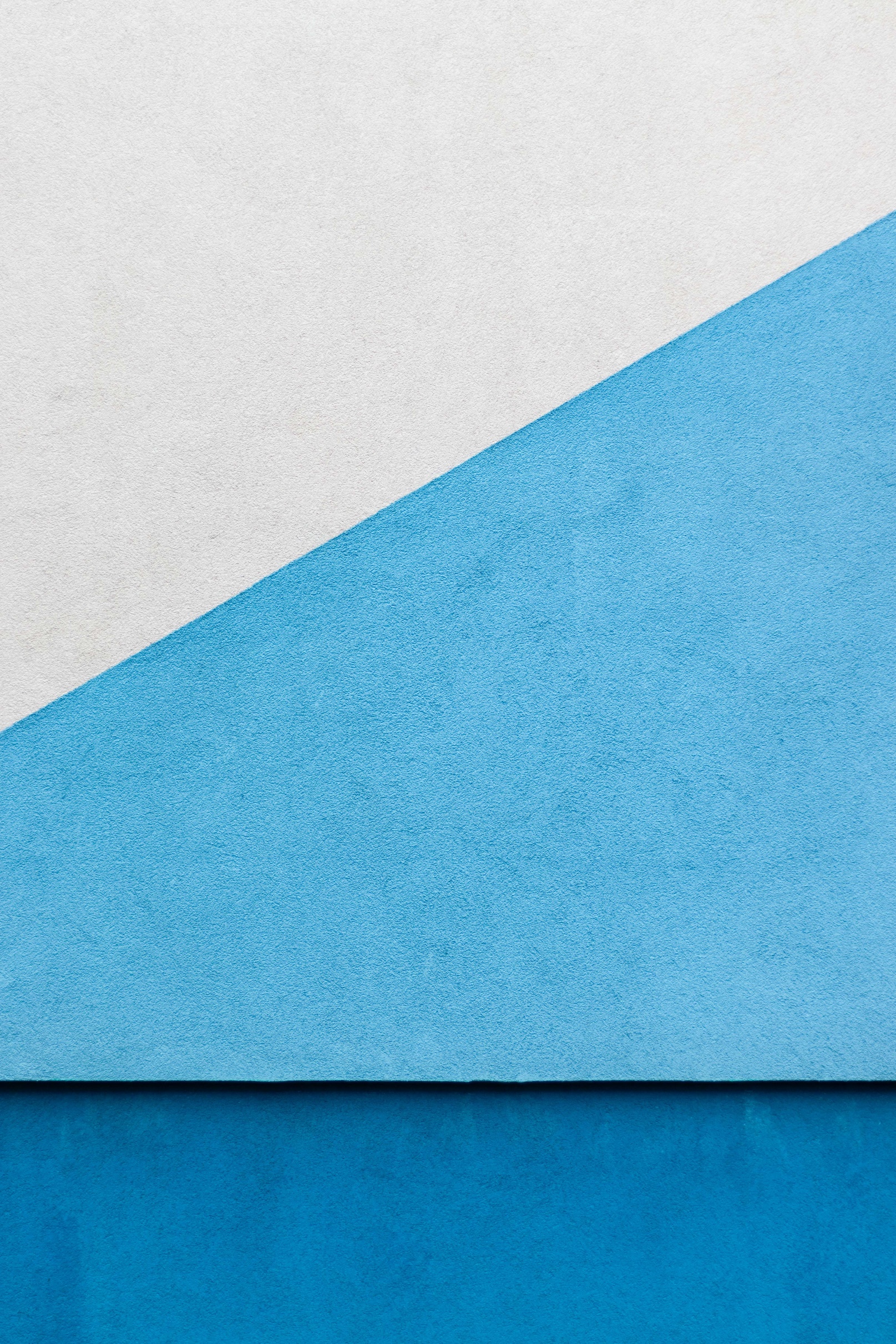 ППК «ЕДИНЫЙ ЗАКАЗЧИК»
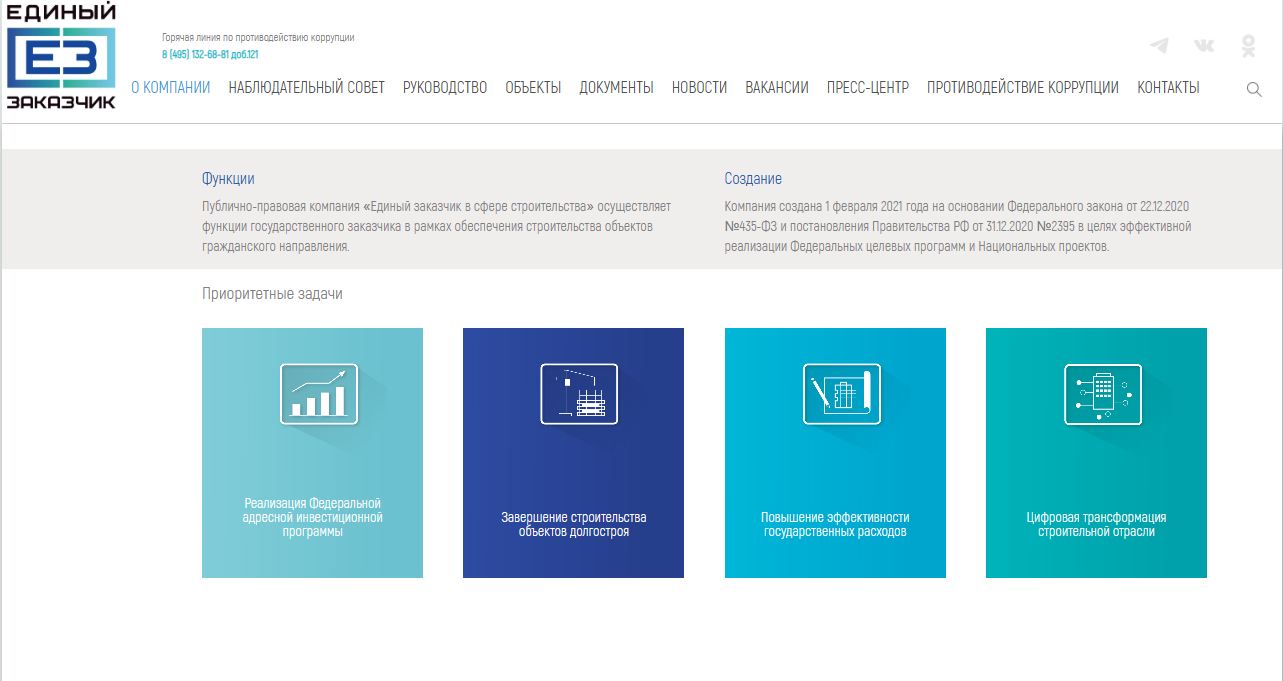 Переход на сайт Единого Заказчика
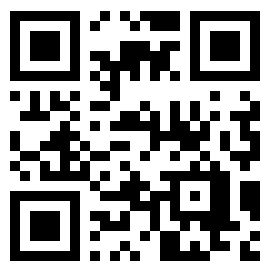 11
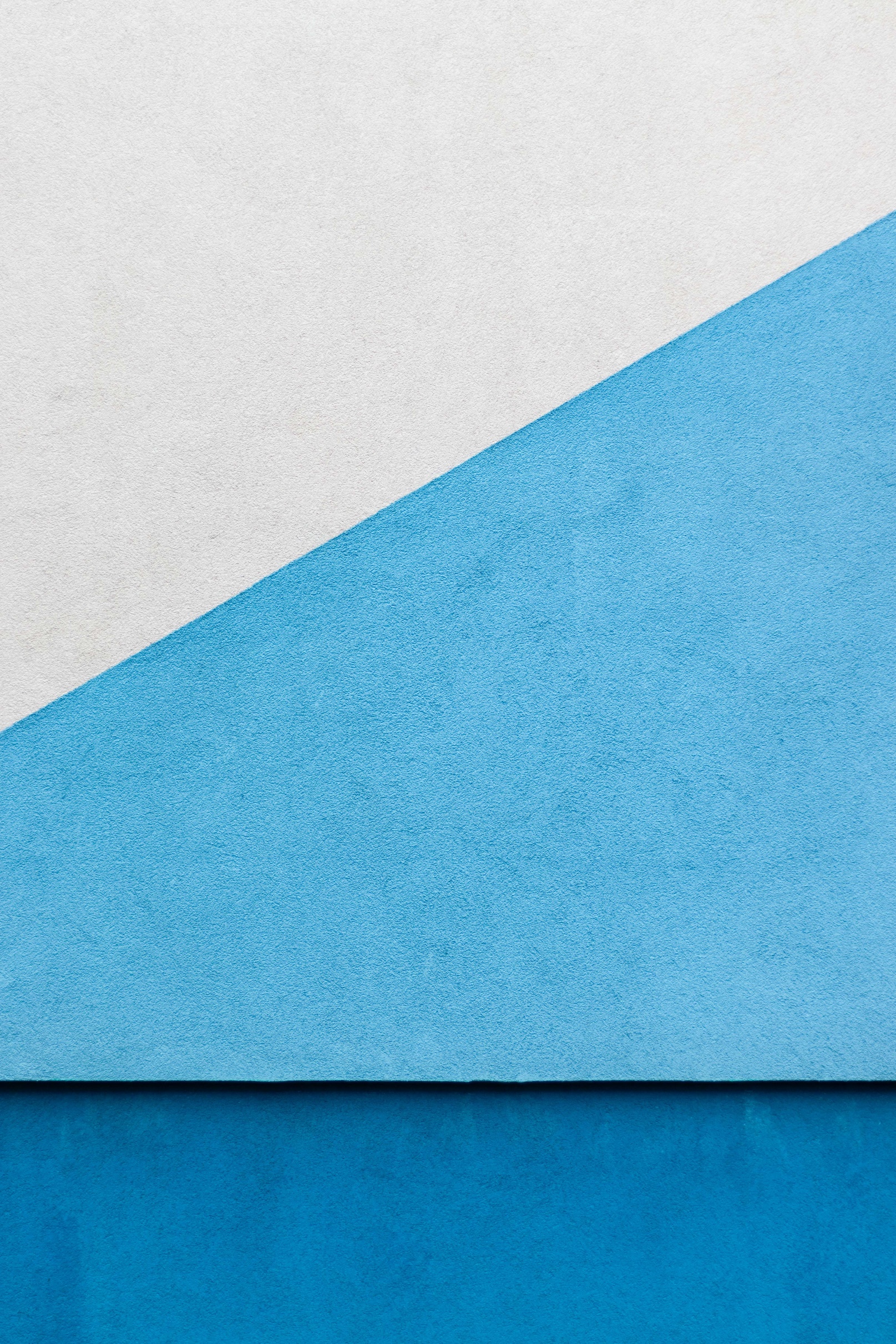 КОРПОРАТИВНОЕ ОБУЧЕНИЕ
В ГЛАВГОСЭКСПЕРТИЗЕ РОССИИ
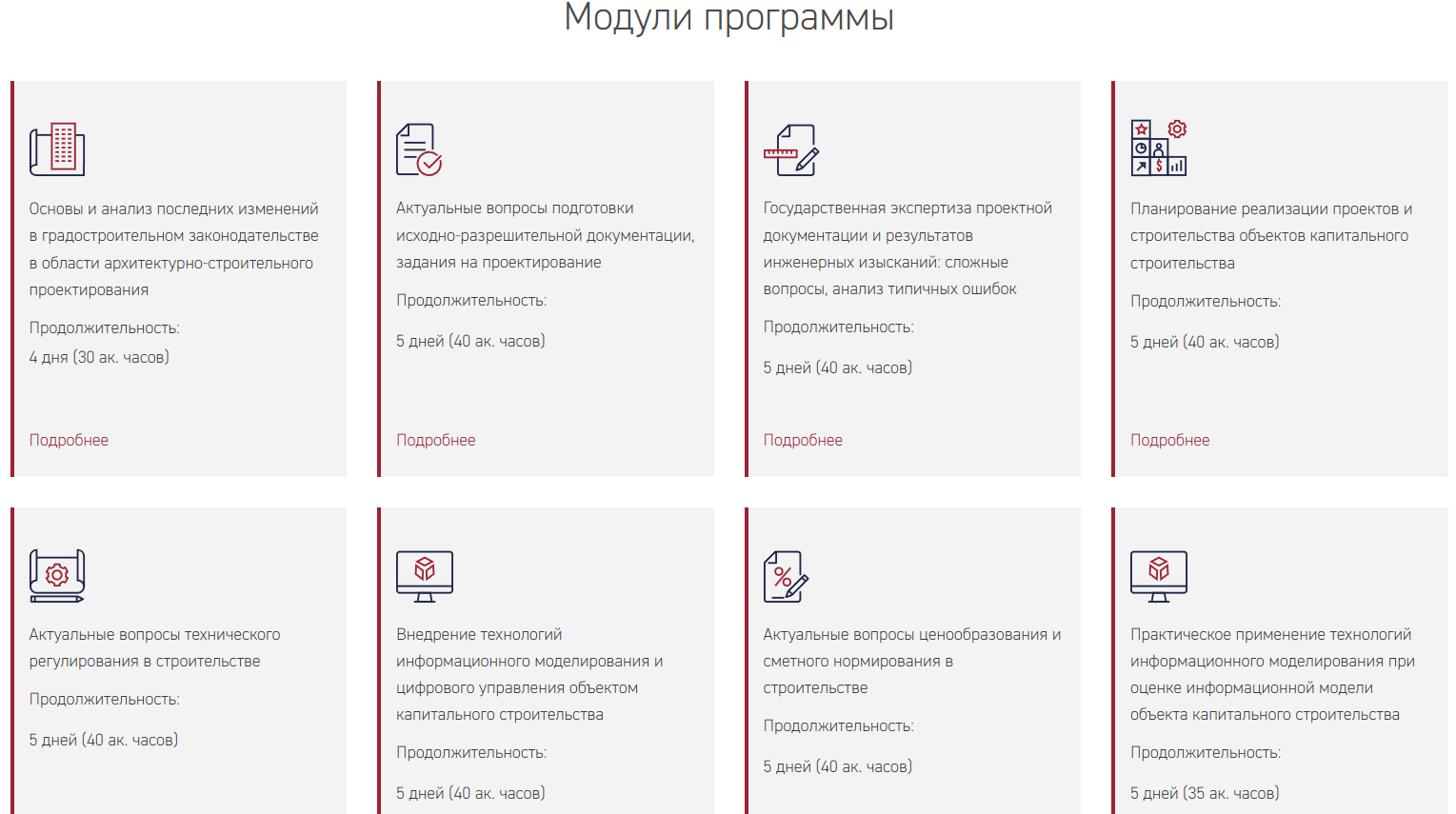 Переход на сайт главгосэкспертизы
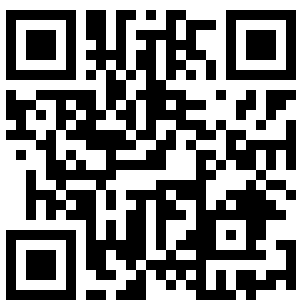 12
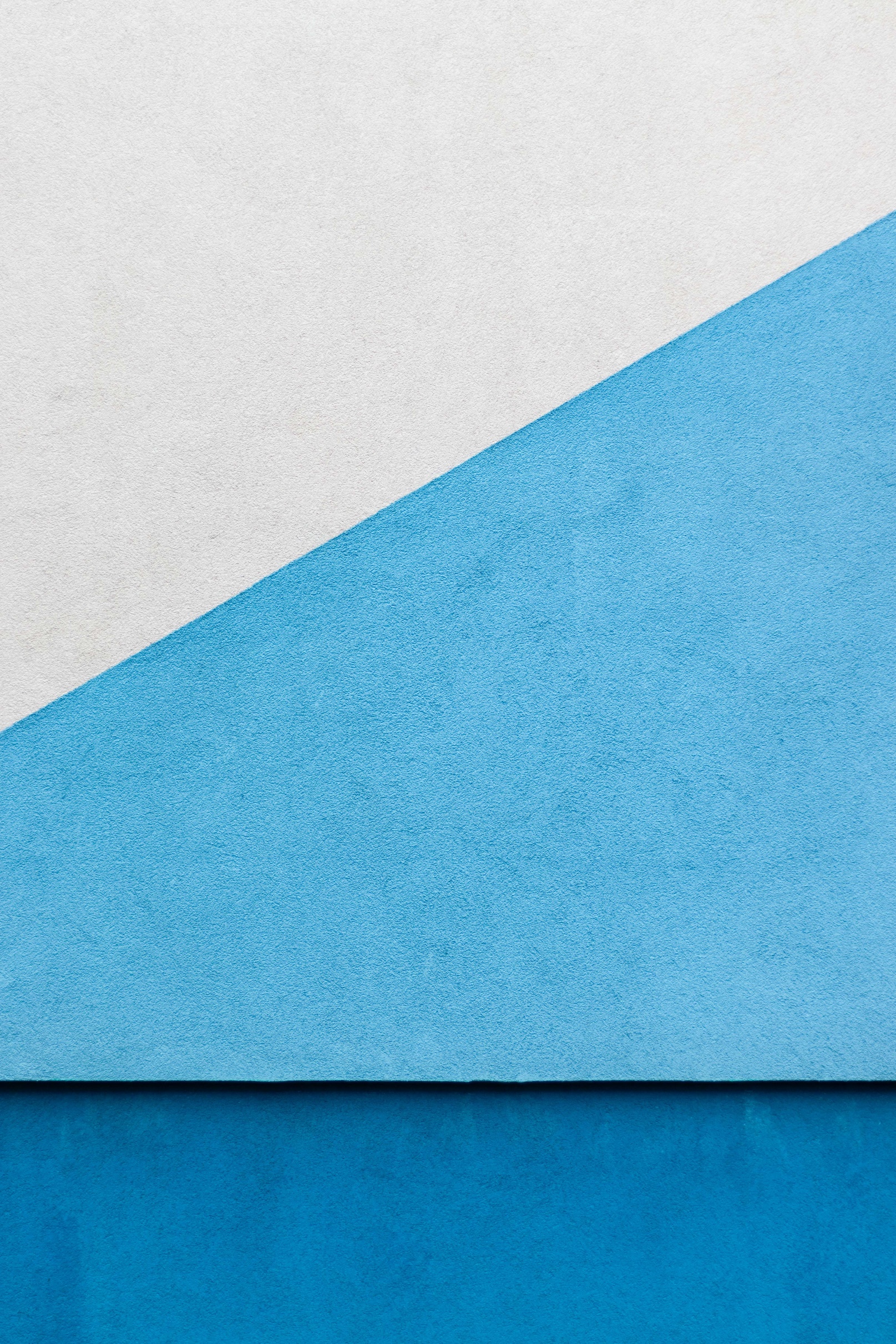 Витрина проектов
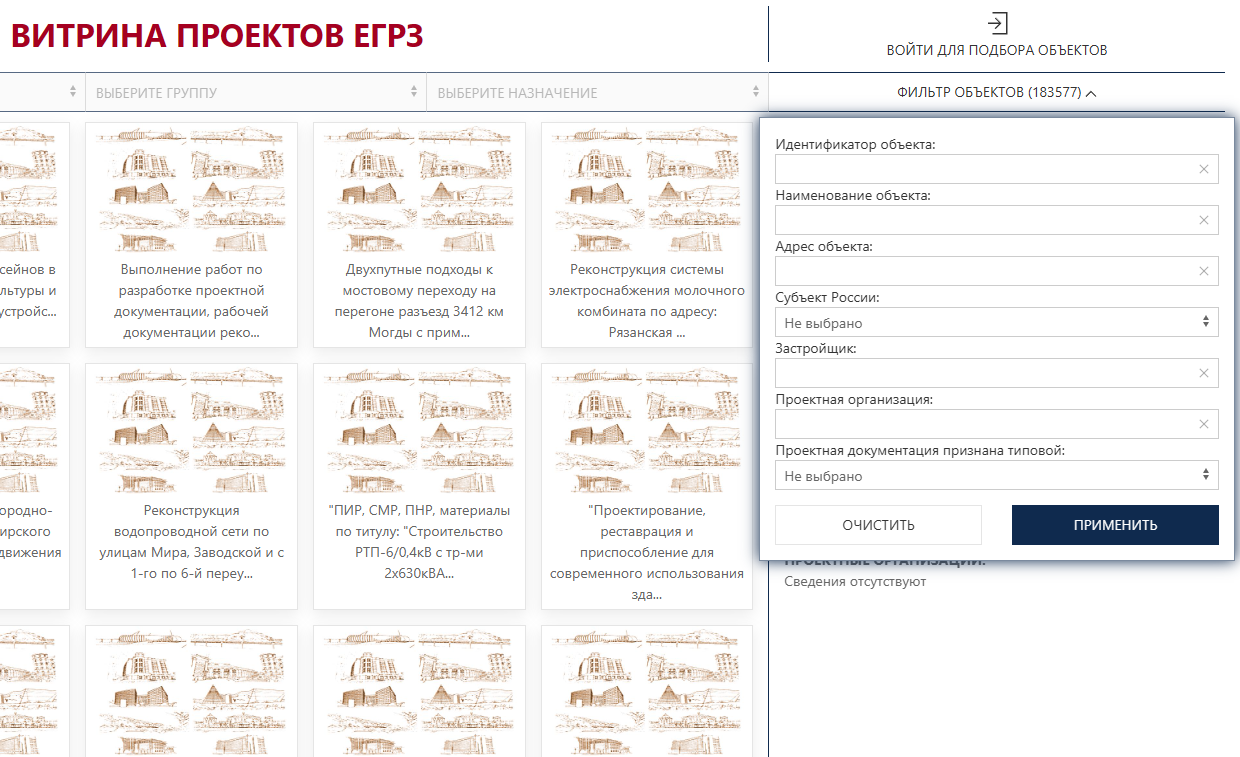 Переход к витрине проектов
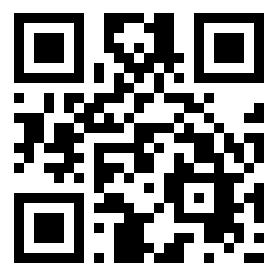 13
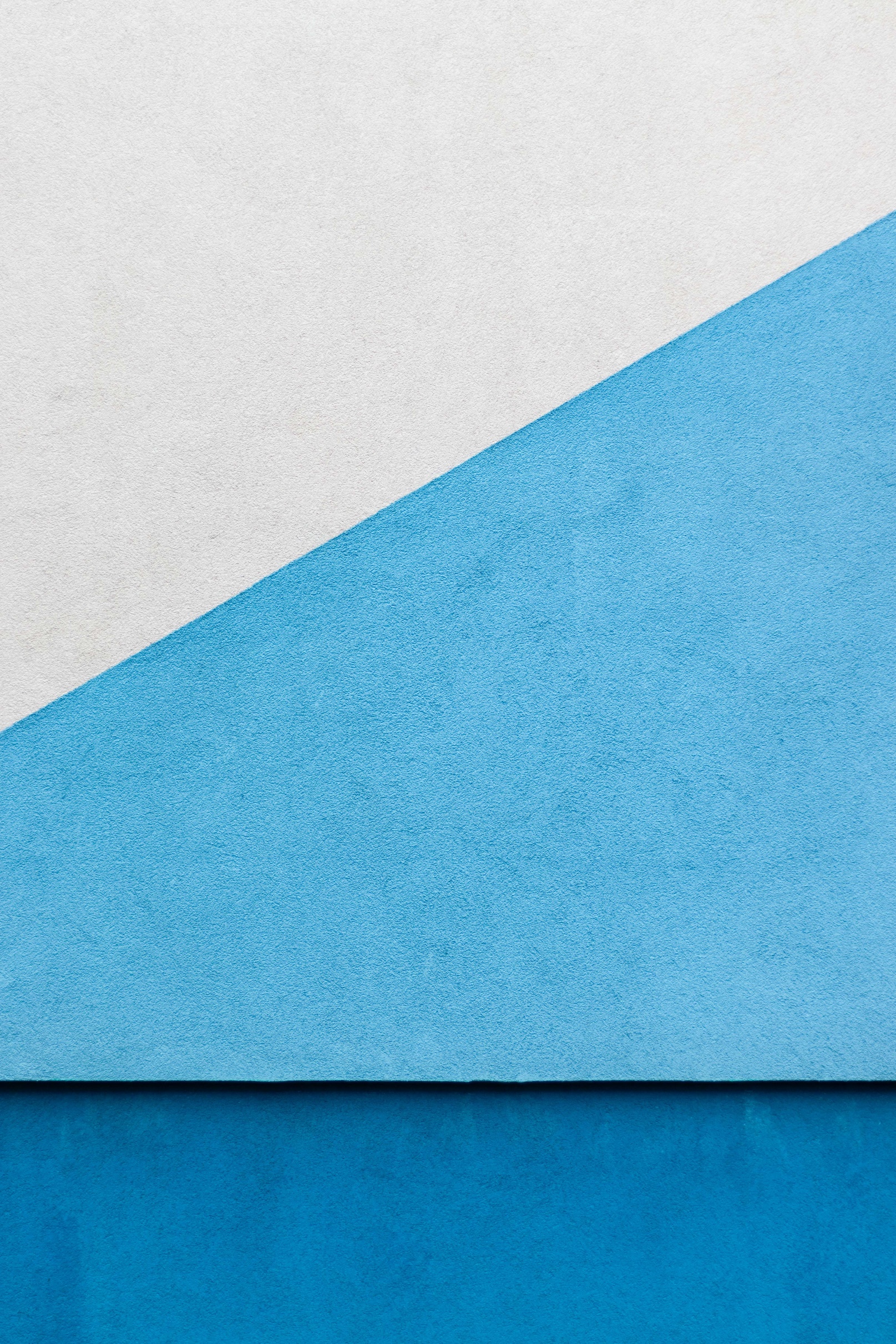 Витрина проектов
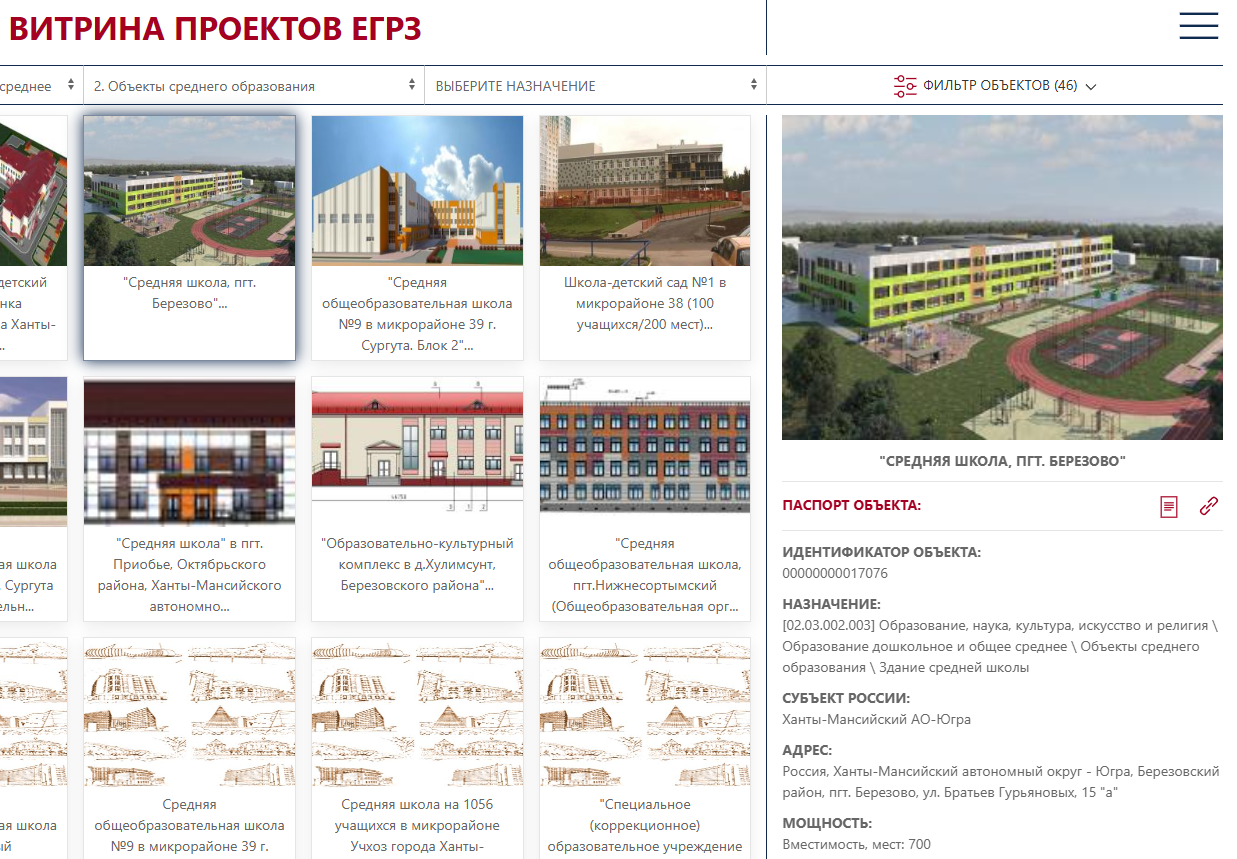 Удобный поиск объекта по:
Функциональному назначению

Климатическим условиям

ТЭПам

Субъекту РФ

Проектной организации

Источнику финансирования
14
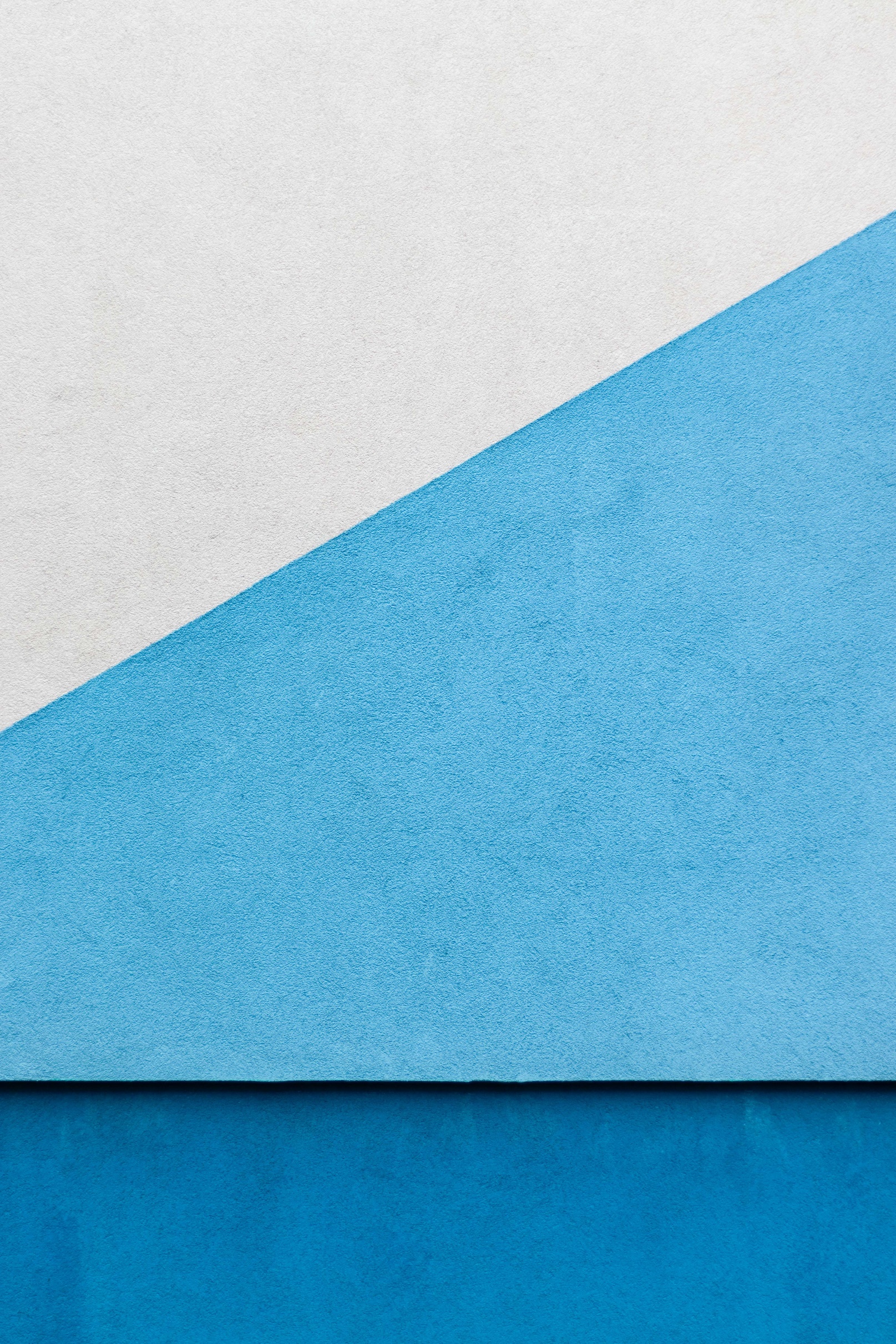 Витрина проектов.
Паспорт объекта
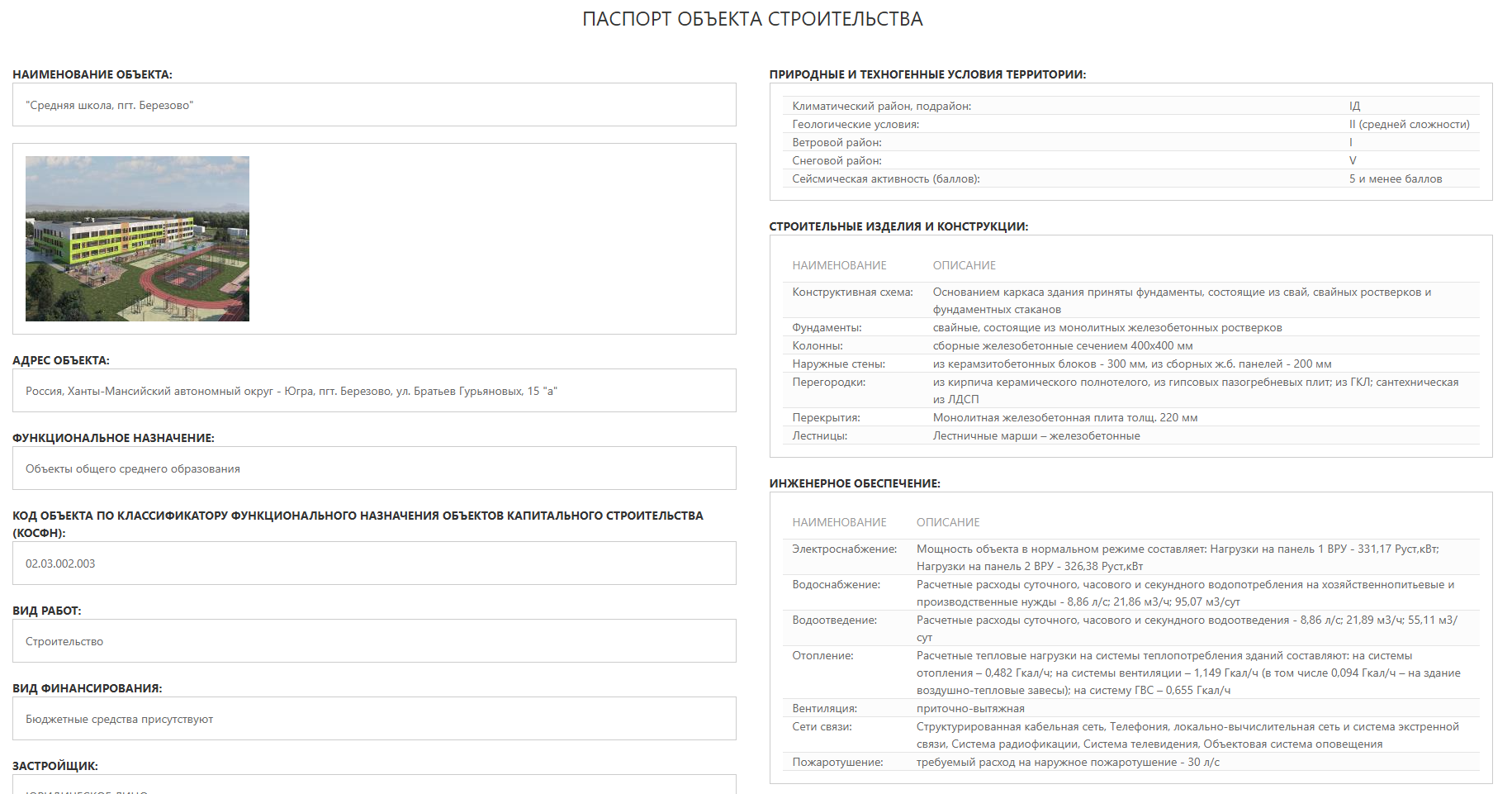 15
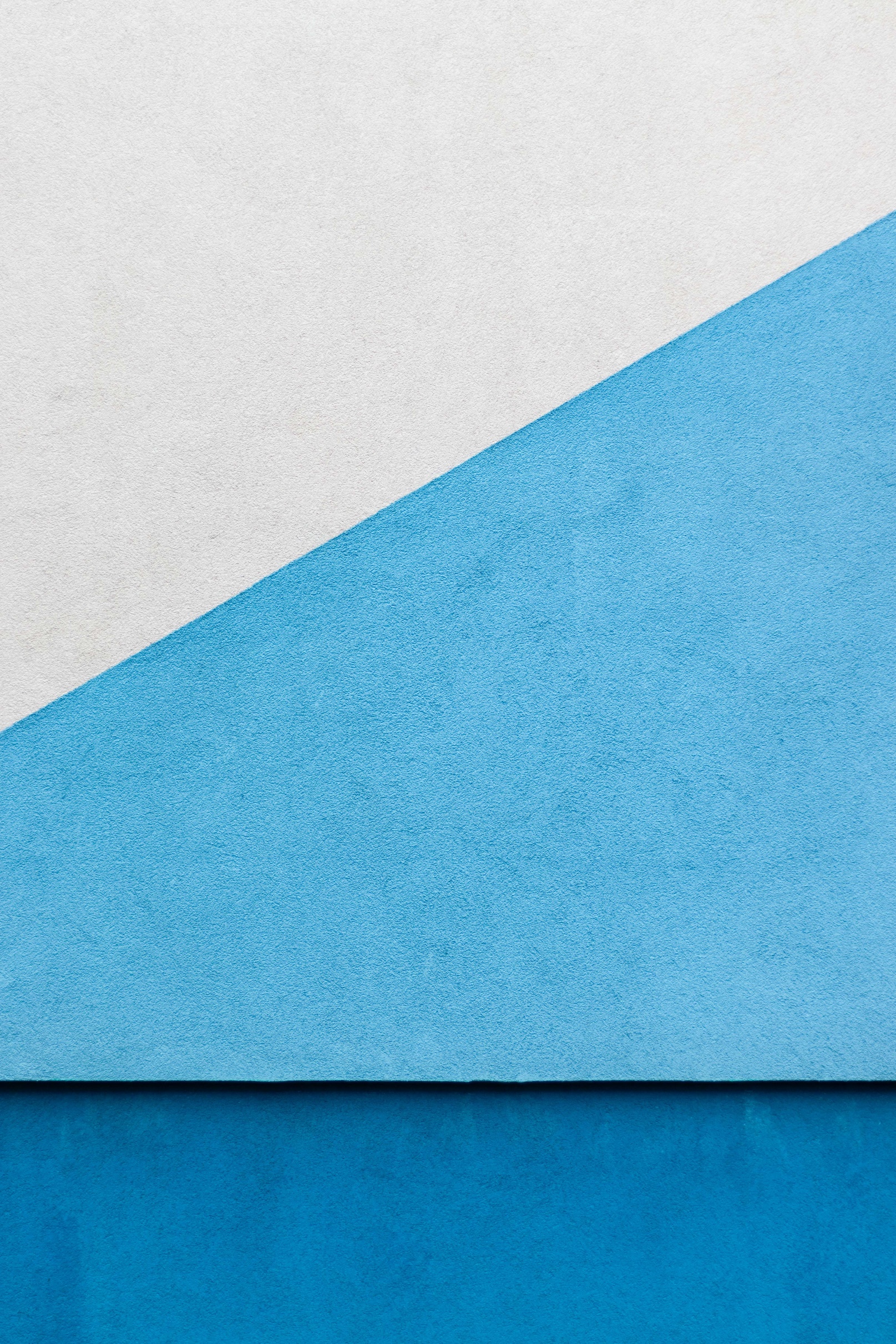 Витрина проектов.
Карта инженерных изысканий
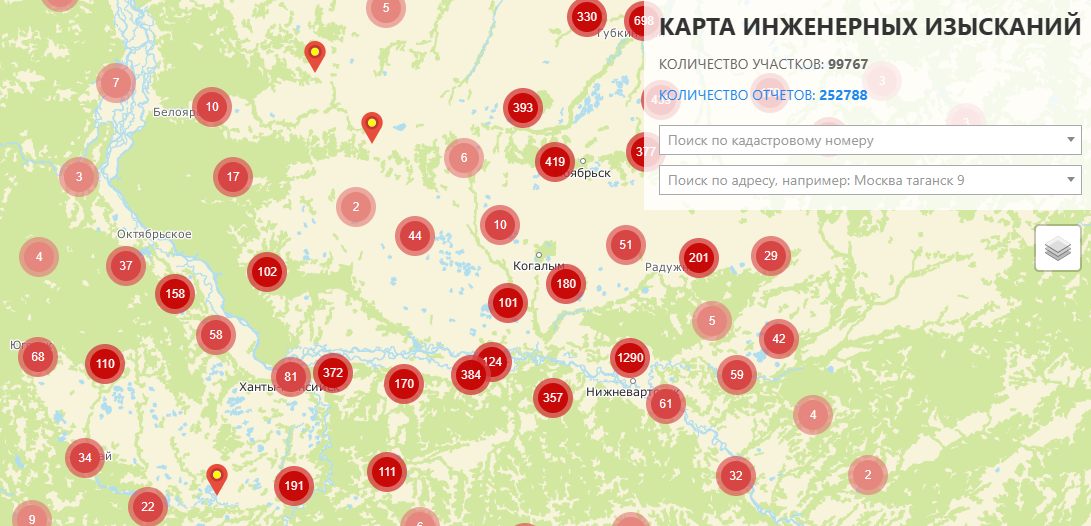 Полезные функции:
Отображение информации о местах проведения инженерных изысканий

Информация о видах и дате проведенных изысканий

Сведения об исполнителях инженерных изысканий

Сведения о заключении экспертизы по данным результатам инженерных изысканий

Поиск участков по кадастровому номеру или адресу
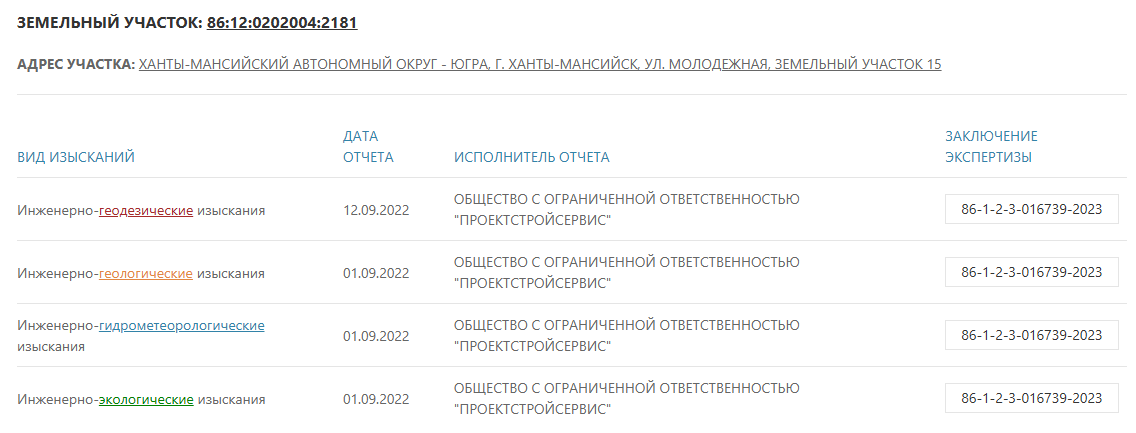 16
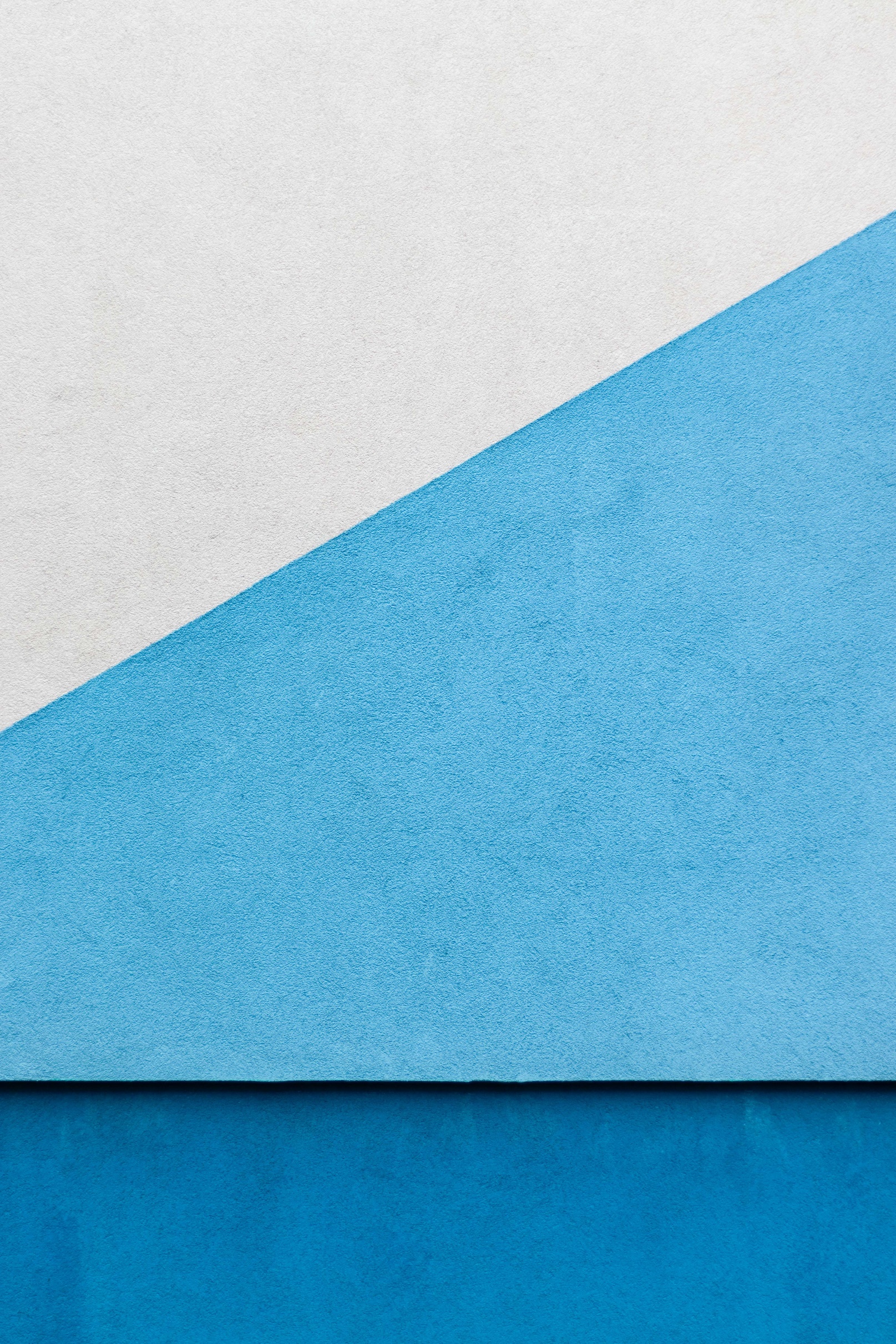 Витрина проектов.
Проектные организации
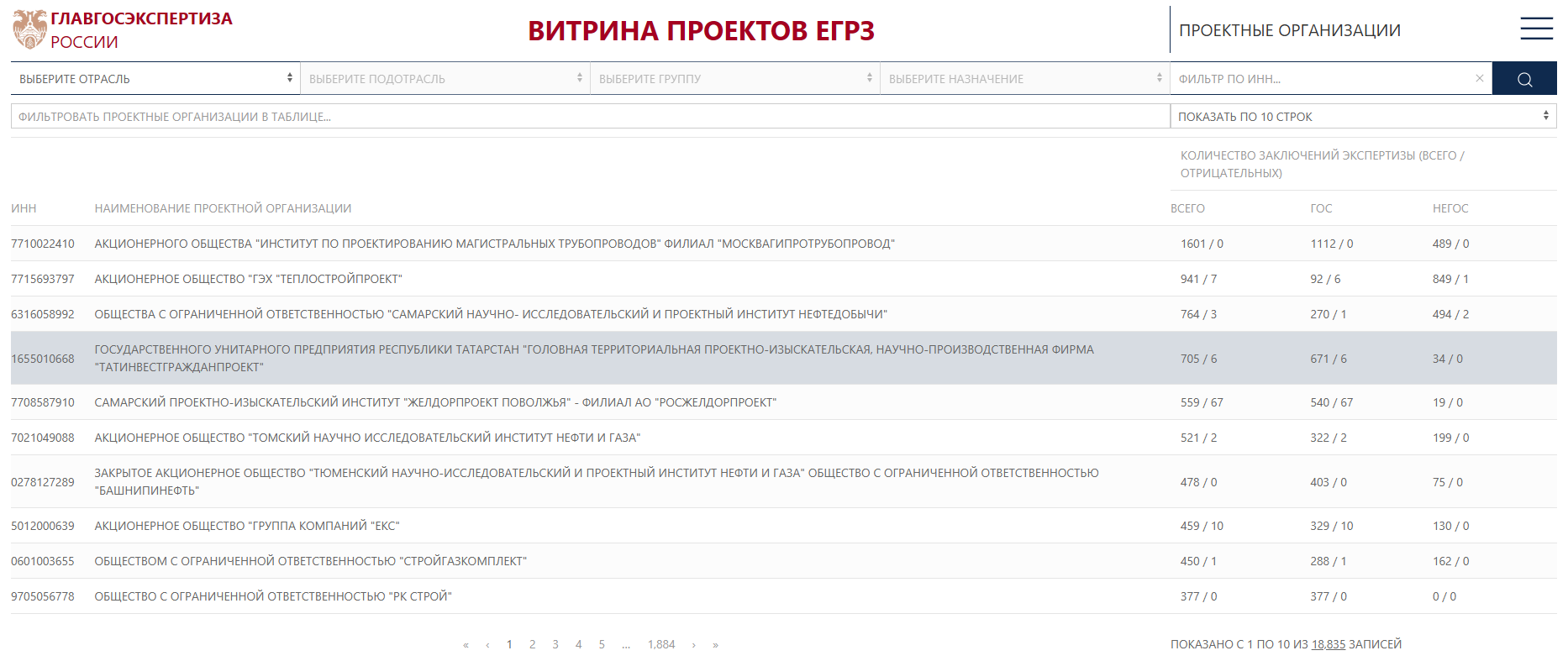 17
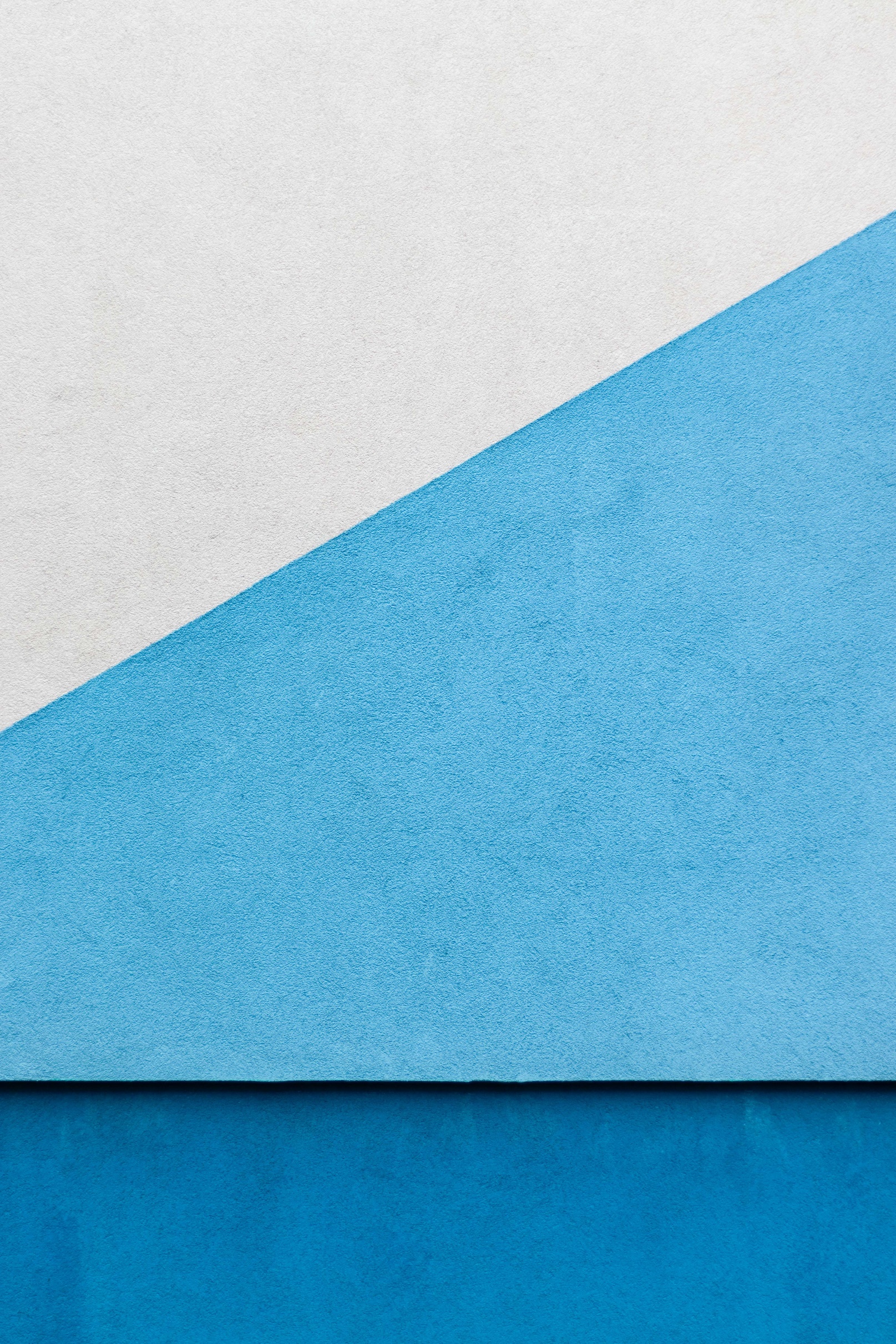 Задание на проектирование
В XML-формате
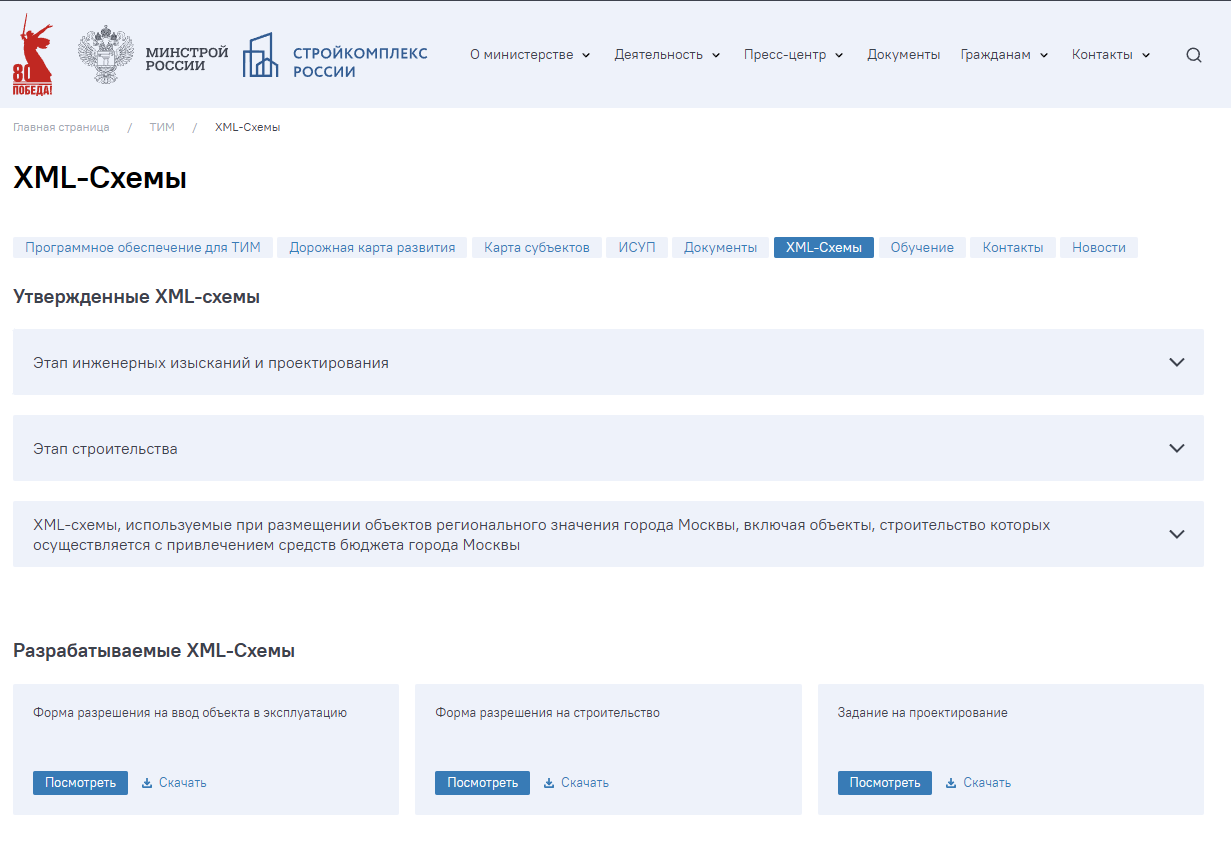 Переход
к XML-схемам
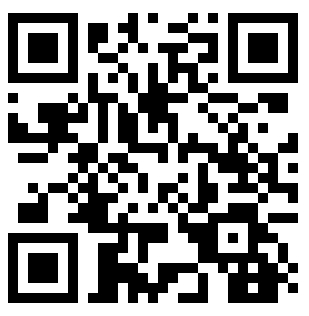 18
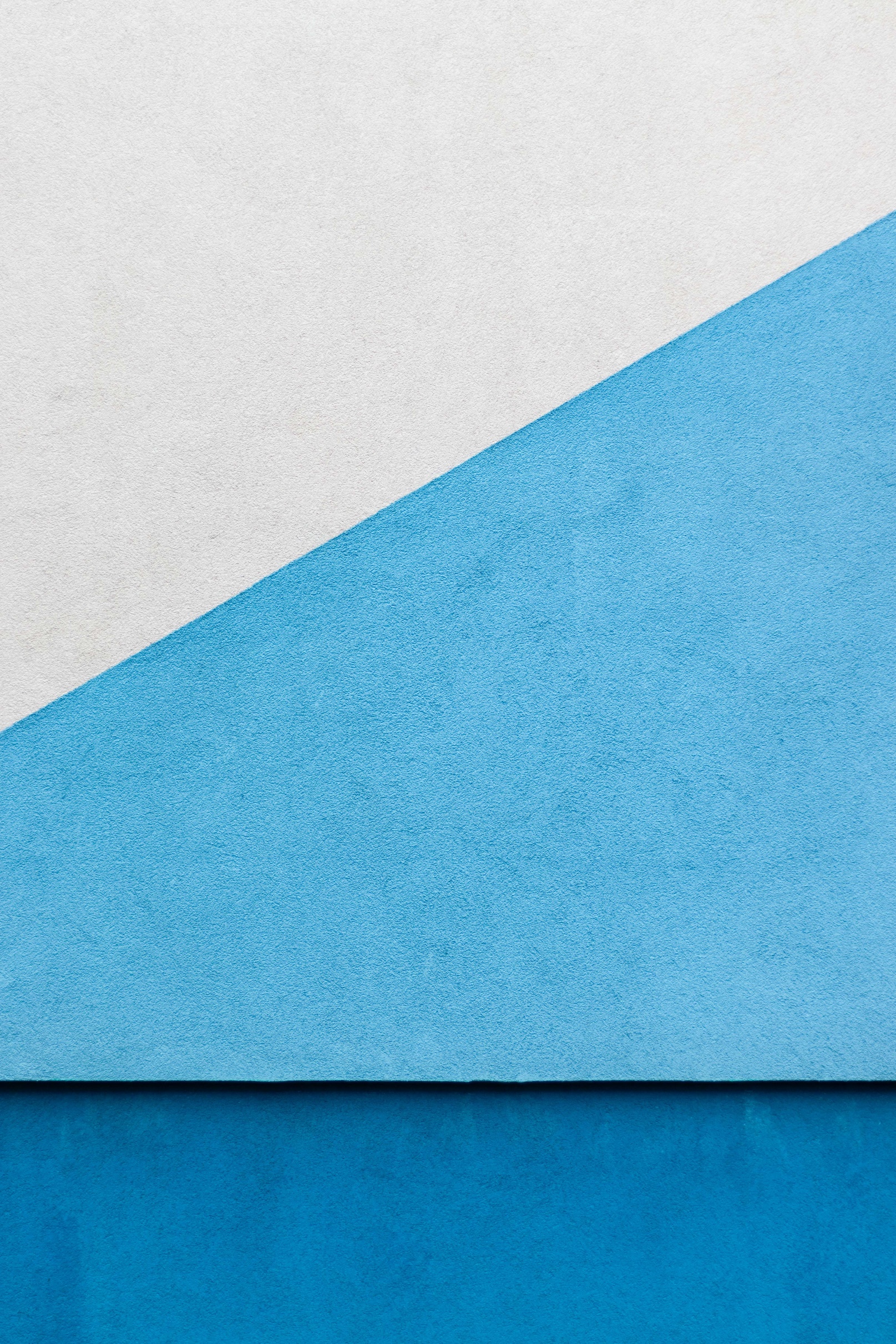 Задание на проектирование
В XML-формате
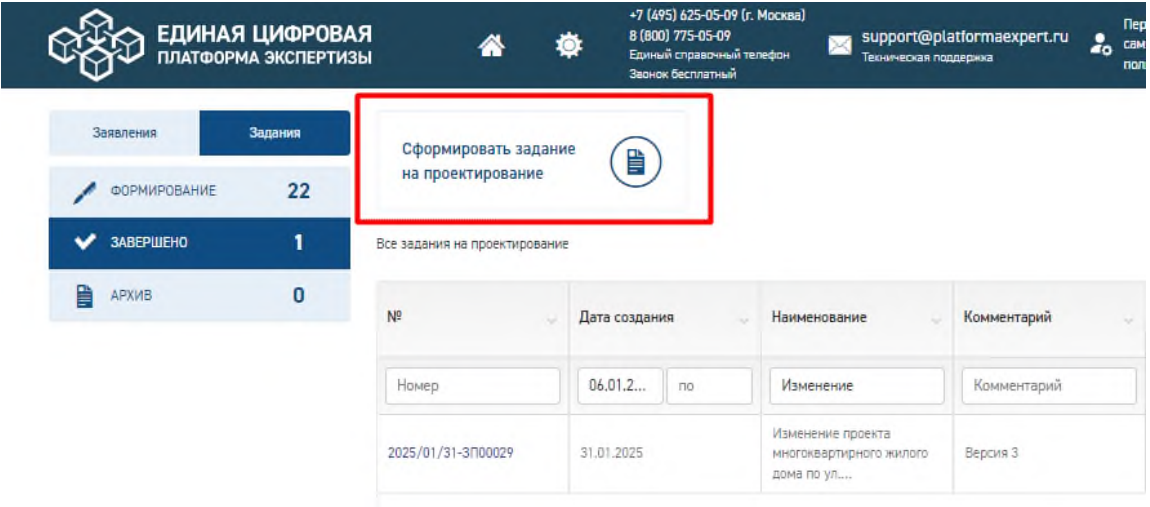 Роль «Автор» - просмотр списка проектов, для которых пользователь является автором,
редактирование, копирование, создание новой версии проекта и предоставление
доступа к проекту с присвоением ролей «Соавтор» или «Наблюдатель».
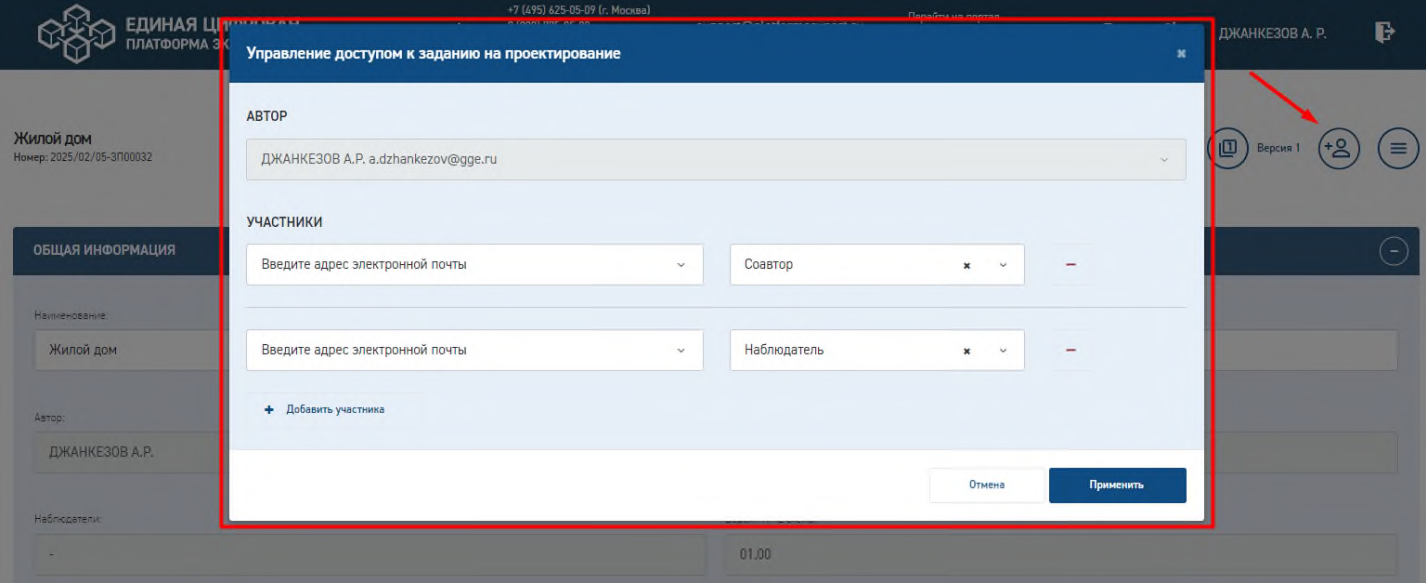 Роль «Соавтор» - просмотр списка проектов, для которых пользователь является соавтором,
редактирование и копирование проекта;
Роль «Наблюдатель» - просмотр списка проектов, для которых пользователь является наблюдателем, копирование проекта.
19
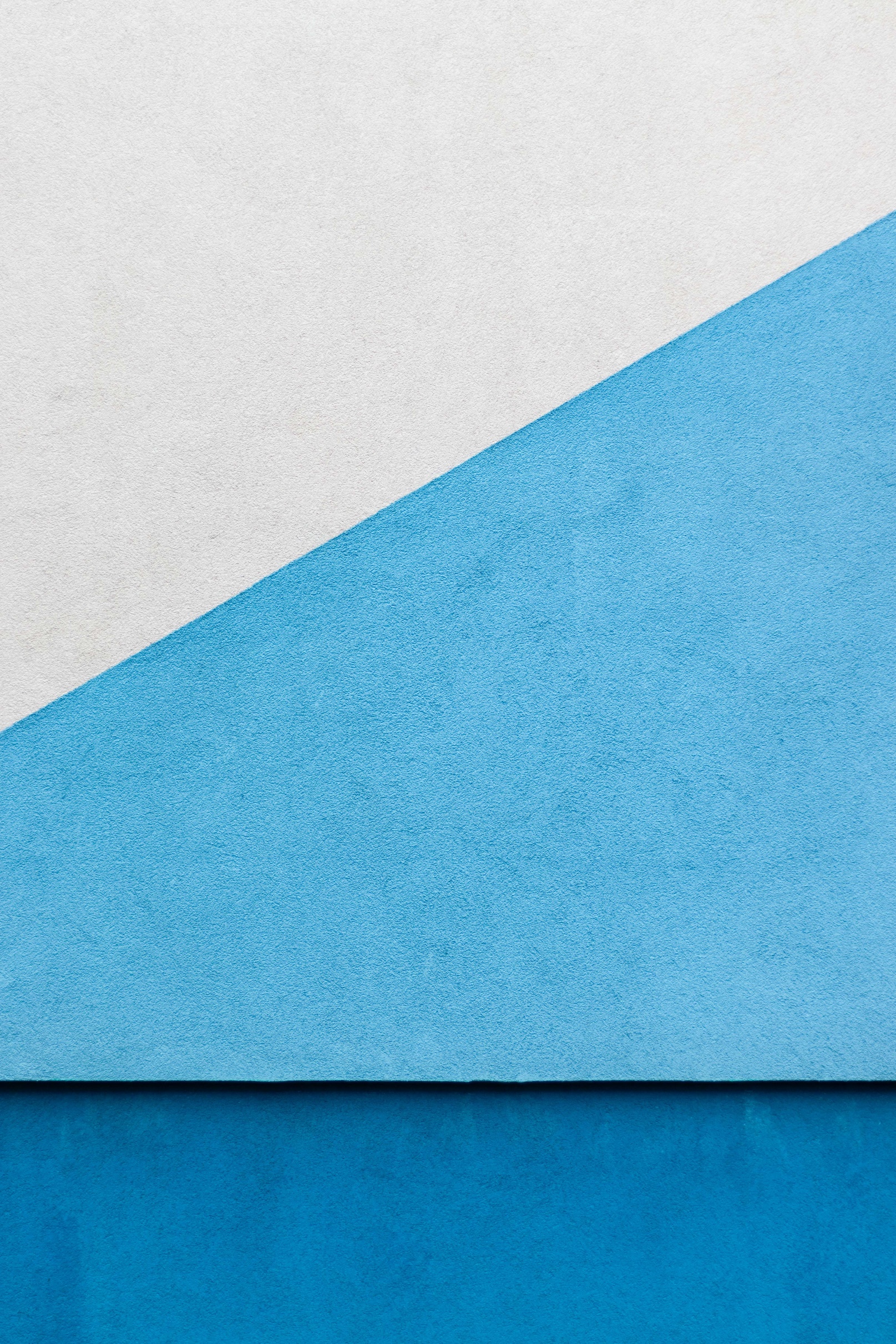 Методические рекомендации по подготовке информационной модели
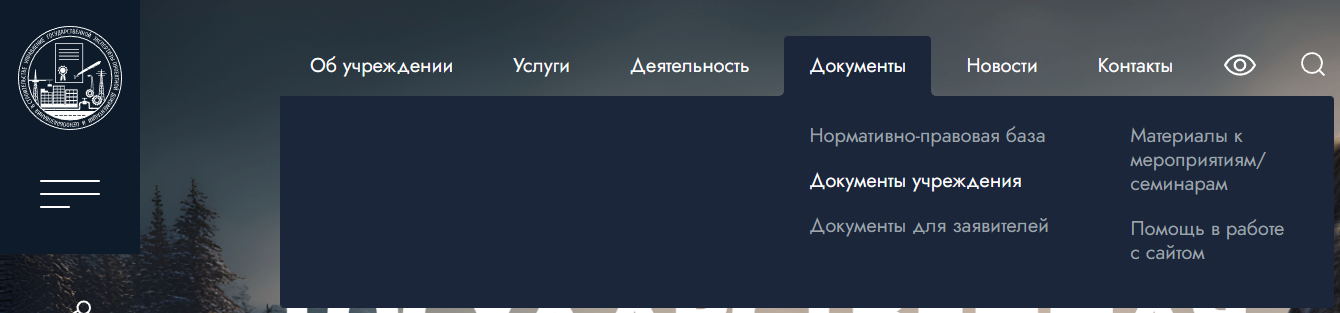 Методические рекомендации по подготовке информационной модели объекта капитального строительства, представляемой на рассмотрение в Управление для проведения государственной экспертизы проектной документации и (или) инженерных изысканий и оценки информационной модели объекта капитального строительства
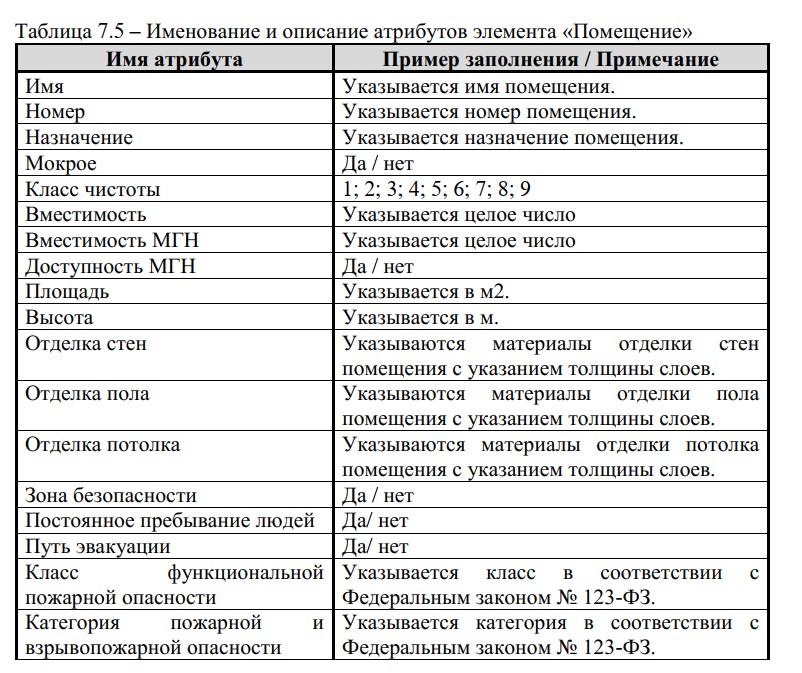 Методические рекомендации к атрибутивному составу элементов объемно-планировочных, архитектурных и конструктивных решений цифровой информационной модели объекта капитального строительства
20
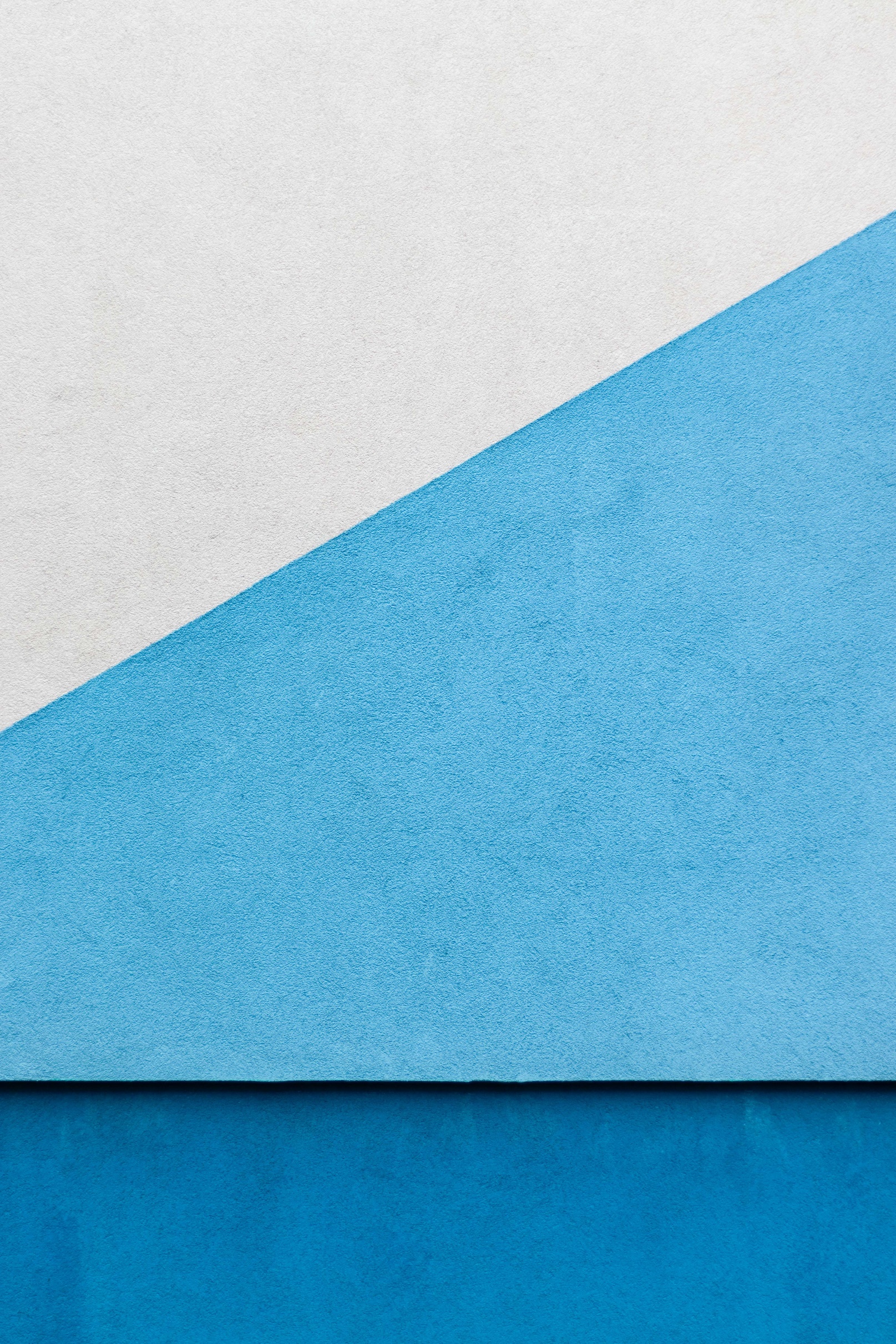 Согласование задания на проектирование и сметы на ПИР
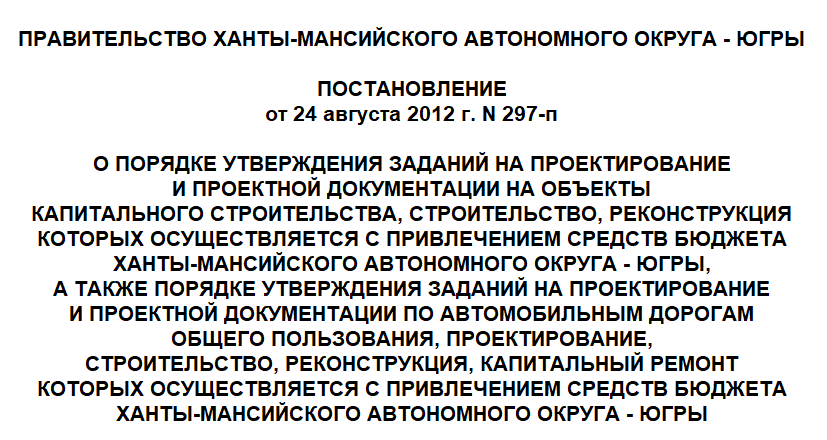 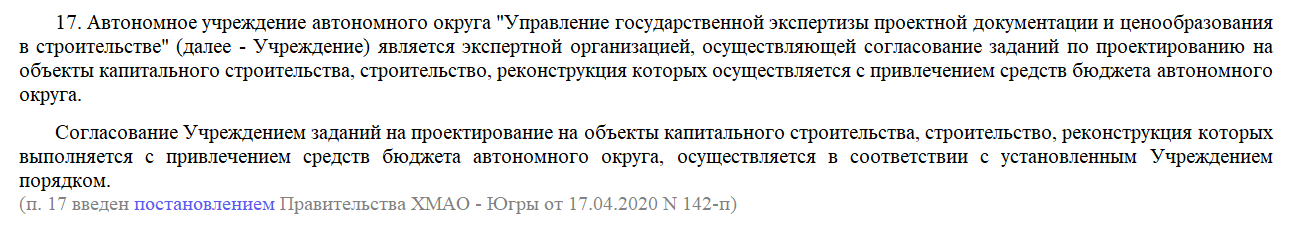 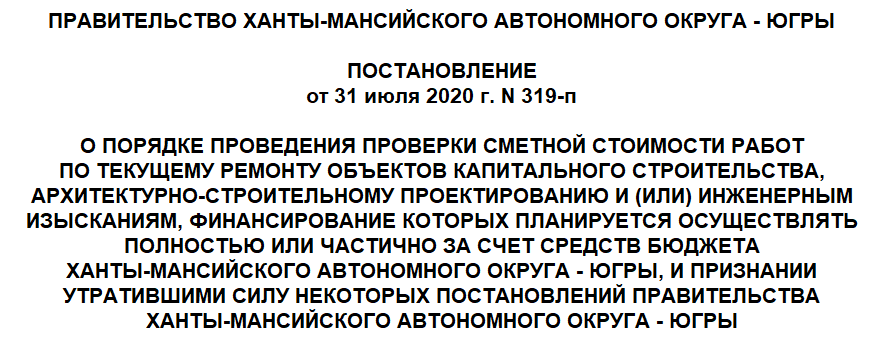 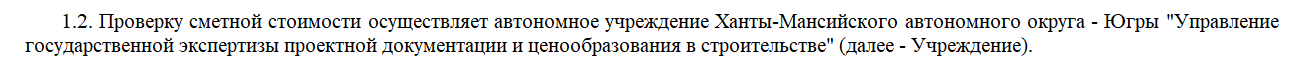 21
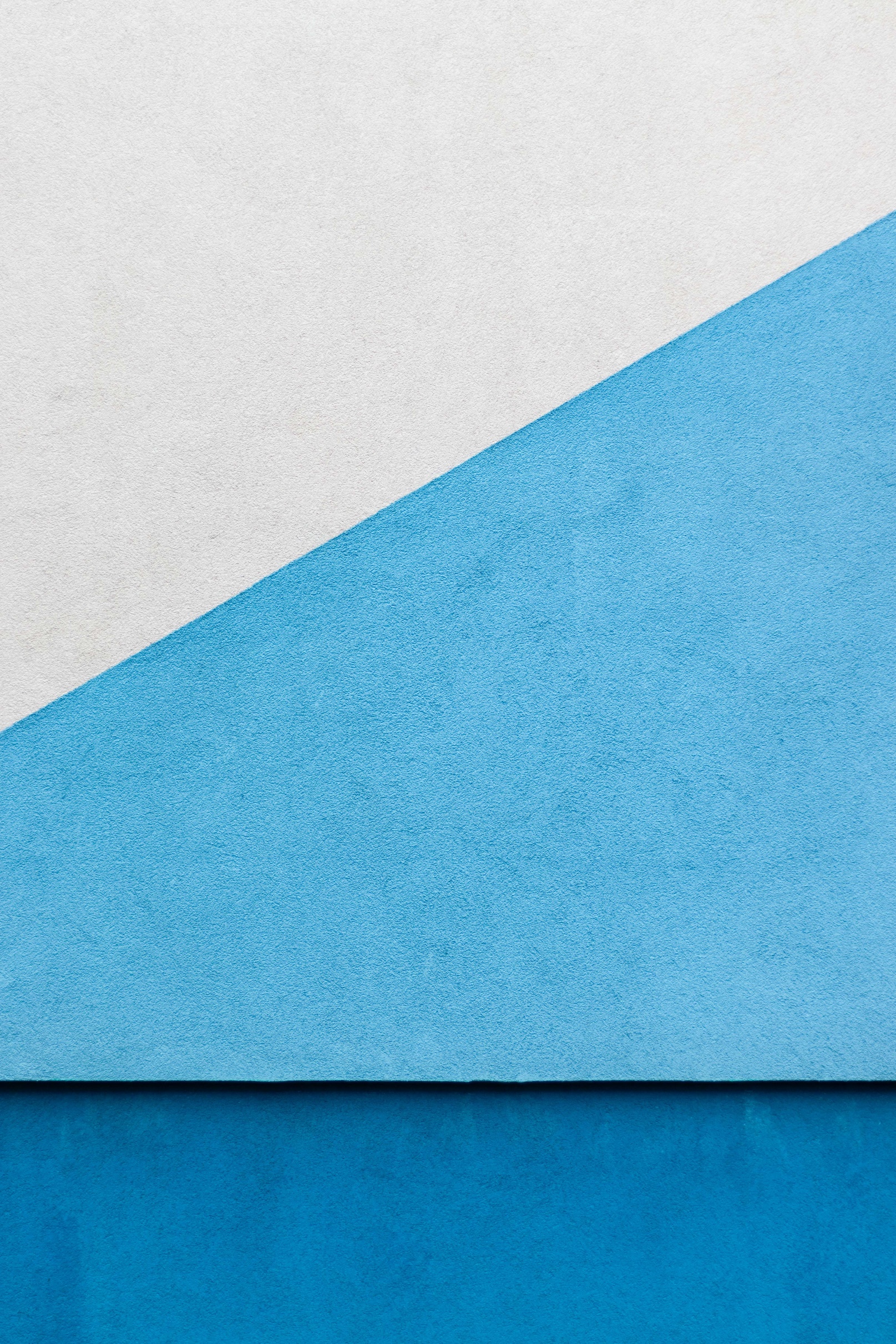 Контроль заказчиком выполнения инженерных изысканий
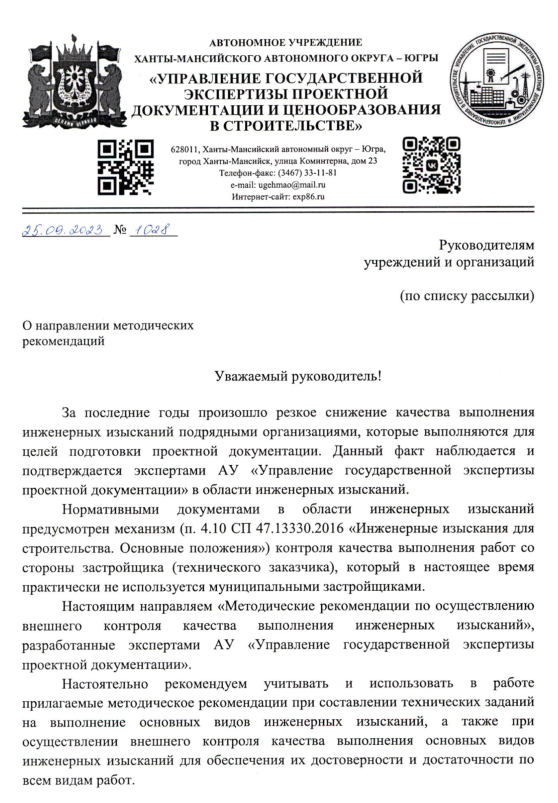 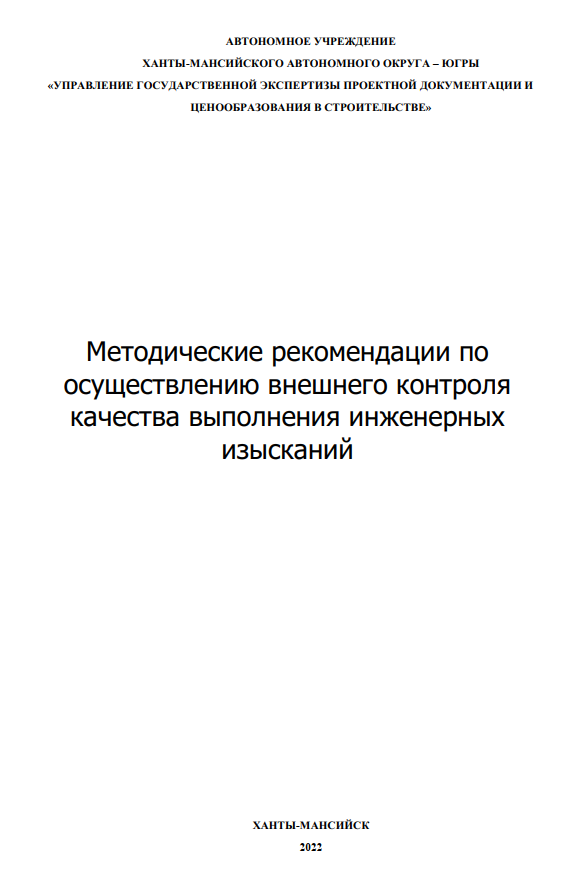 Внешний контроль качества выполнения работ – ключ к достоверности и полноте изысканий
Положительное заключение по результатам инженерных изысканий
22
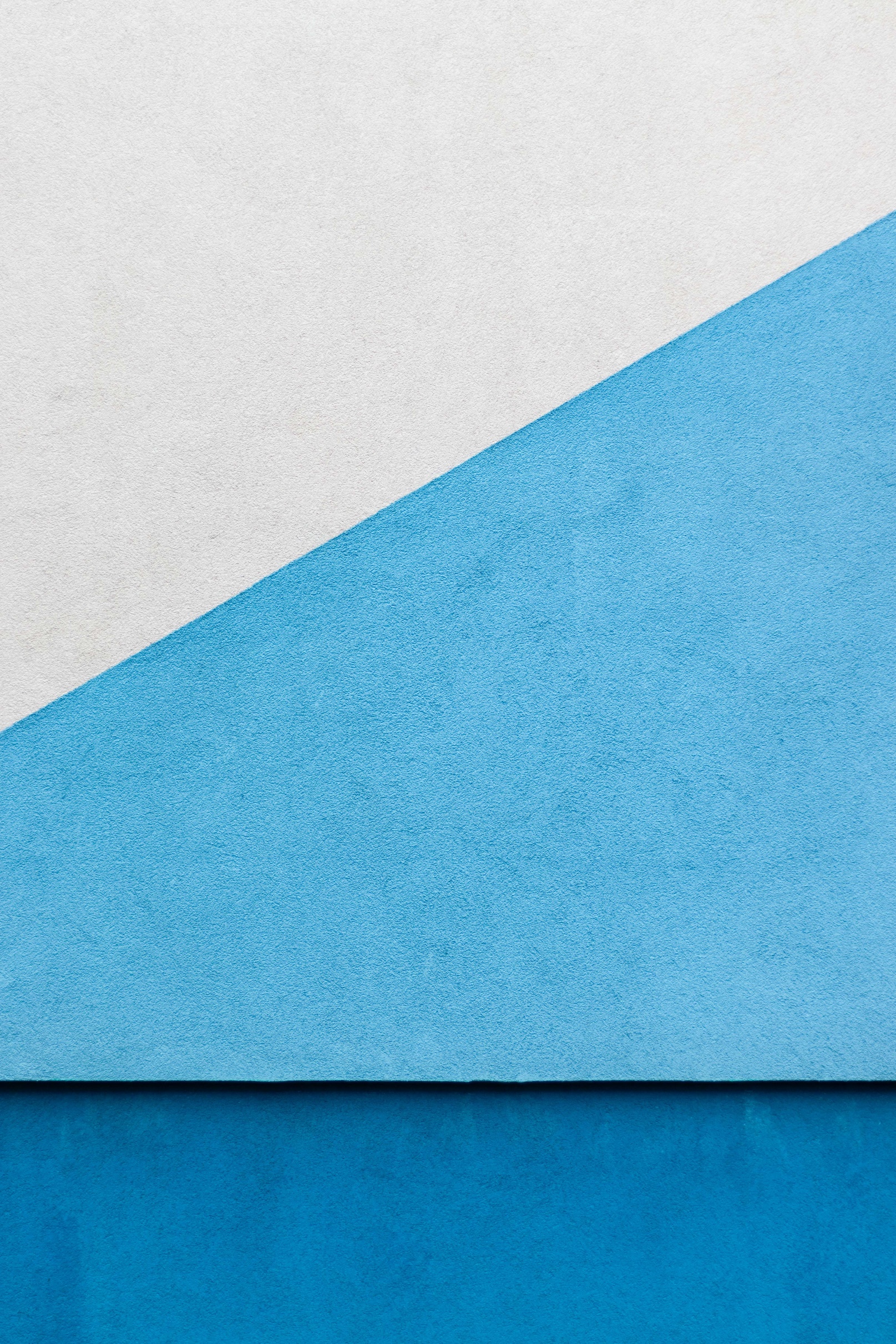 Консультационные услуги Учреждения
Оказание информационных, аналитических и консультационных услуг при подготовке проектной документации
Возможность «командировать» представителей заказчика и проектной организации для очной работы с экспертами Учреждения
Проведение рабочих совещаний очно и в формате ВКС 
(по запросу)
ПРЕИМУЩЕСТВА ЗАСТРОЙЩИКА ПРИ ПОЛУЧЕНИИ УСЛУГИ
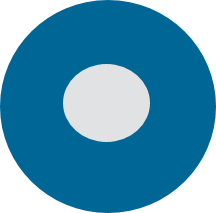 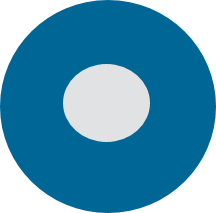 сокращение сроков подготовки проектной документации для строительства или реконструкции;
сокращение сроков проведения экспертизы (в случае её проведения);
оценка соответствия необходимым застройщику требованиям безопасности разработанной проектной документации (части проектной документации);
определение обоснованной стоимости строительства или реконструкции на этапе проектирования.
23
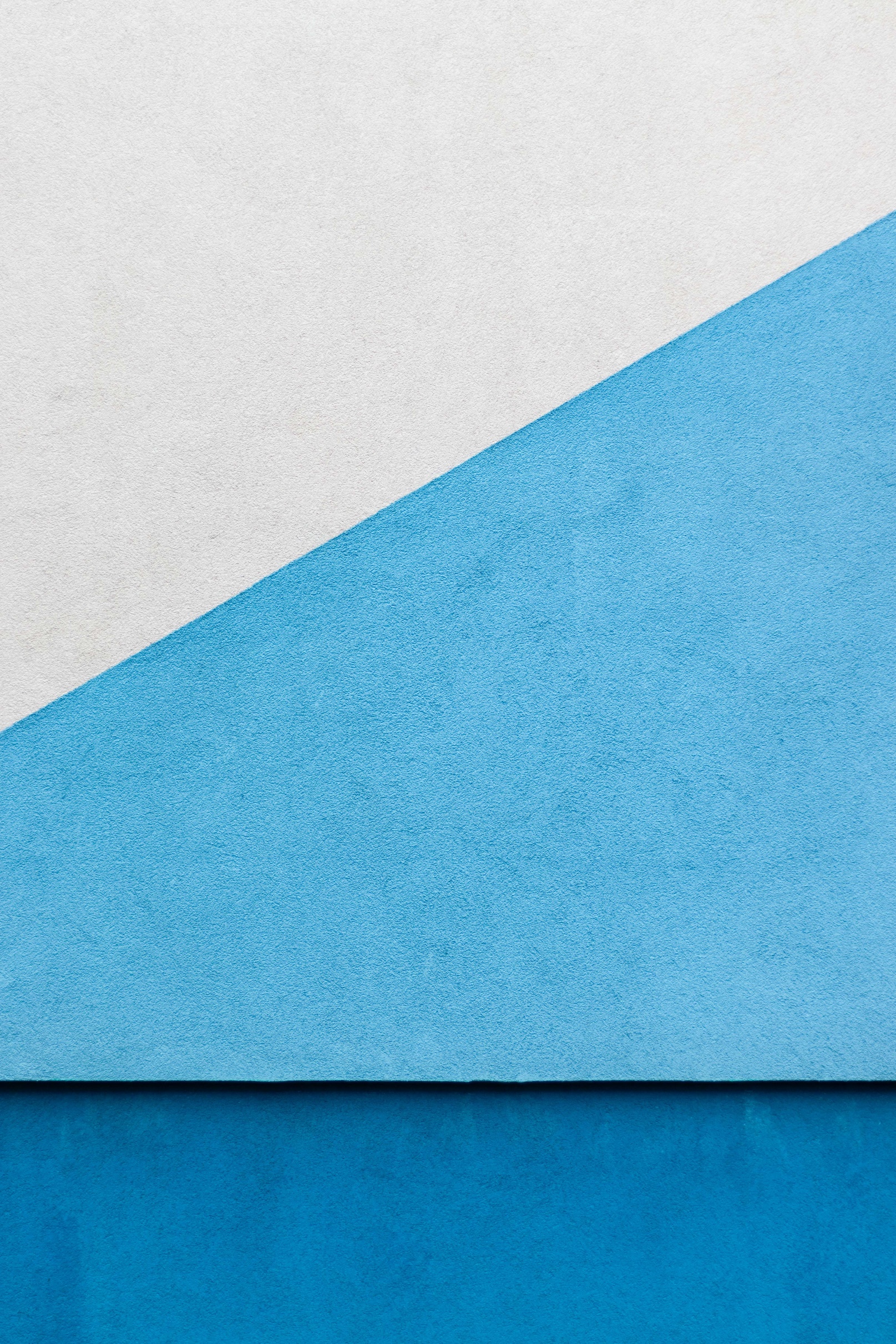 Программный комплекс проверки
XML  документов
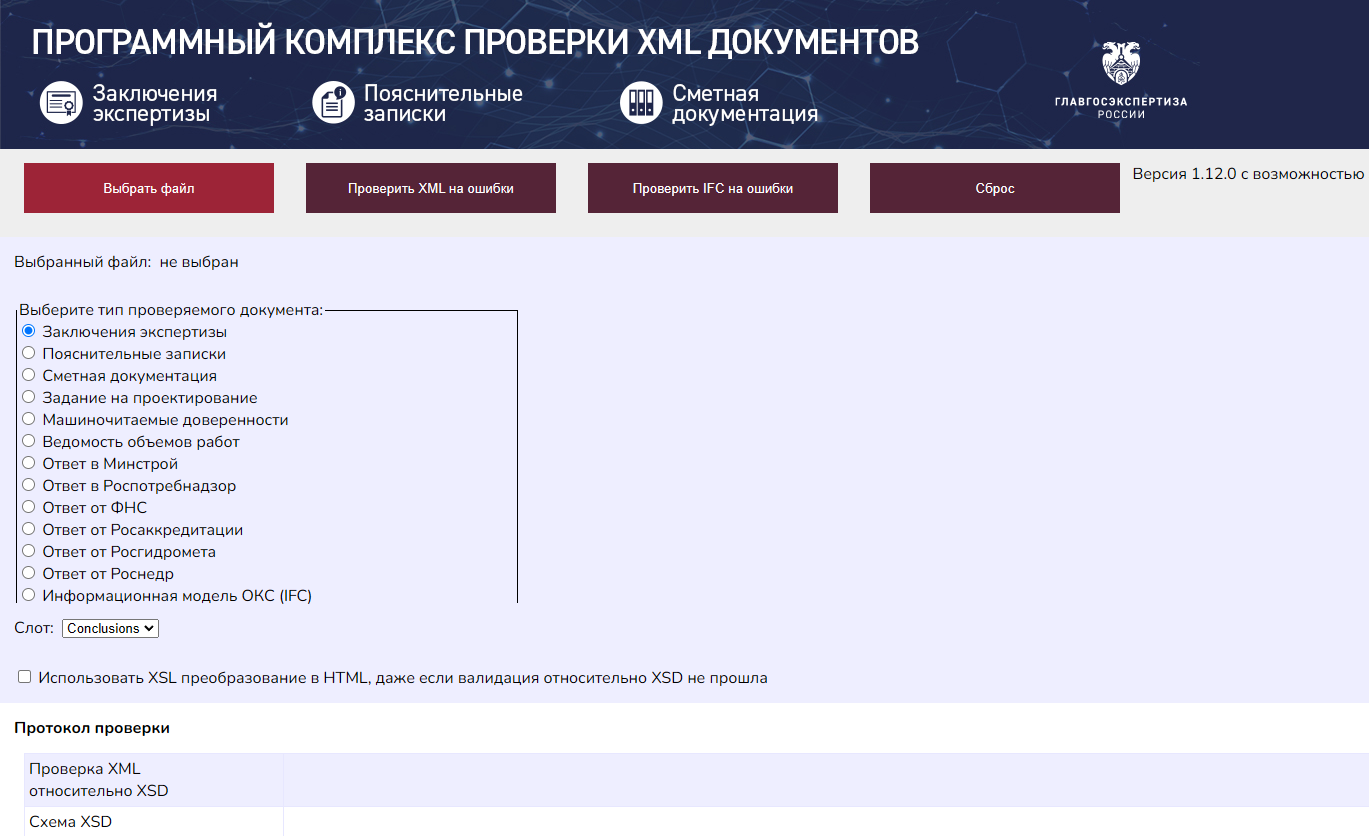 Переход
к XML-сервису
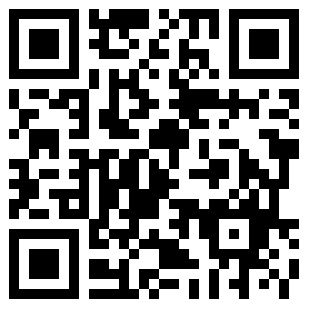 24
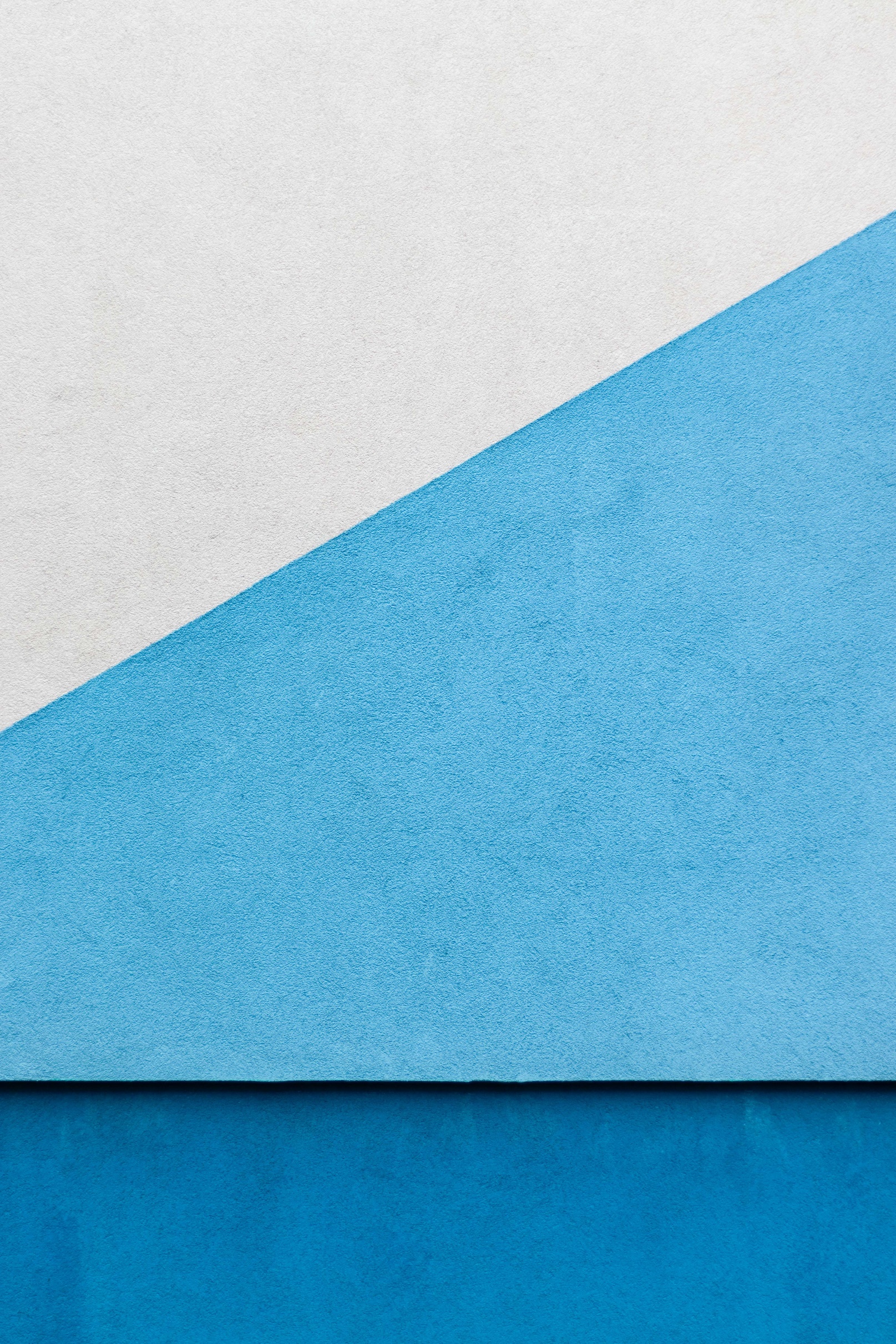 Сервис комплексной проверки сметных расчетов
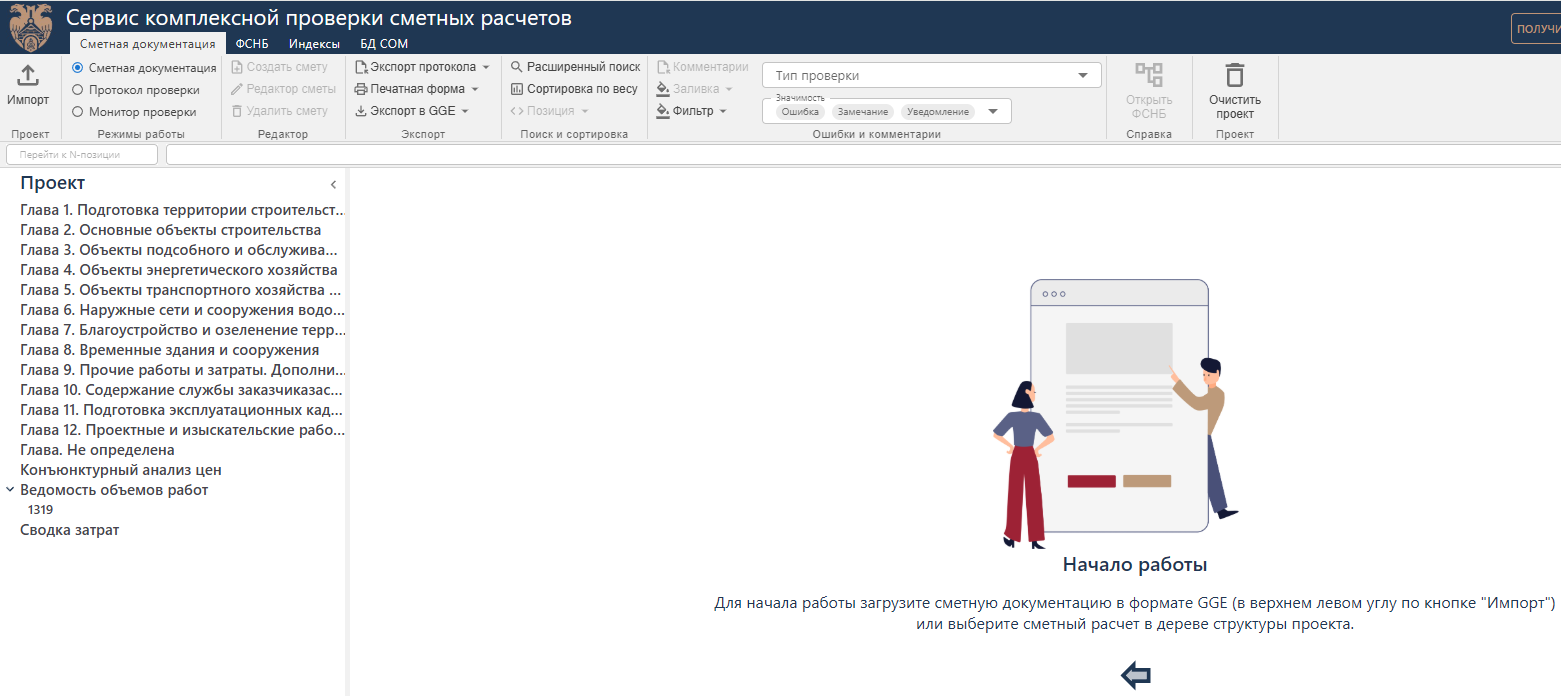 Переход
к КПСР
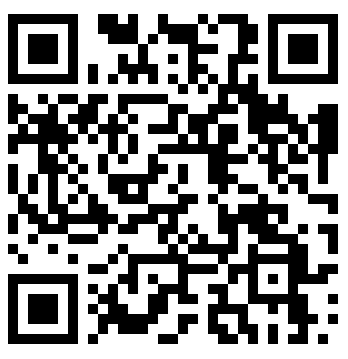 25
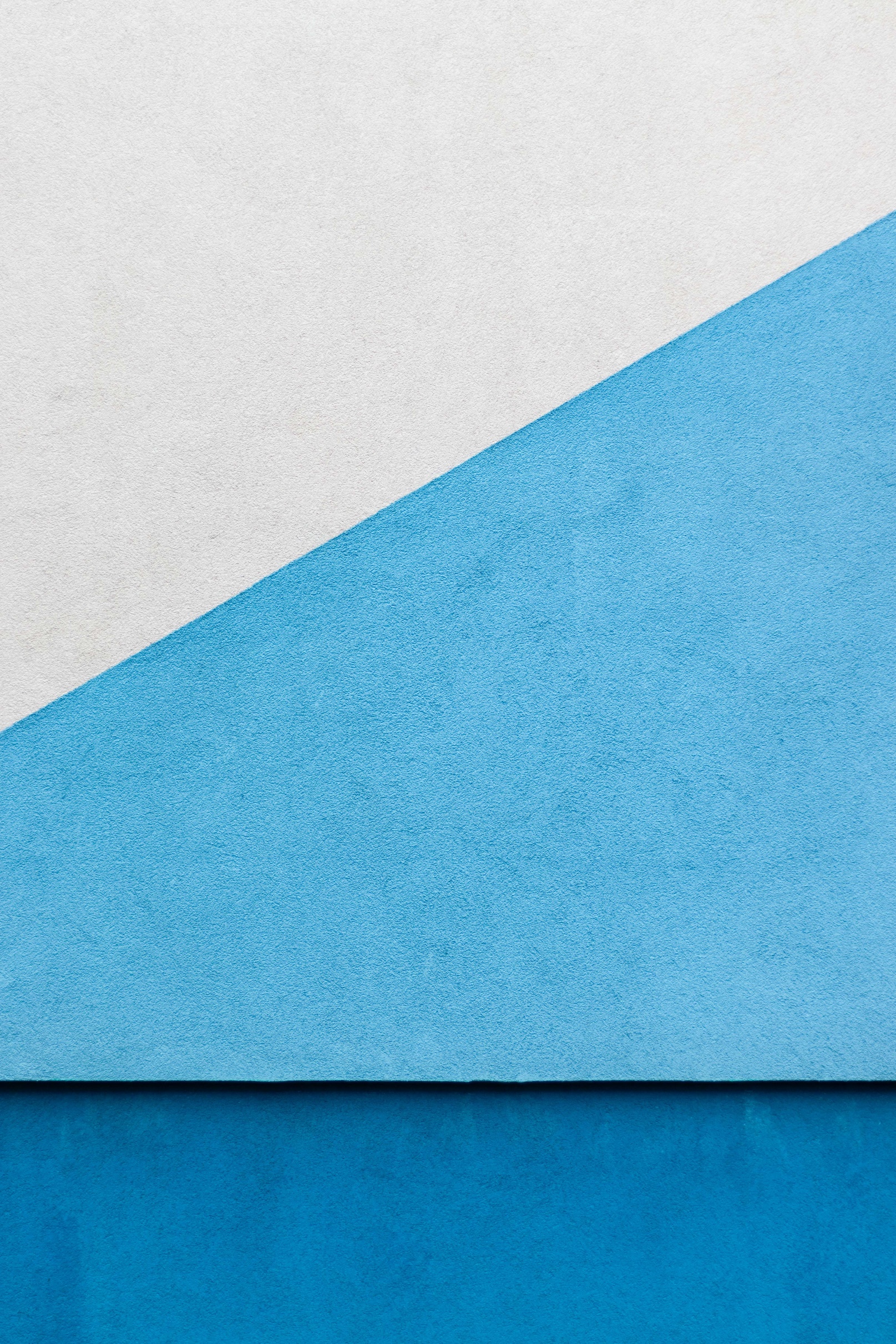 «Чек-листы» по комплектности документации на экспертизу
Разделы «чек-листов»
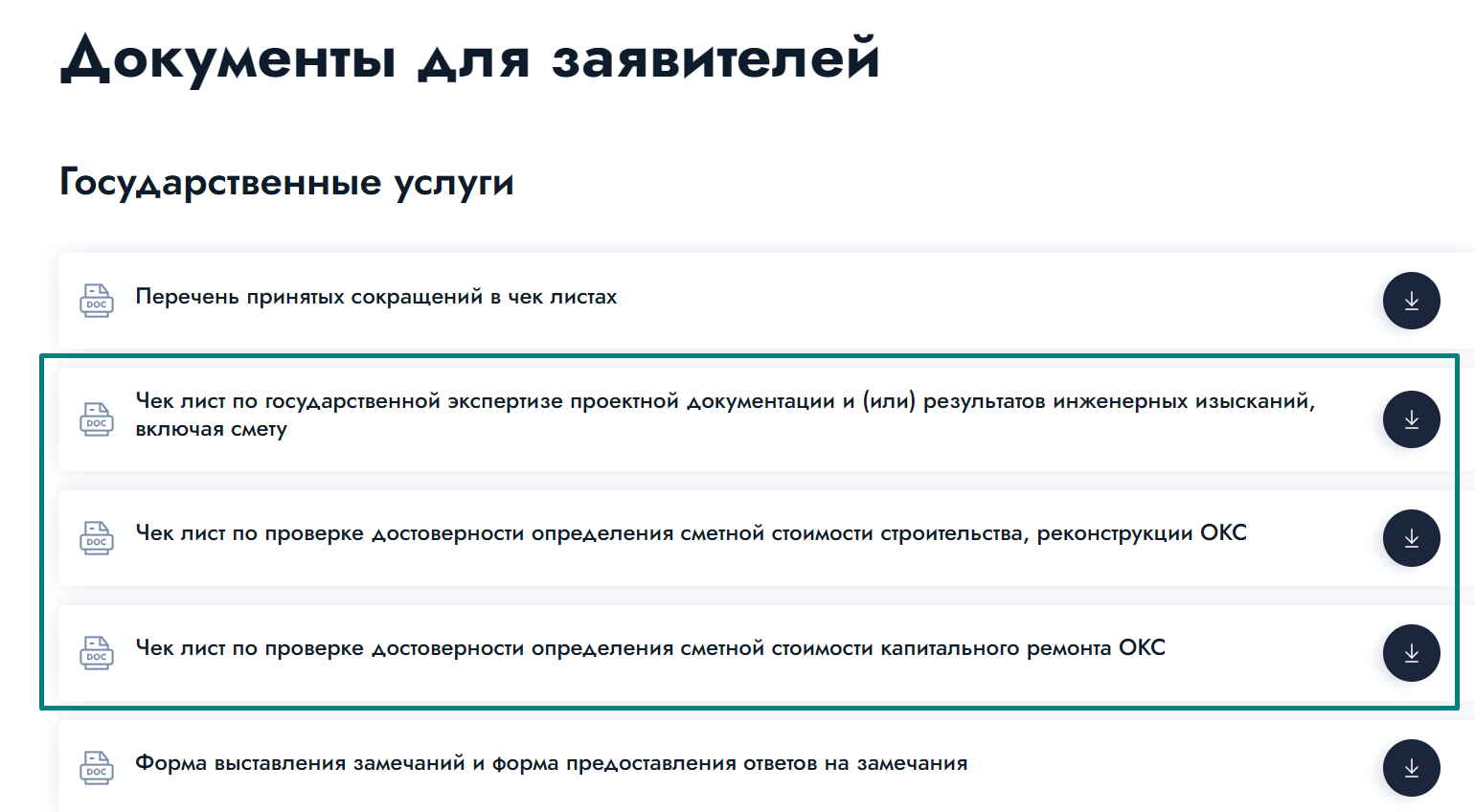 Заявление
Проектная документация
Сметная документация
Ведомости объемов работ
Конъюнктурный анализ
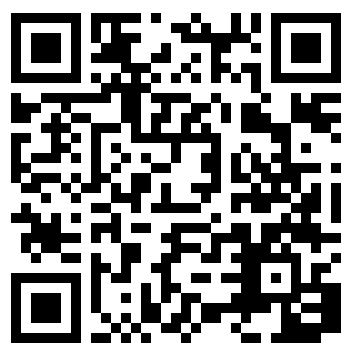 Инженерные изыскания
Исходно-разрешительная документация
Переход
к «чек-листам»
Иные сведения
26
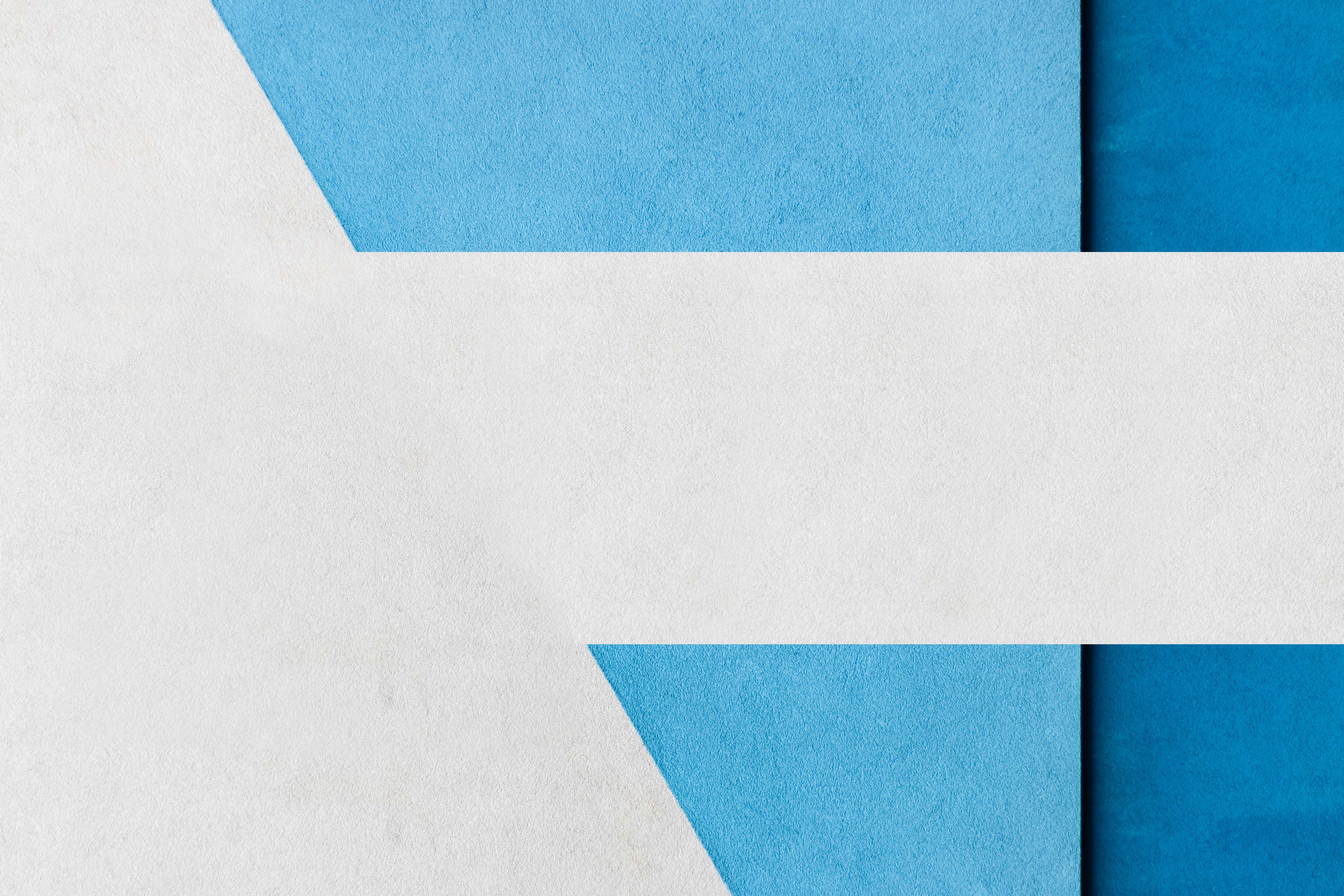 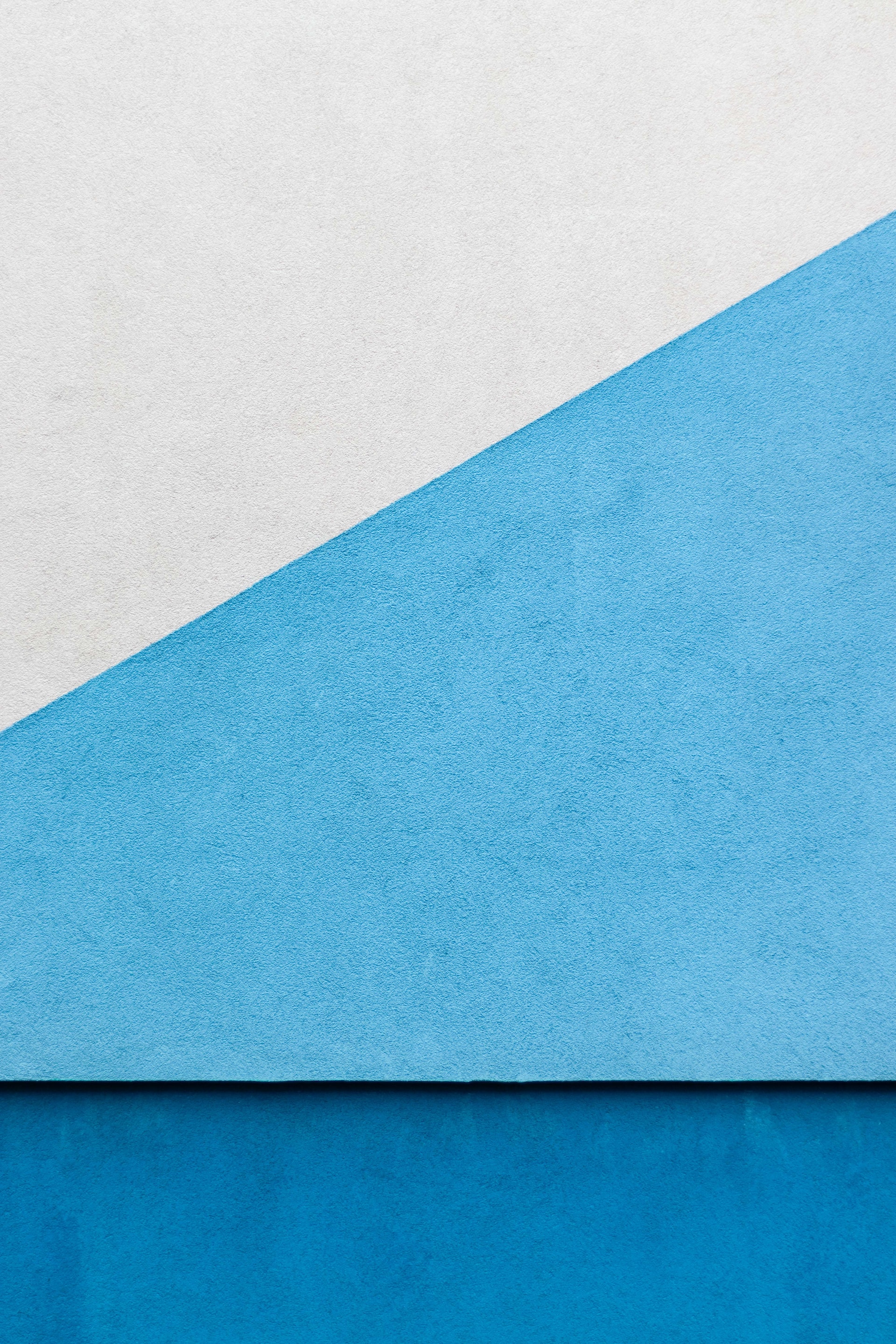 «Наблюдатель» - реализованная на ЕЦПЭ возможность
быть участником процесса
На ЕЦПЭ предусмотрено управление доступом дополнительным лицам к зарегистрированному заявлению
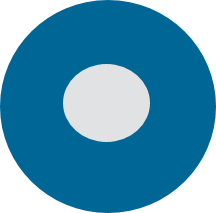 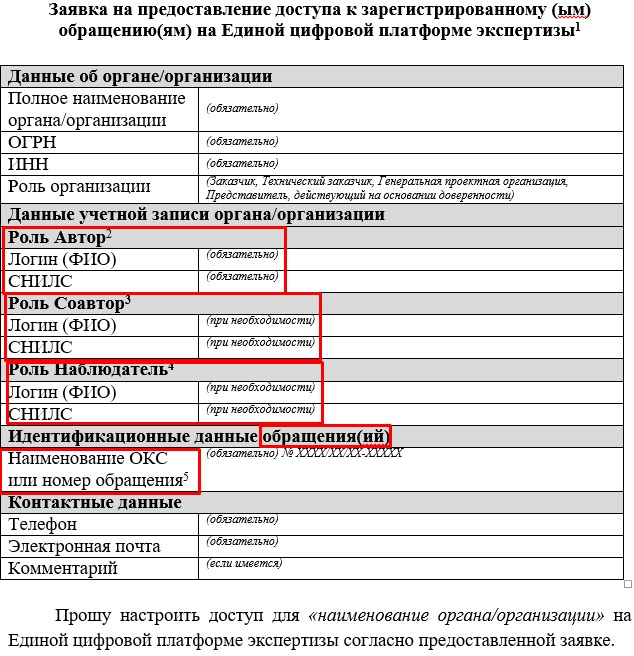 «Наблюдатель»
пользователь с доступом к просмотру заявления
Управление доступом к заявлению производится путем отправки заполненной
по форме заявки на электронную почту технической поддержки ЕЦПЭ support@platformaexpert.ru
Для каждого заявления необходимо заполнить заявку
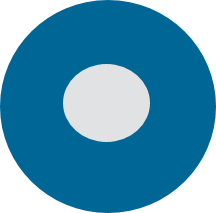 Обращаем Ваше внимание –
если круг дополнительных лиц один и тот же для нескольких заявлений – можно в одной заявке указать номера заявлений, если круг лиц разный – оформляется отдельная заявка по каждому заявлению!
Обращаем Ваше внимание –
пользователи, для которых обеспечивается доступ к заявлению по ролям – должны быть ранее авторизованы на ЕЦПЭ с помощью ЕСИА
При возникновении вопросов по работе на ЕЦПЭ необходимо обращаться напрямую к специалистам ТП по телефонам: +7 (495) 625-05-09, 8 (800) 775-05-09
27
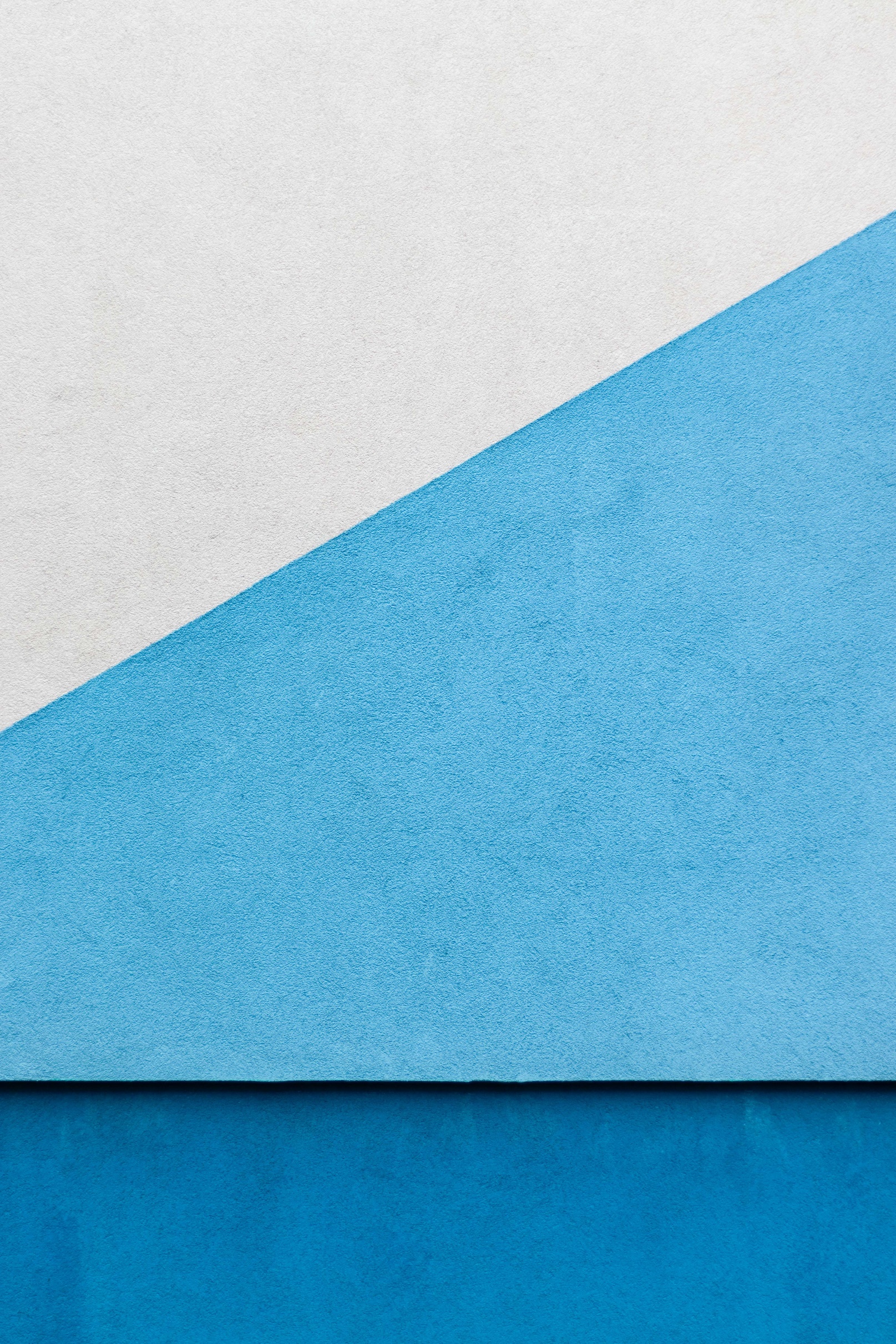 Электронный реестр объектов заказчика и ТГ-бот
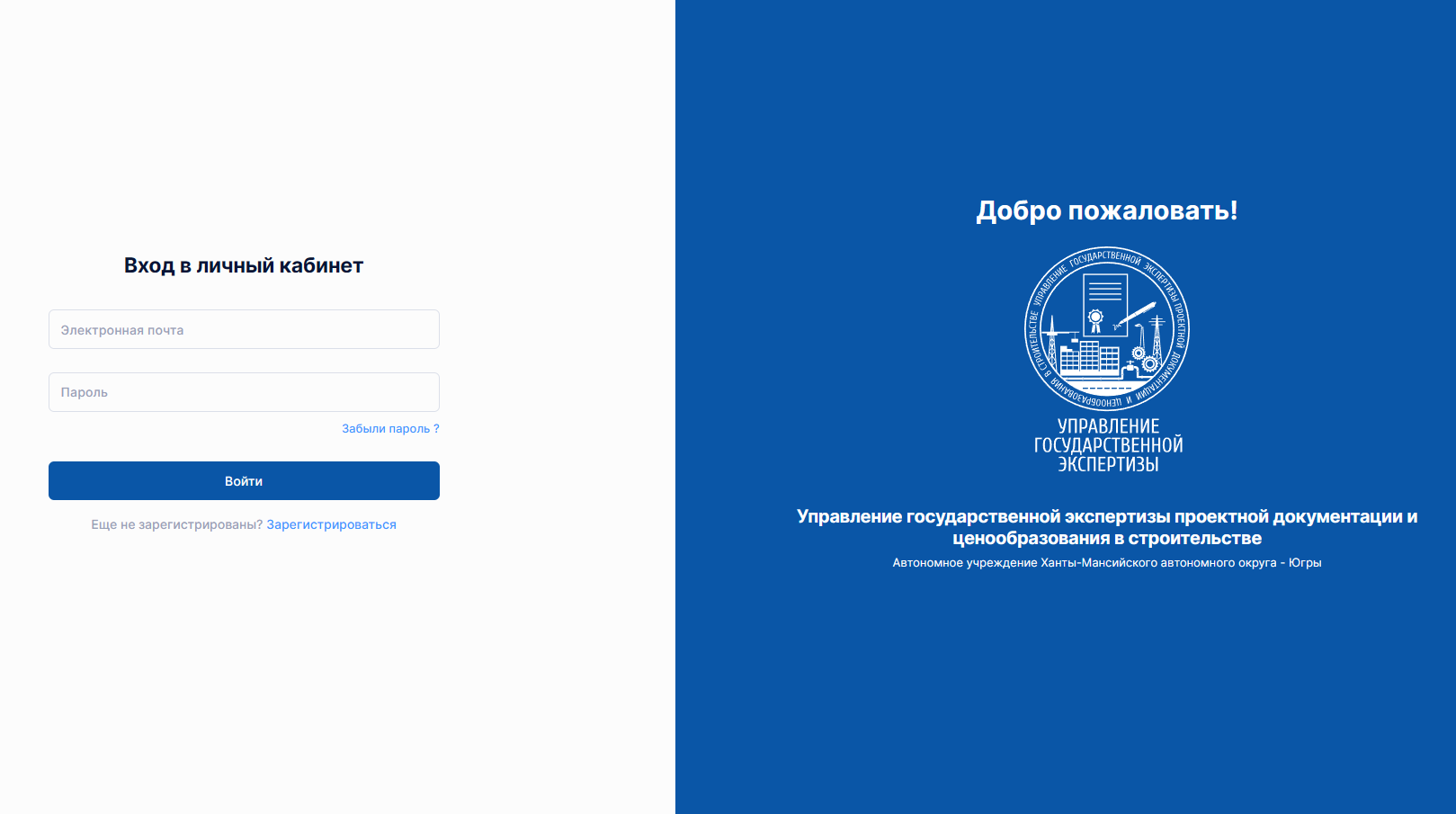 Страница входа в реестр с помощью ПК
28
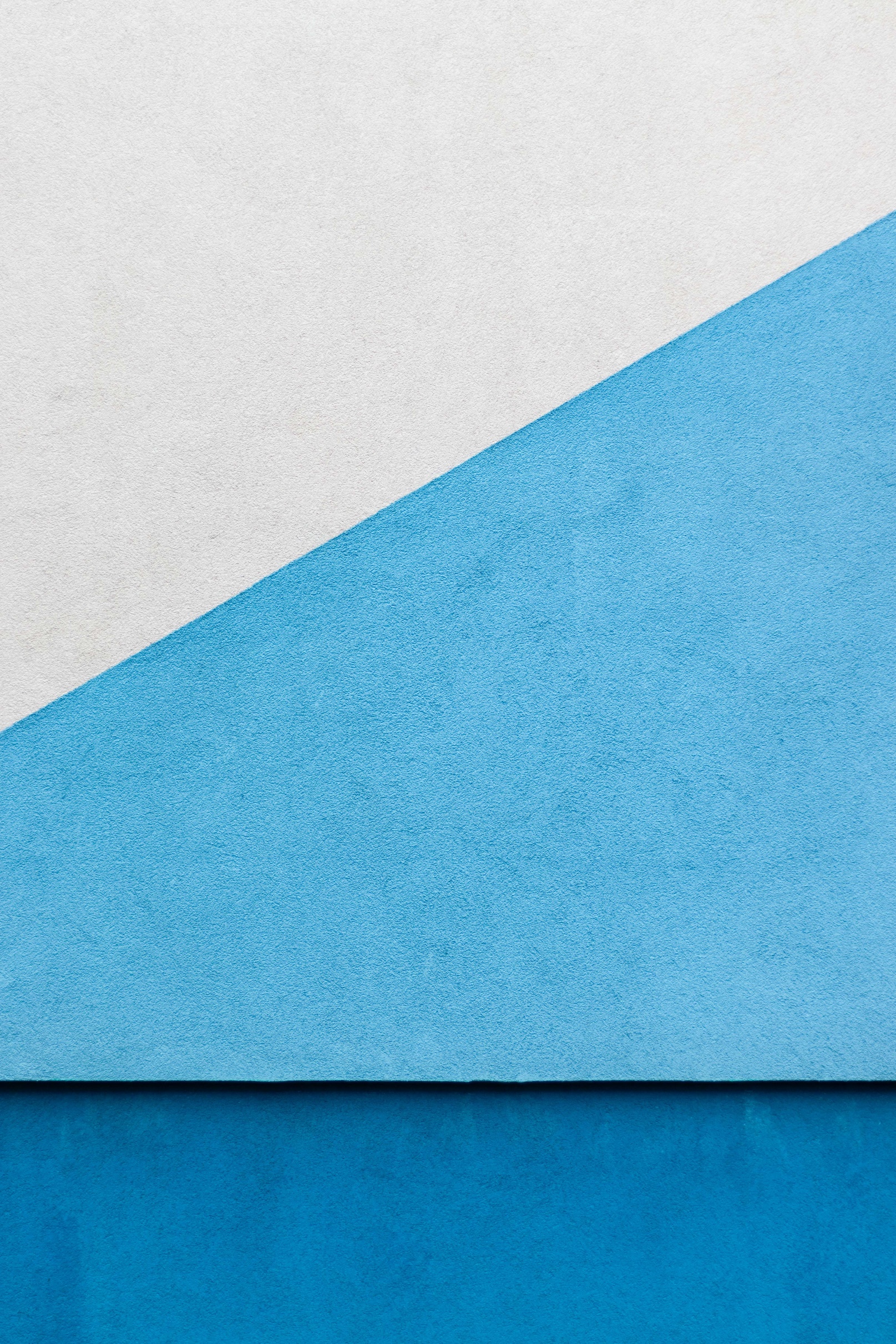 Электронный реестр объектов заказчика и ТГ-бот
Этап регистрации в реестре
Этапы заполнения реестровой информации
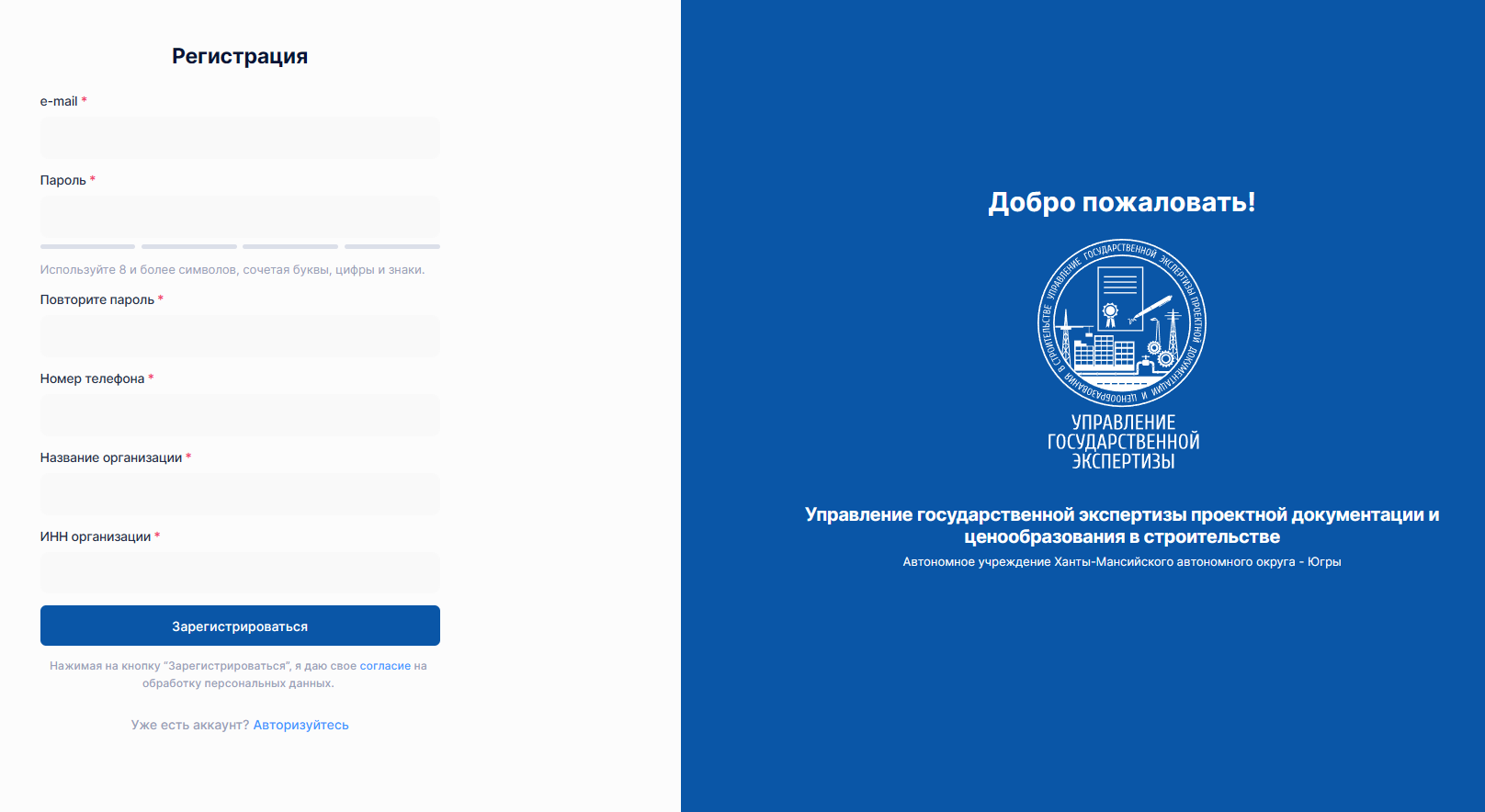 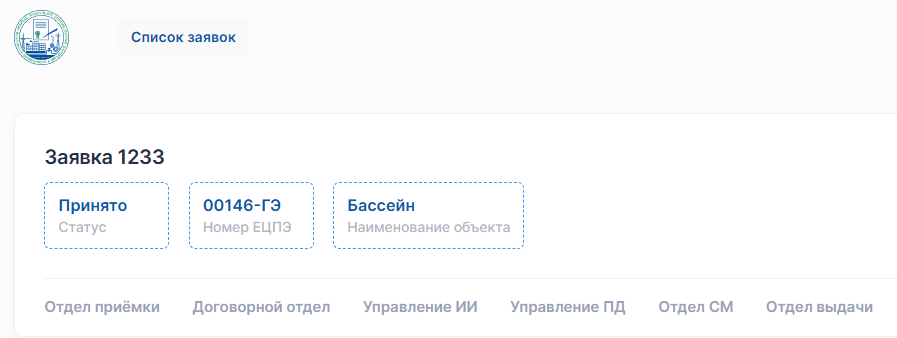 29
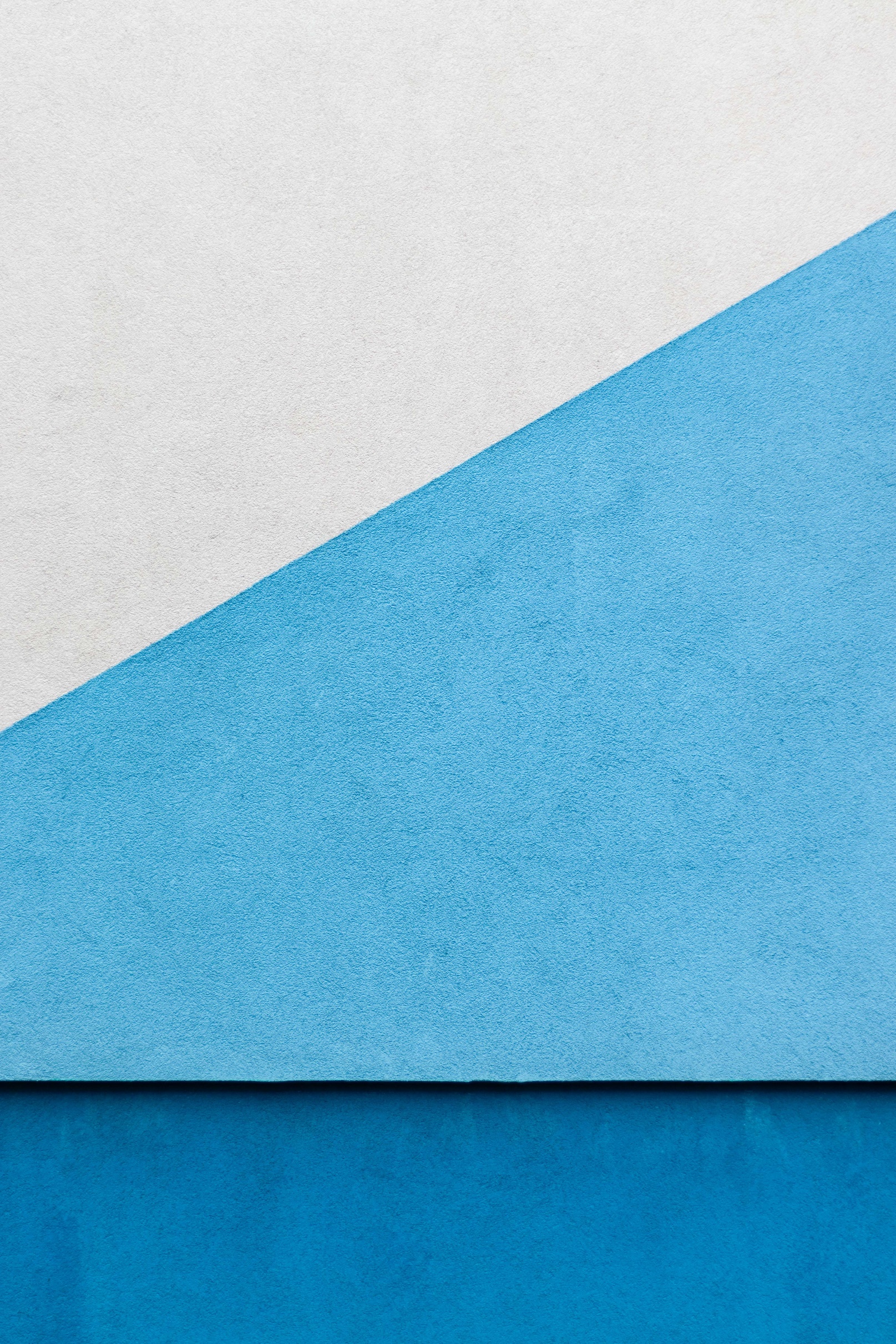 Электронный реестр объектов заказчика и ТГ-бот
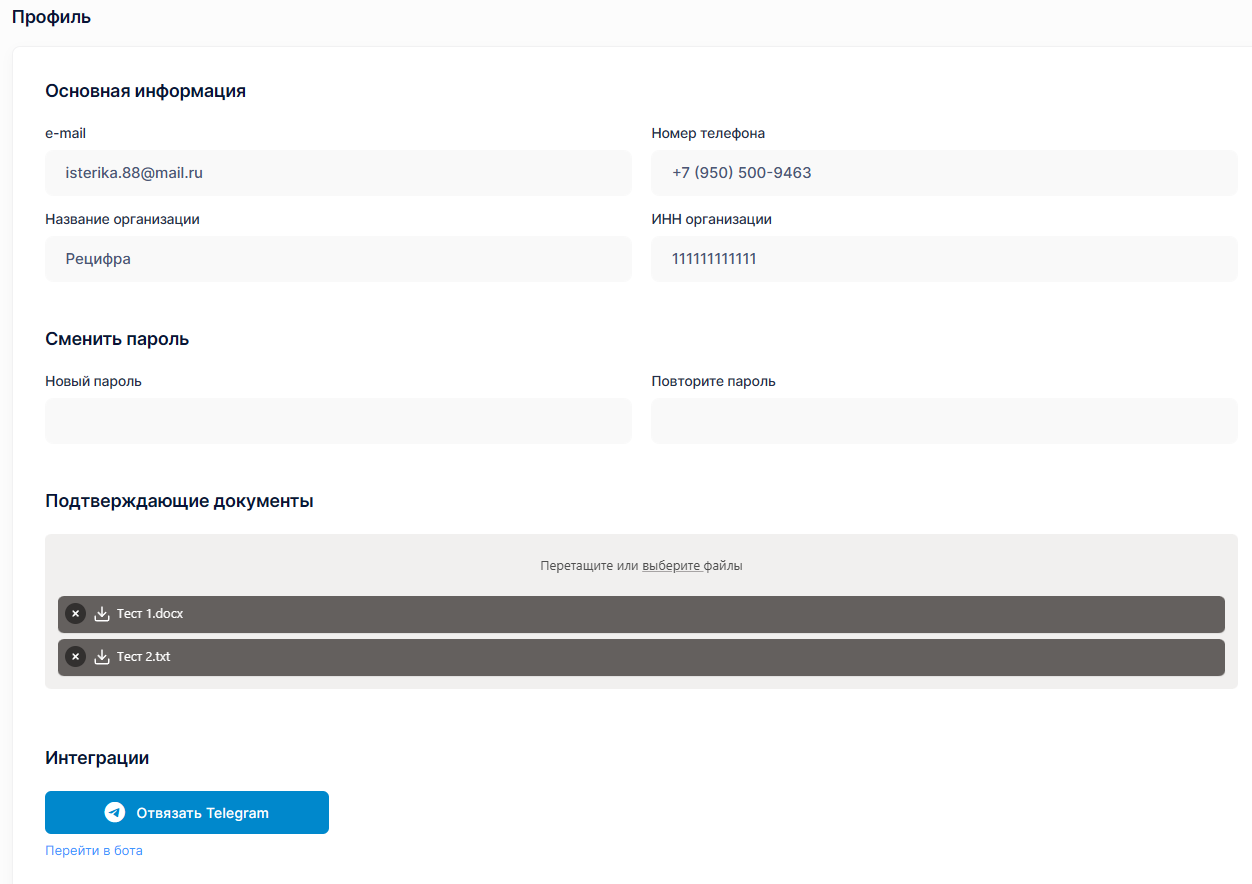 Профиль пользователя:
Изменение пароля при необходимости

Добавление документов, подтверждающих функции заказчика

Привязка Telegram ID

Открепление Telegram ID при необходимости
30
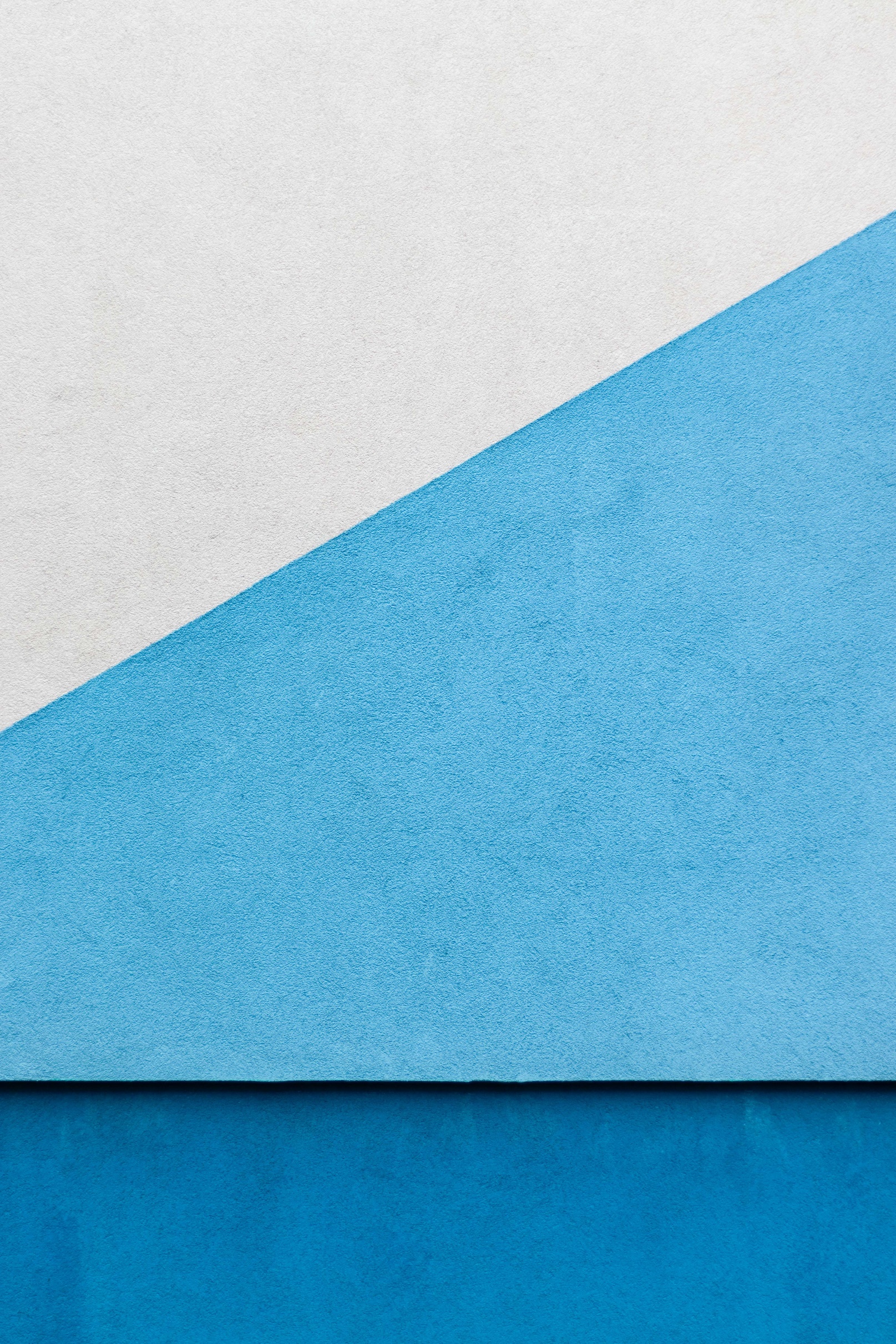 Электронный реестр объектов заказчика и ТГ-бот
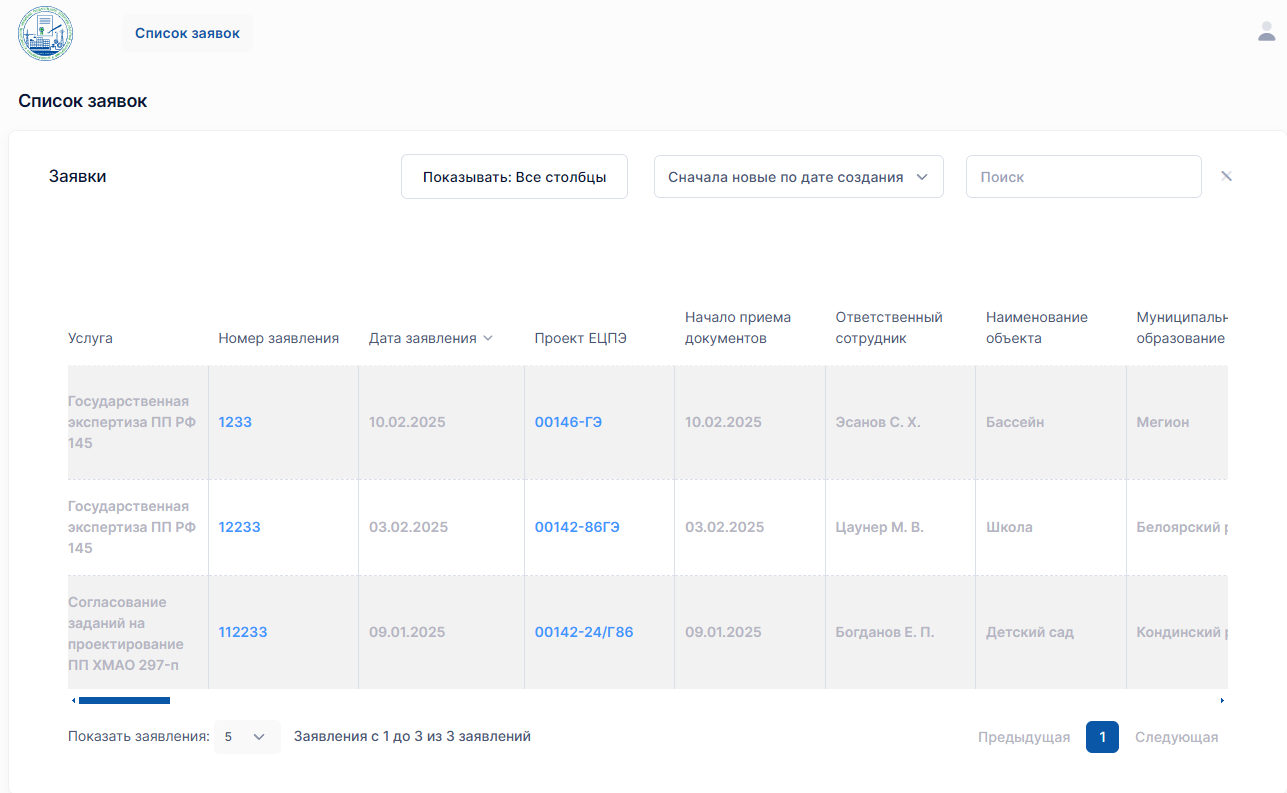 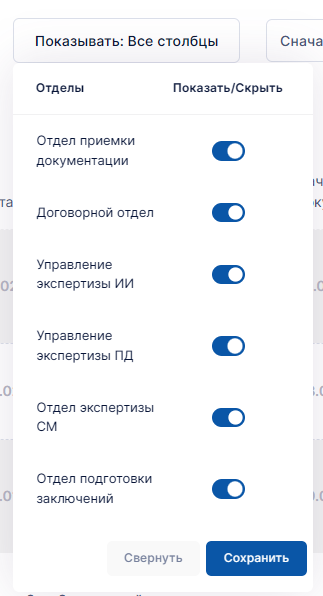 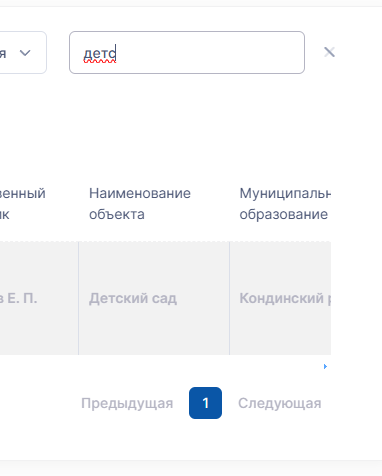 Переход на сайт ЕЦПЭ
31
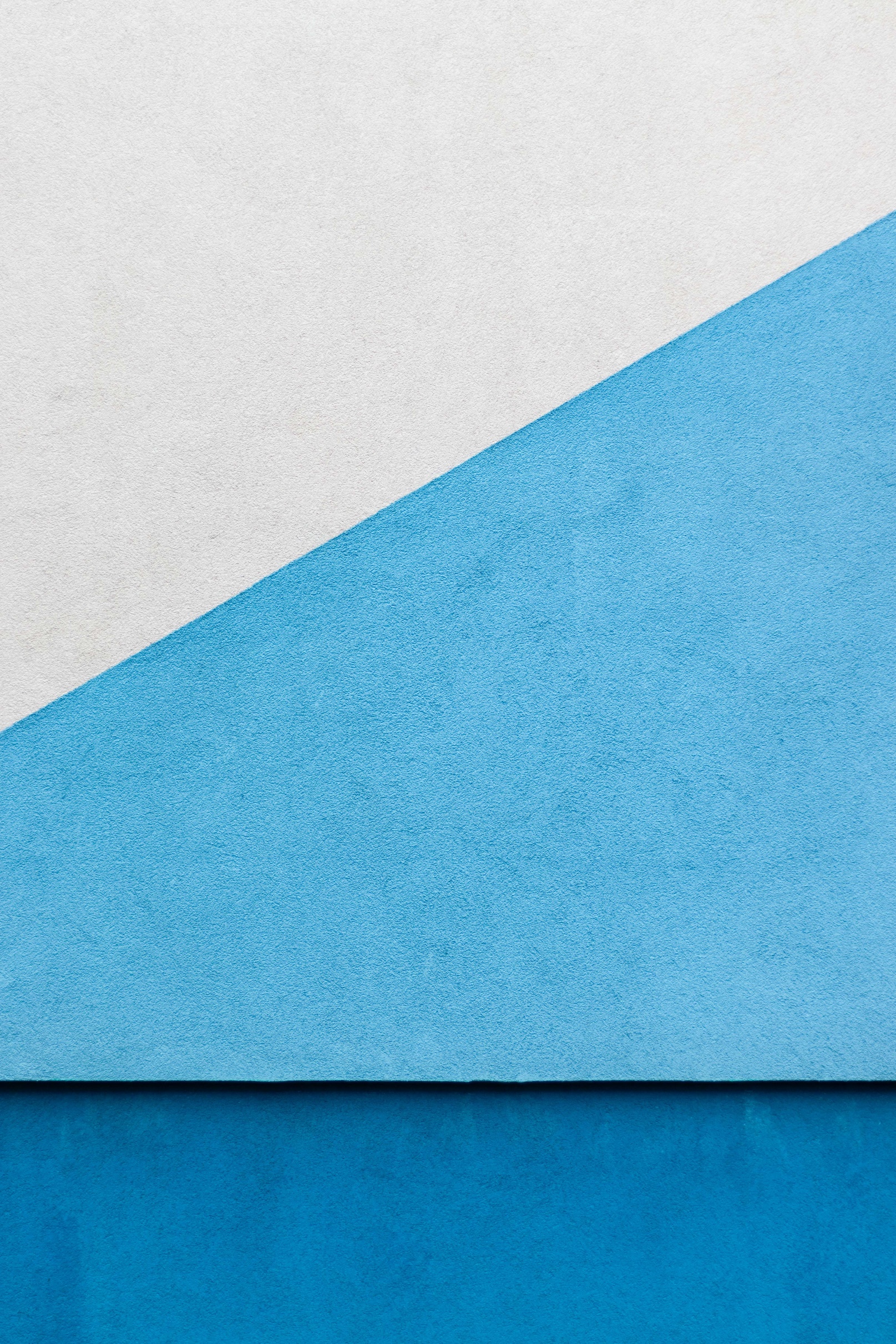 Электронный реестр объектов заказчика и ТГ-бот
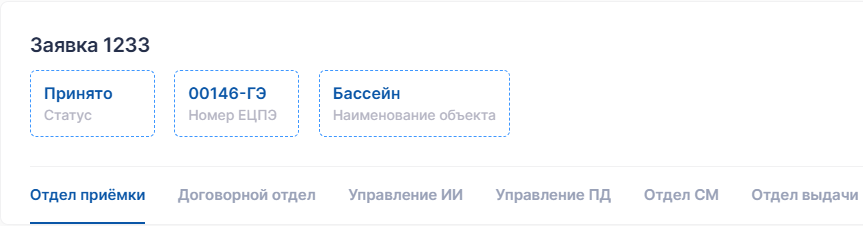 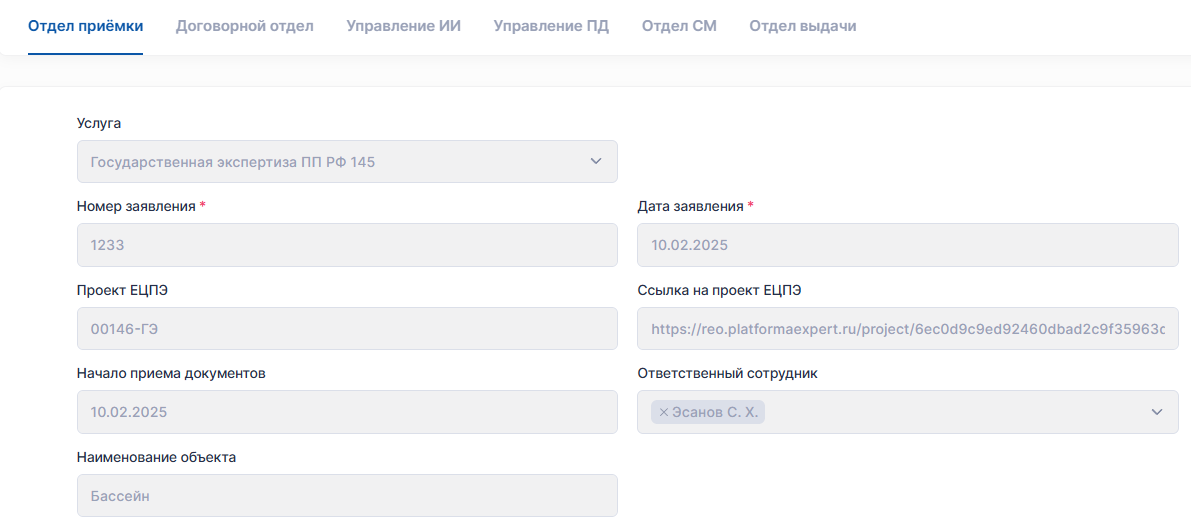 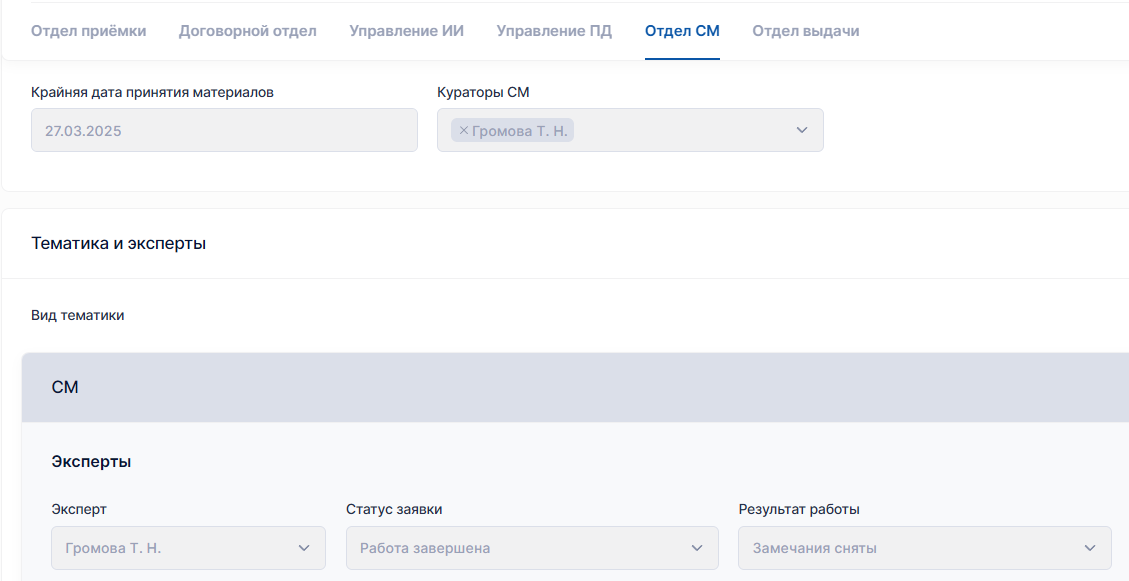 32
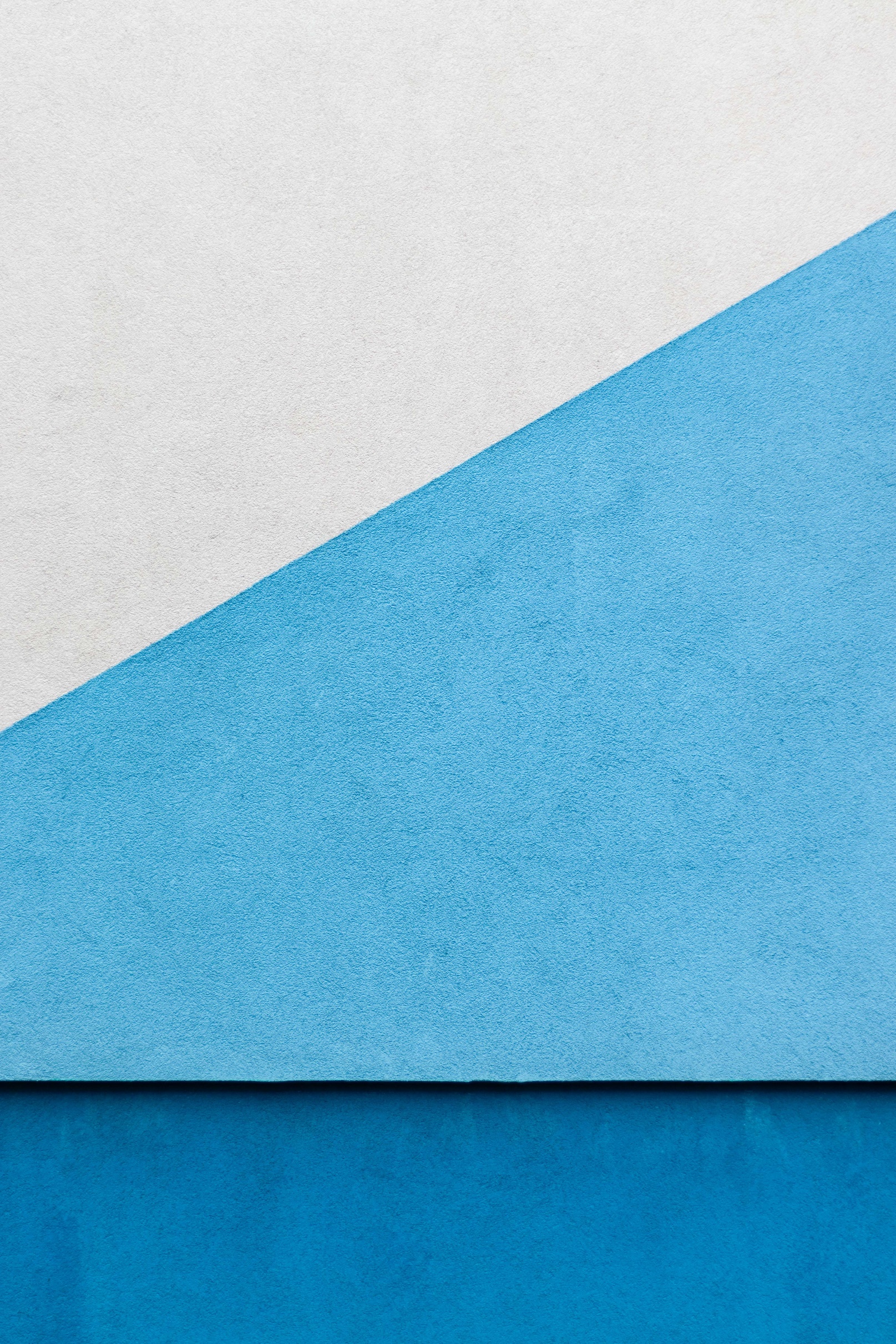 Электронный реестр объектов заказчика и ТГ-бот
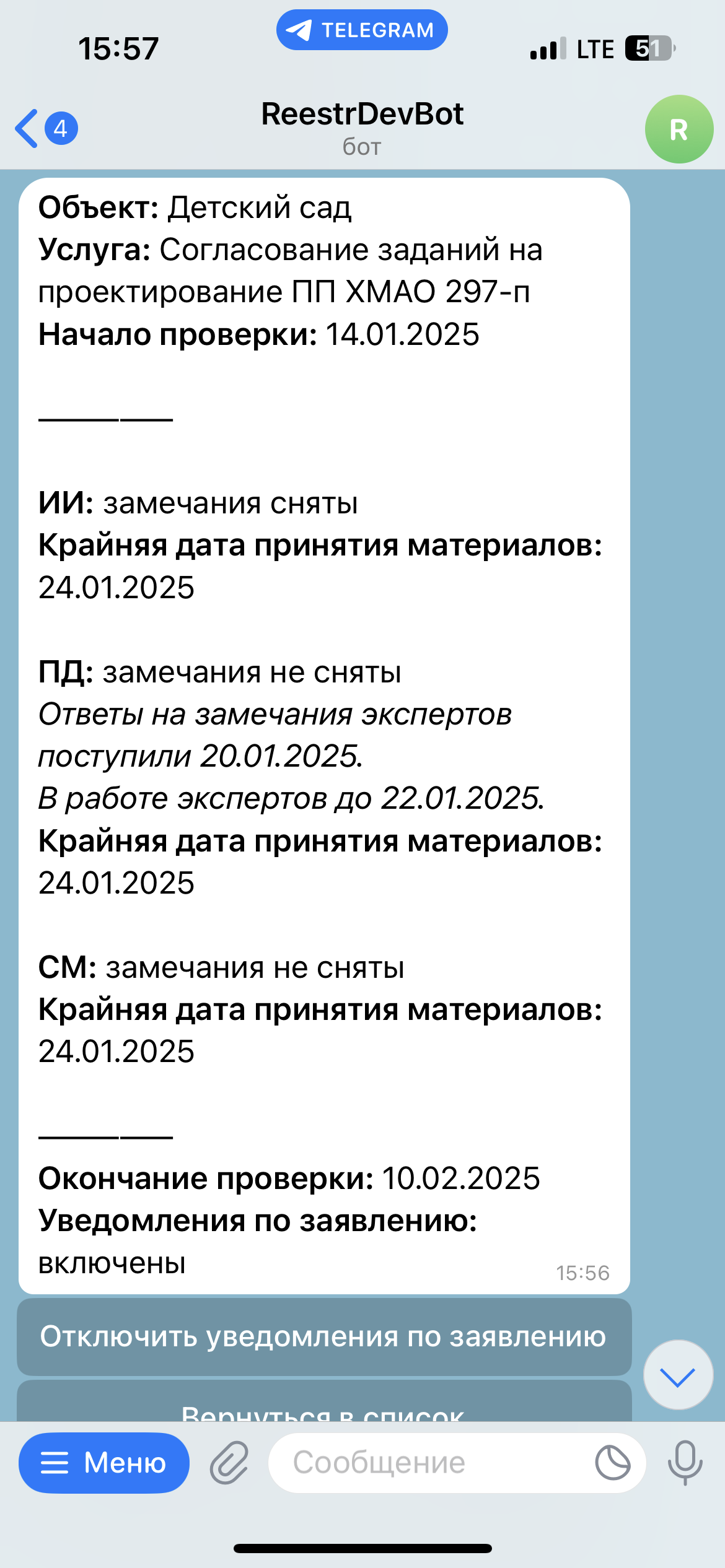 Общая информация
Список объектов в ТГ-боте
Информация о ситуации в каждом отделе
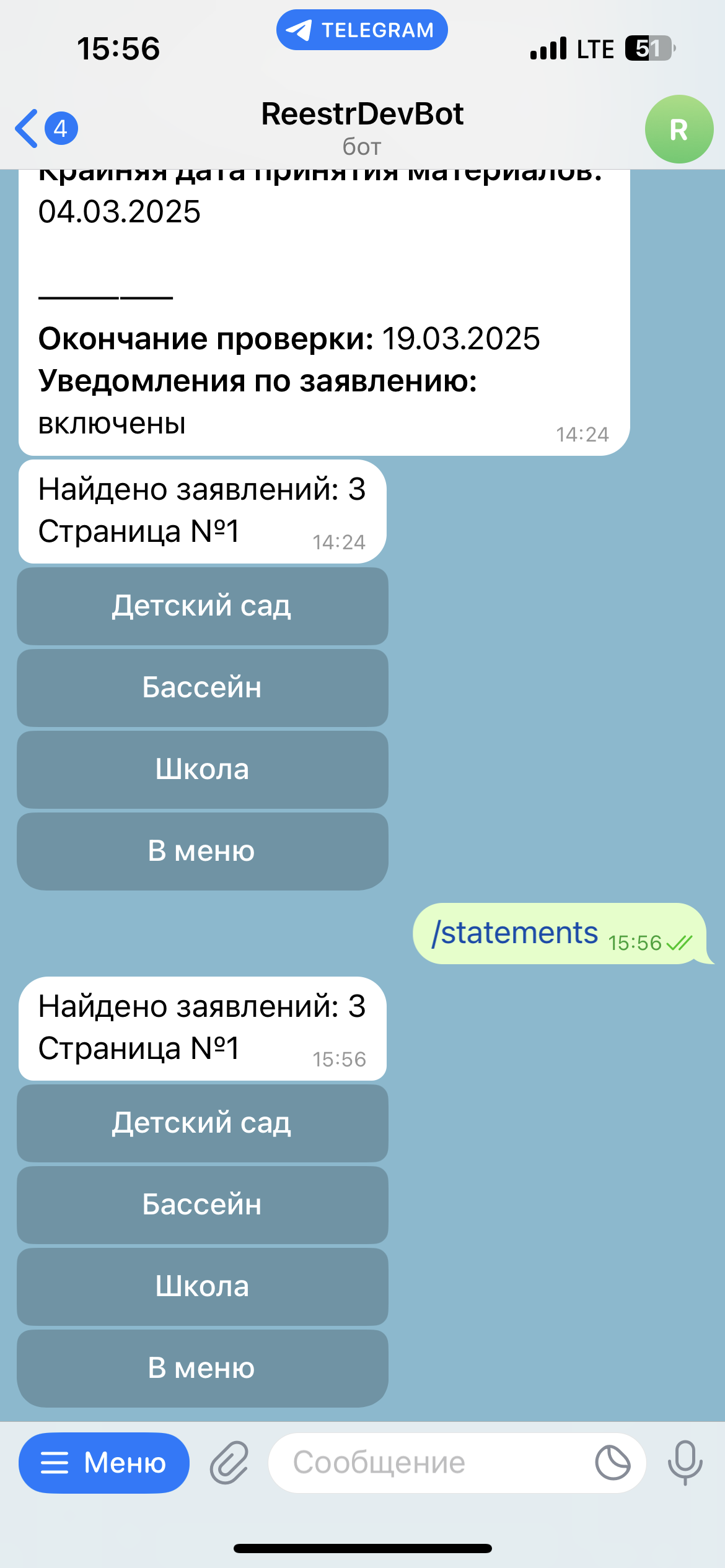 Подробные данные
о датах
замечаний / ответов
Сроки окончания проверки
33
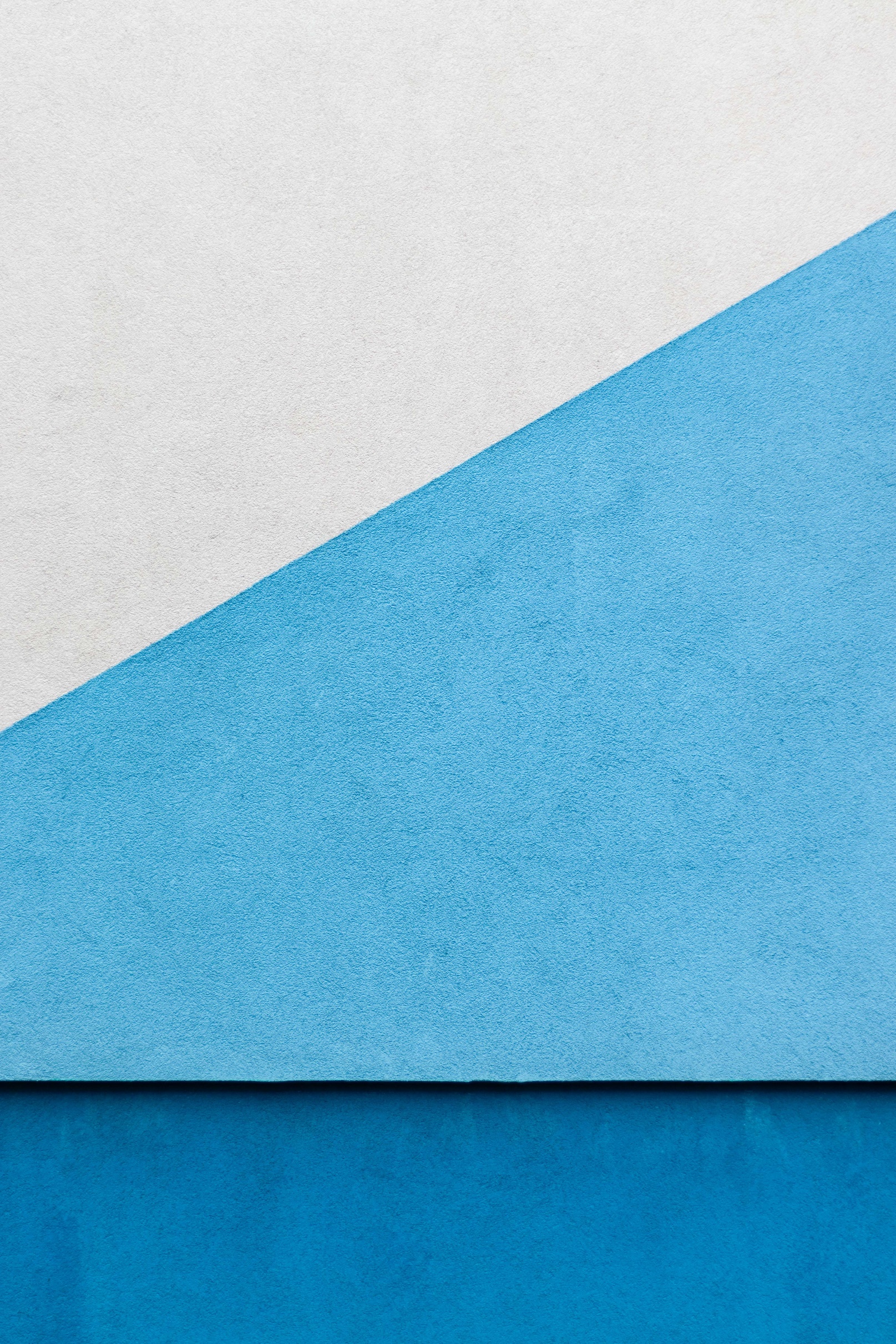 Единый государственный реестр заключений экспертизы
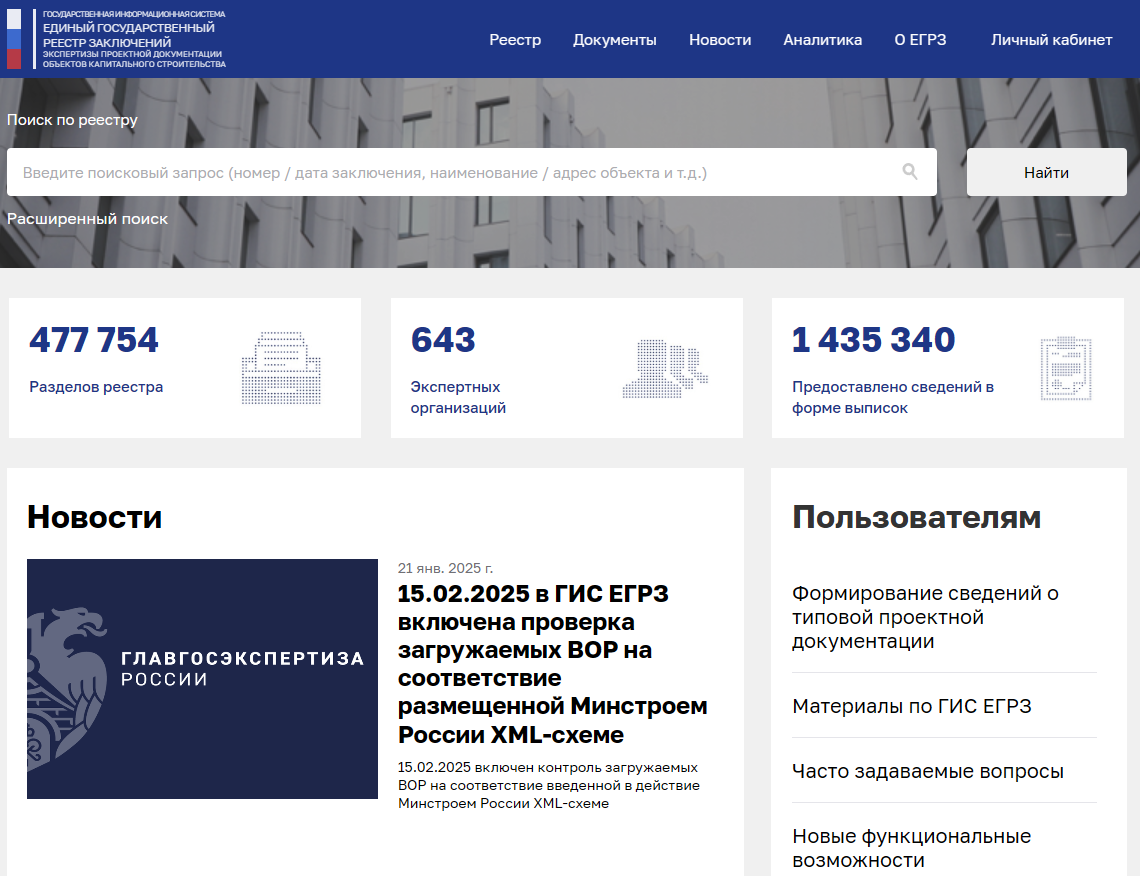 Переход
к ЕГРЗ
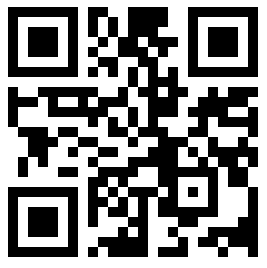 34
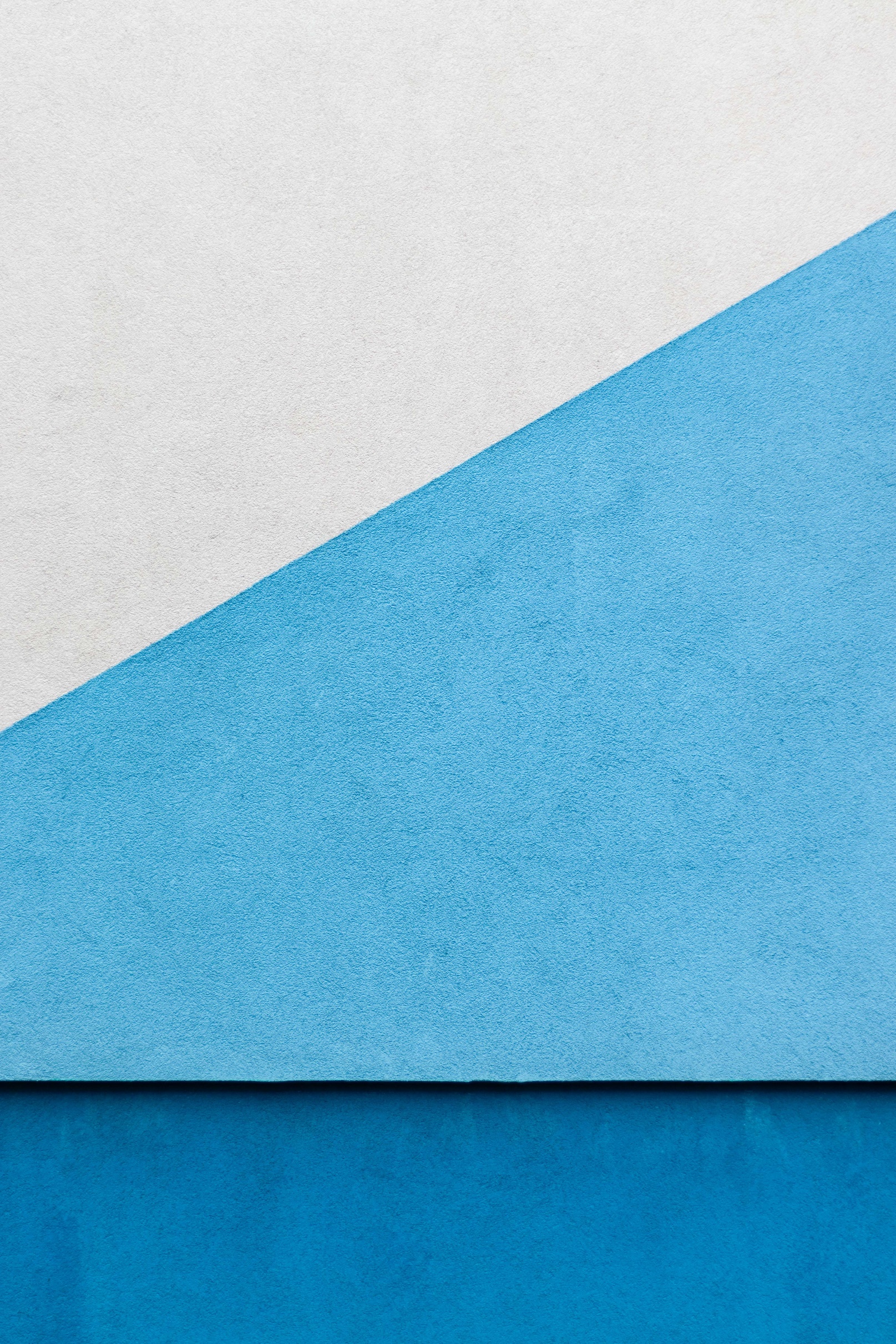 Единый государственный реестр заключений экспертизы
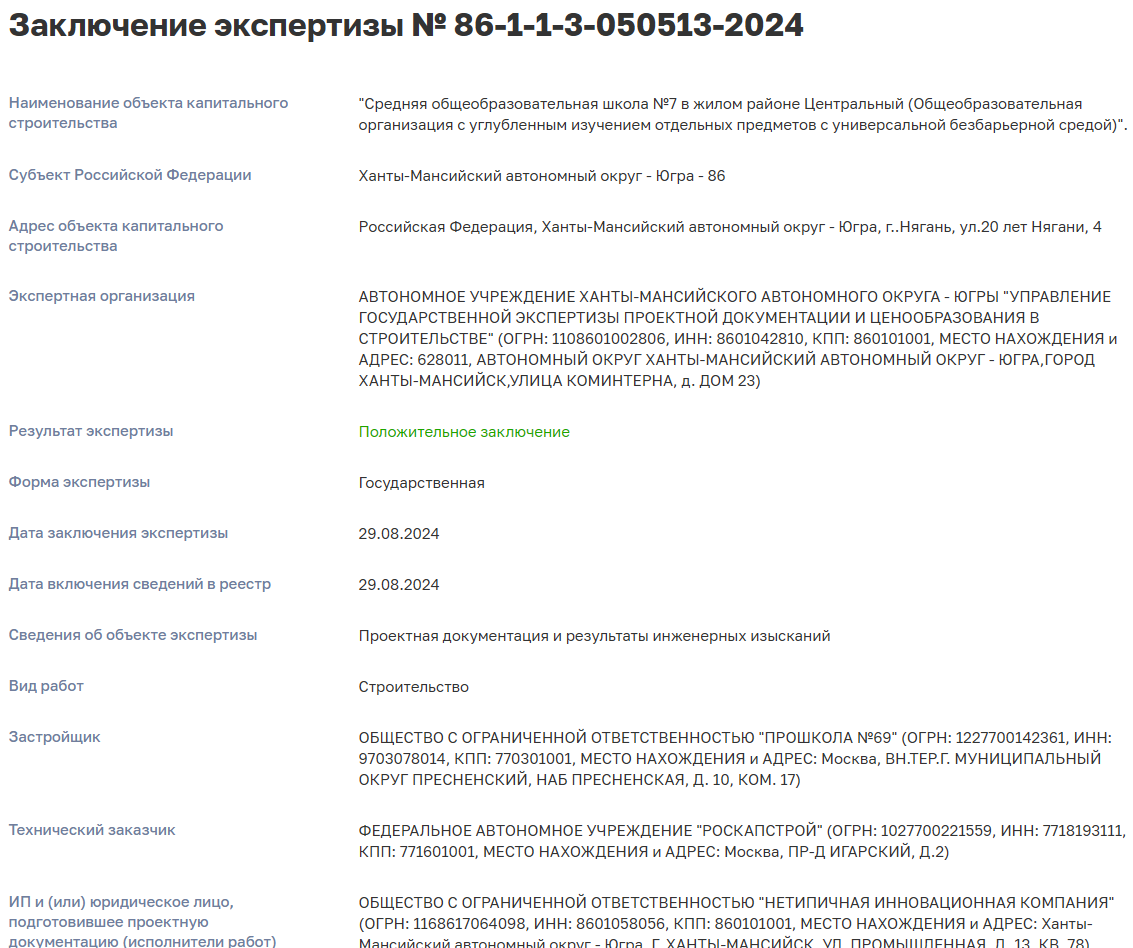 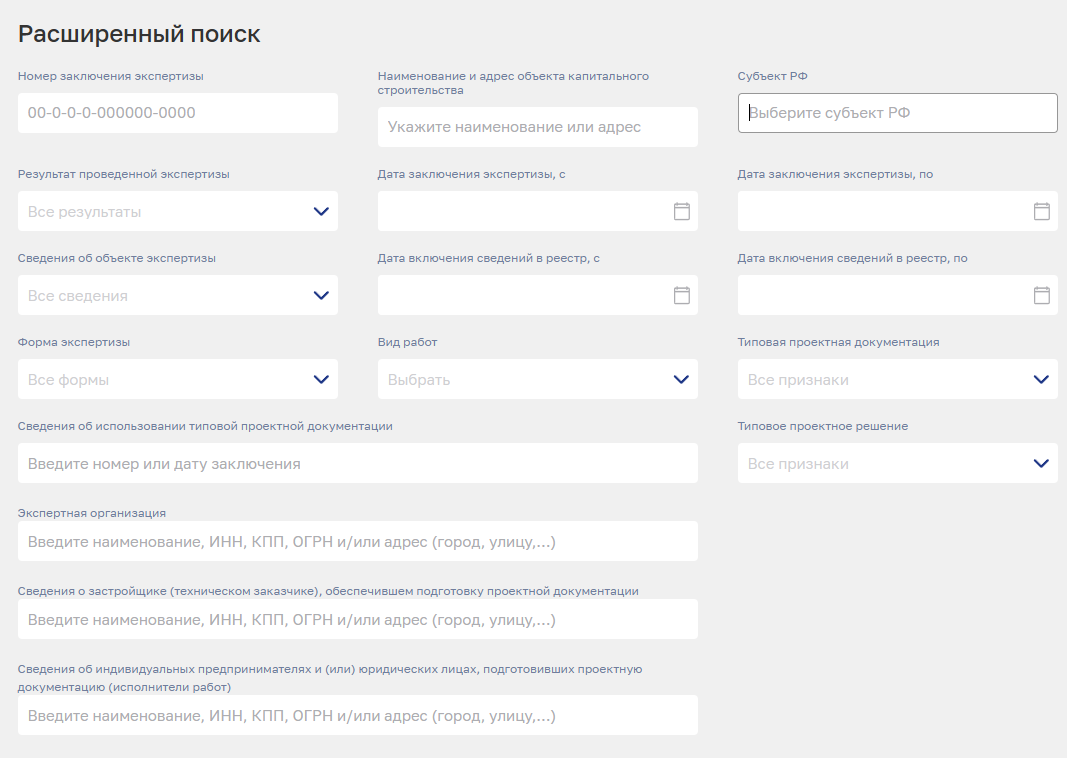 35
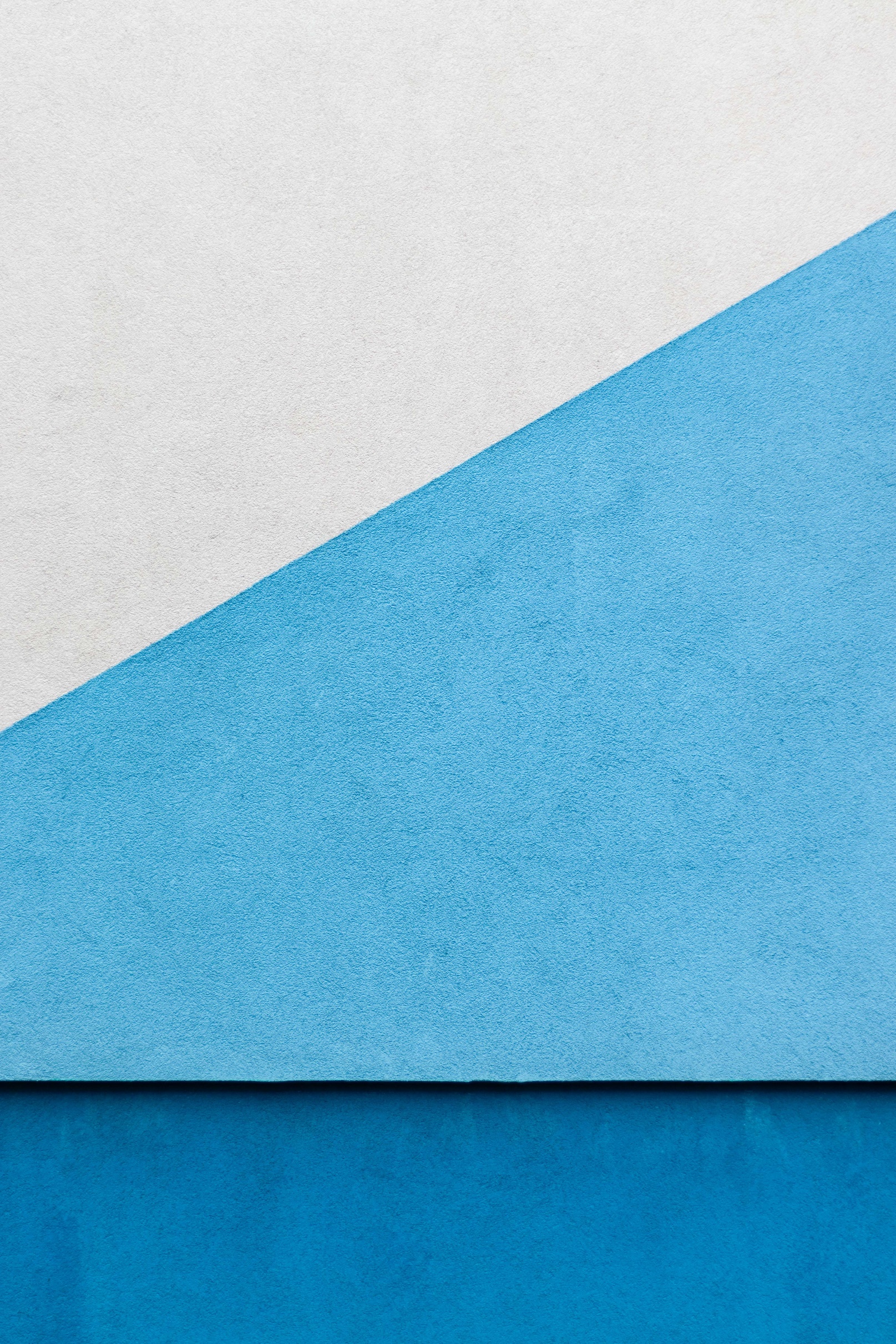 Материалы конференций
и вебинаров Учреждения
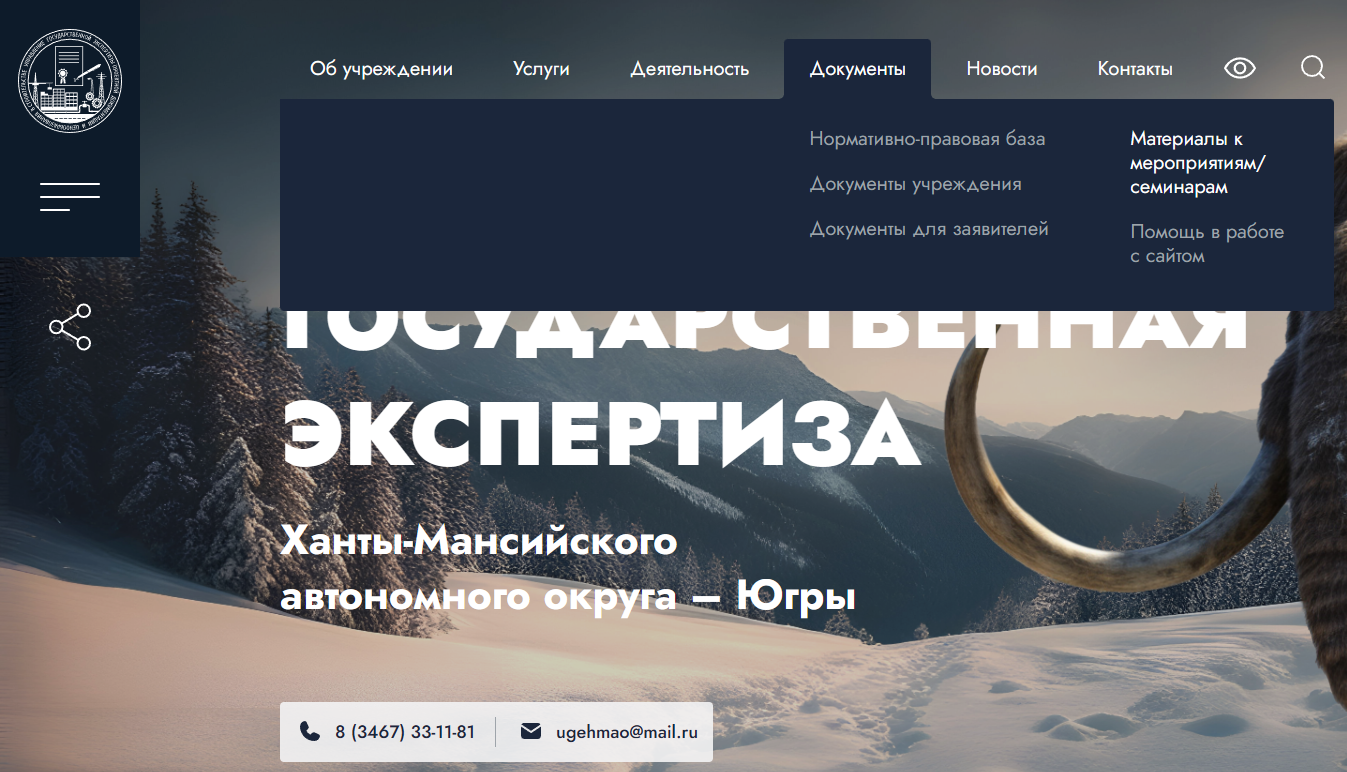 Переход
к Материалам
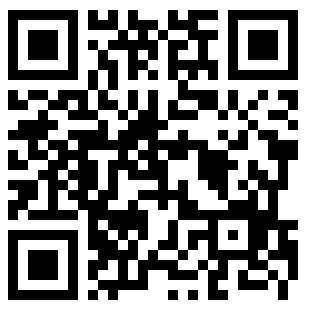 36
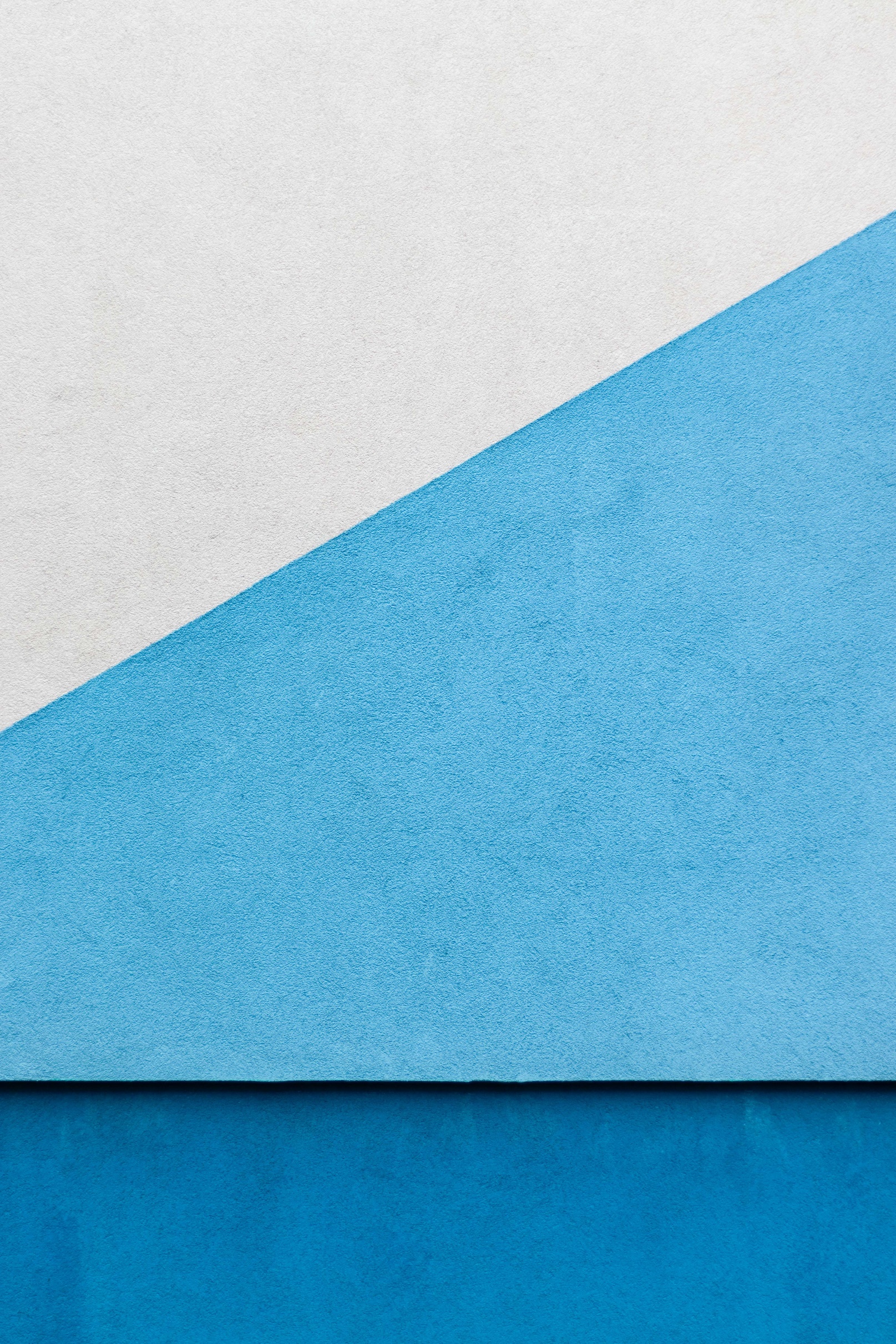 Карта полезных
инструментов заказчика
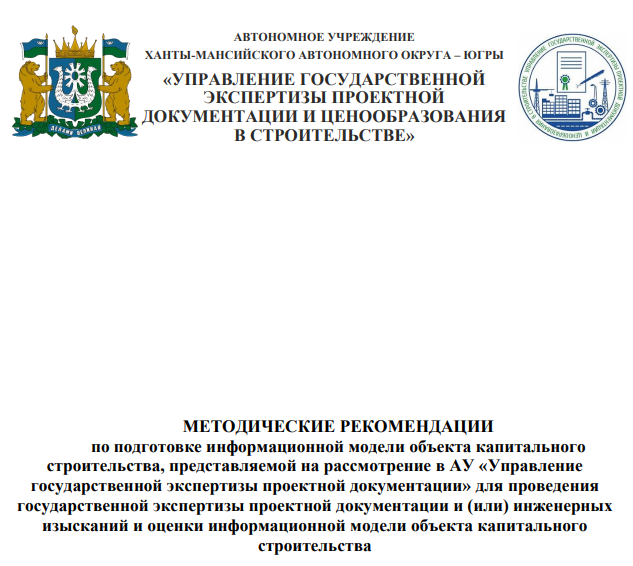 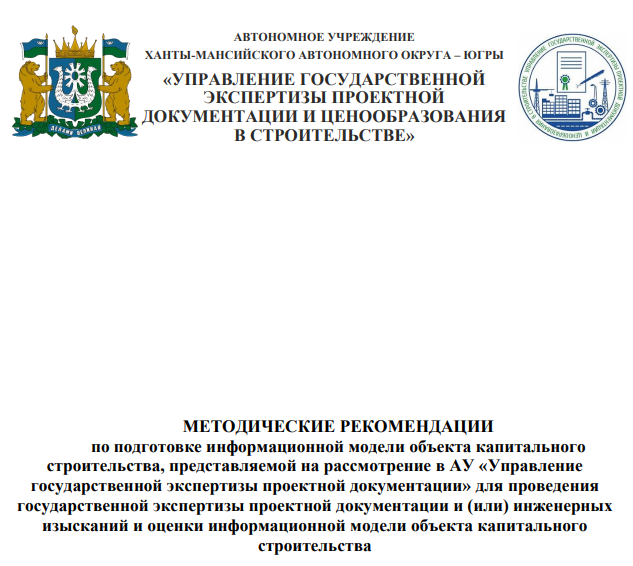 Материалы к мероприятиям и семинарам
Консультаци-онные услуги
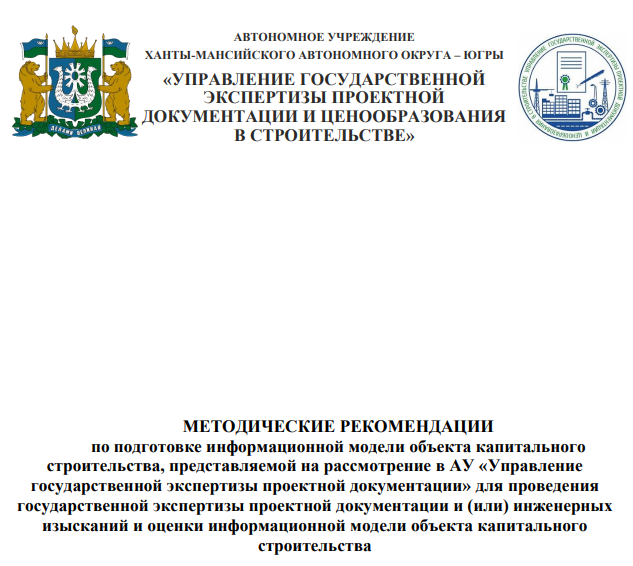 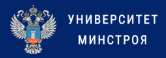 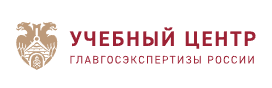 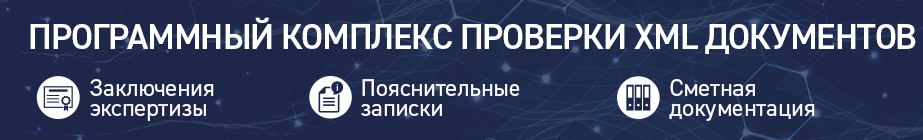 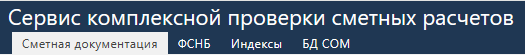 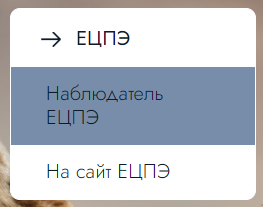 Чек-листы по комплекту
Проверка сметы ПИР

297-п от 24.08.2012
Согласование заданий на проектирование

319-п от 31.07.2020
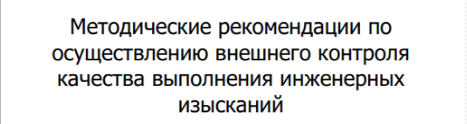 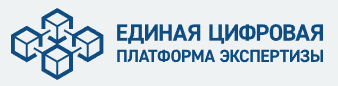 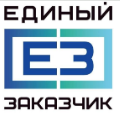 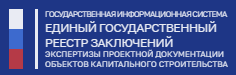 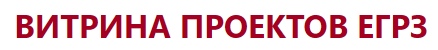 Компетенции заказчика
Стадия концепции проекта
Стадия выполнения изысканий и проектирования
Стадия проведения экспертизы
37
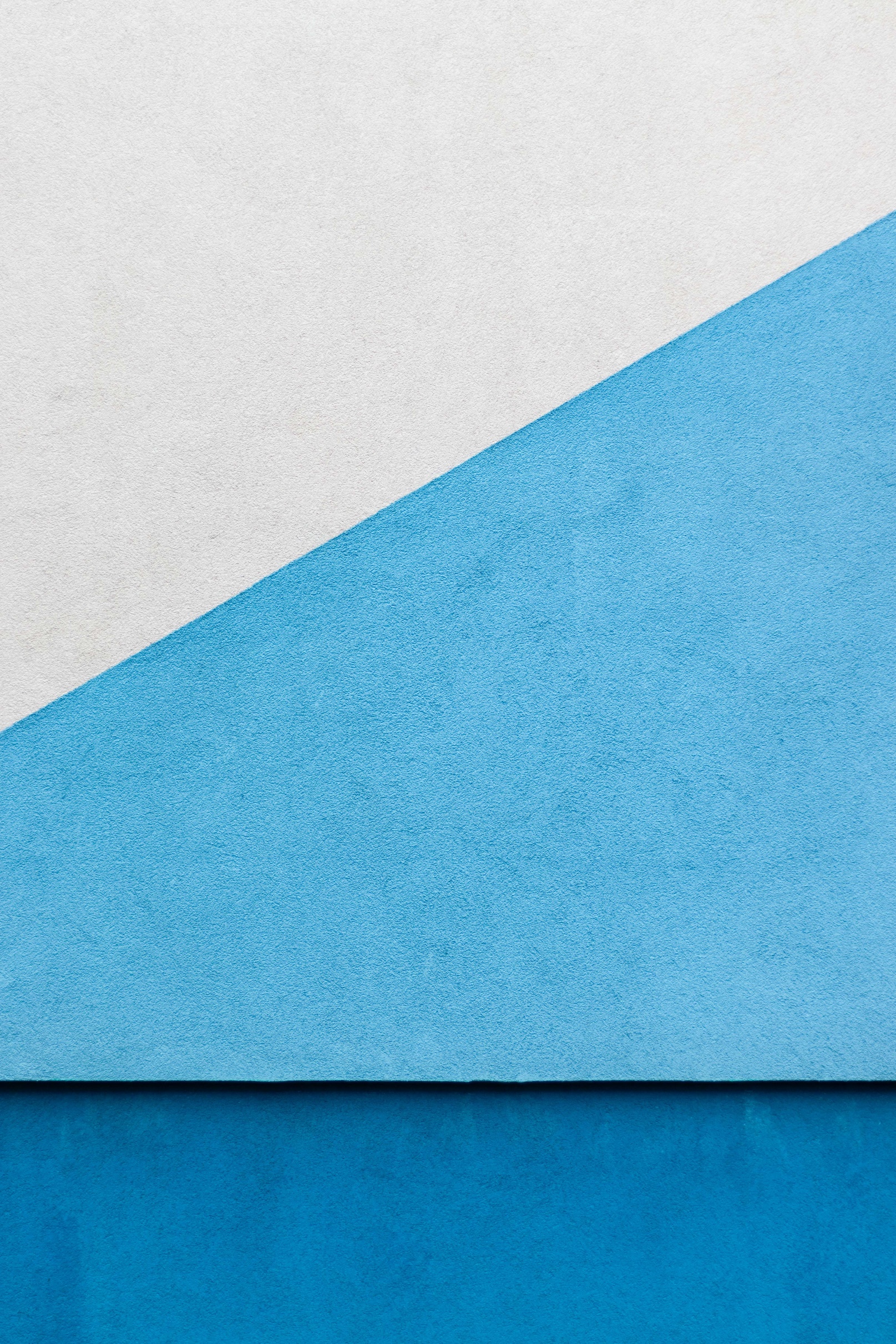 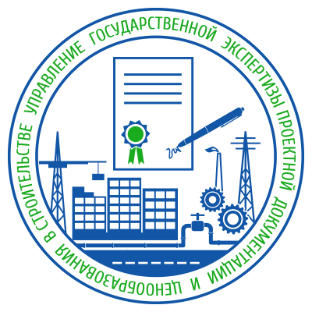 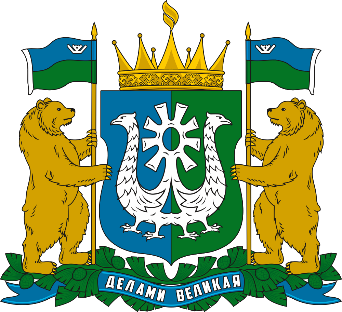 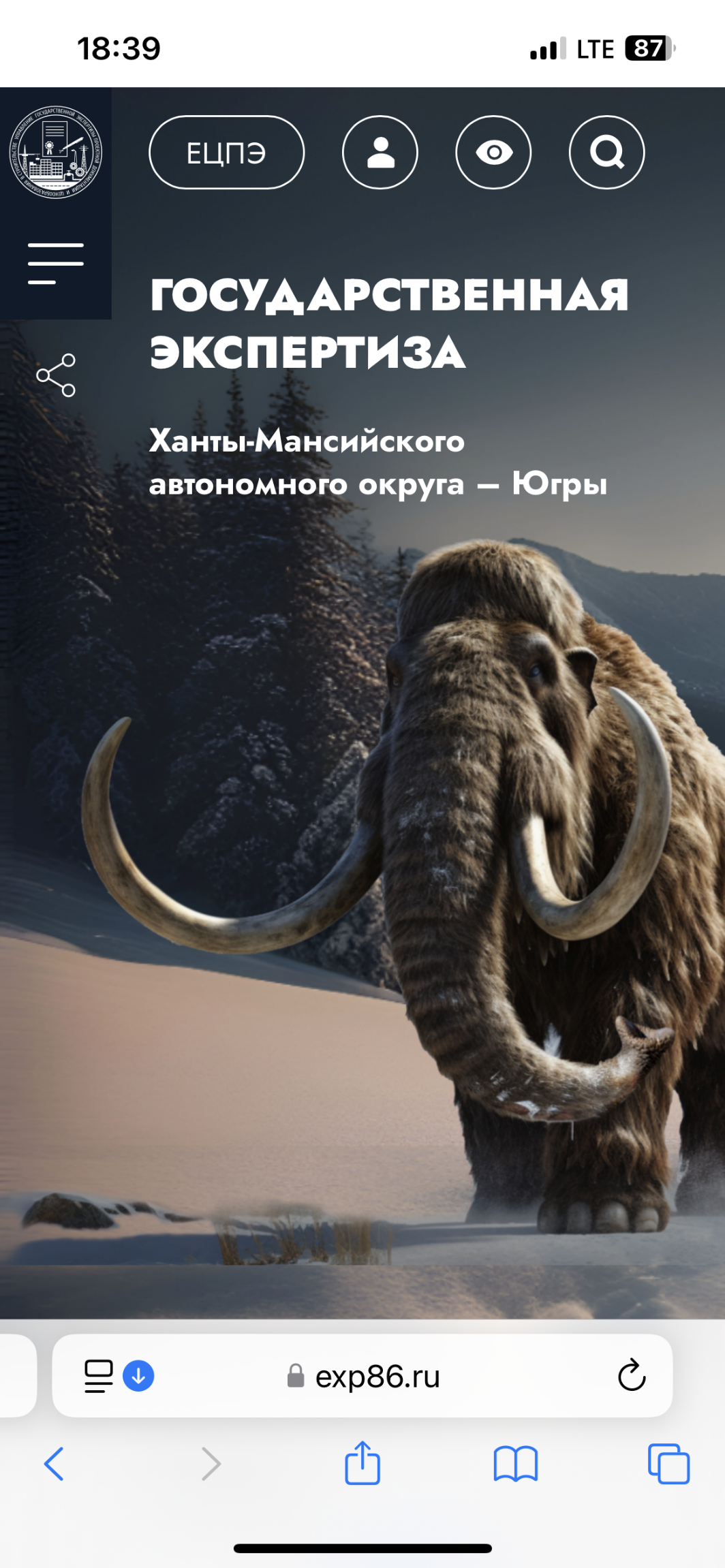 (3467) 33-11-81
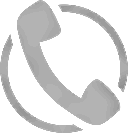 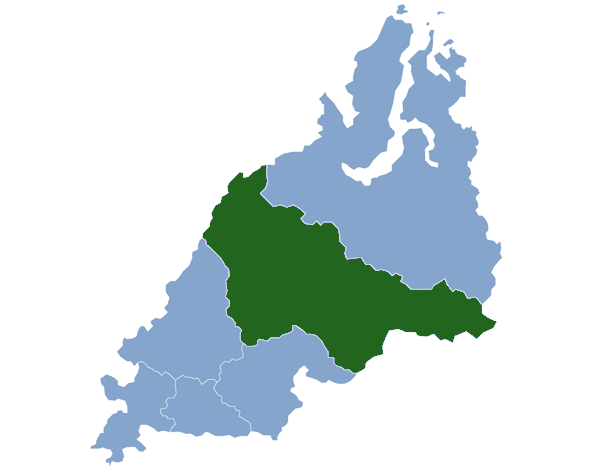 platformaexpert.ru
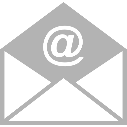 ugehmao@mail.ru
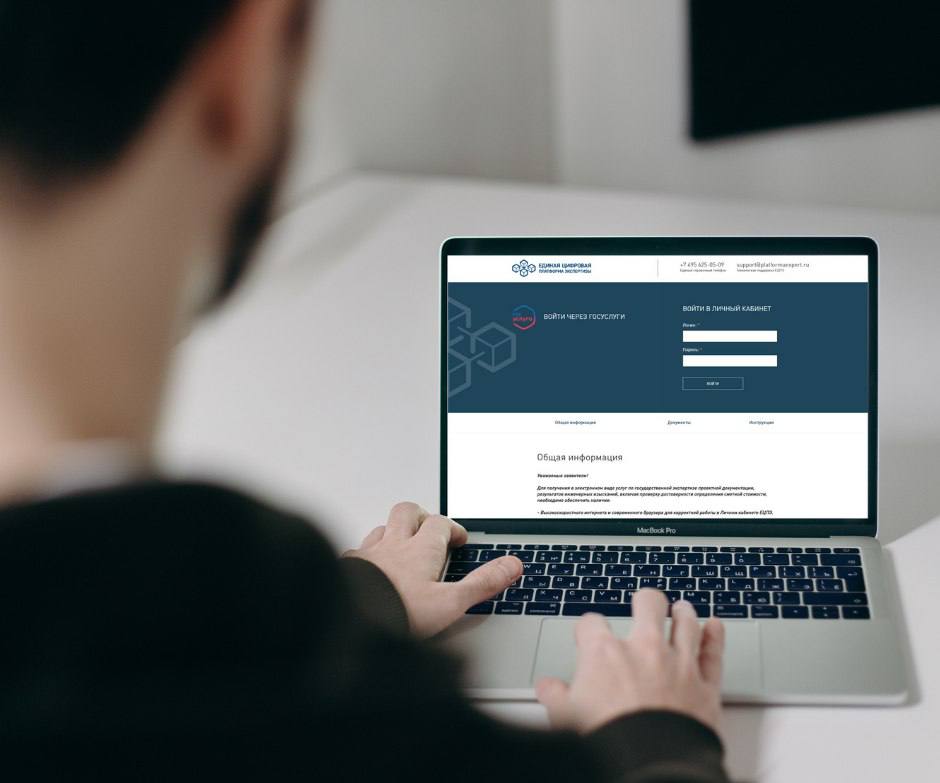 exp86.ru